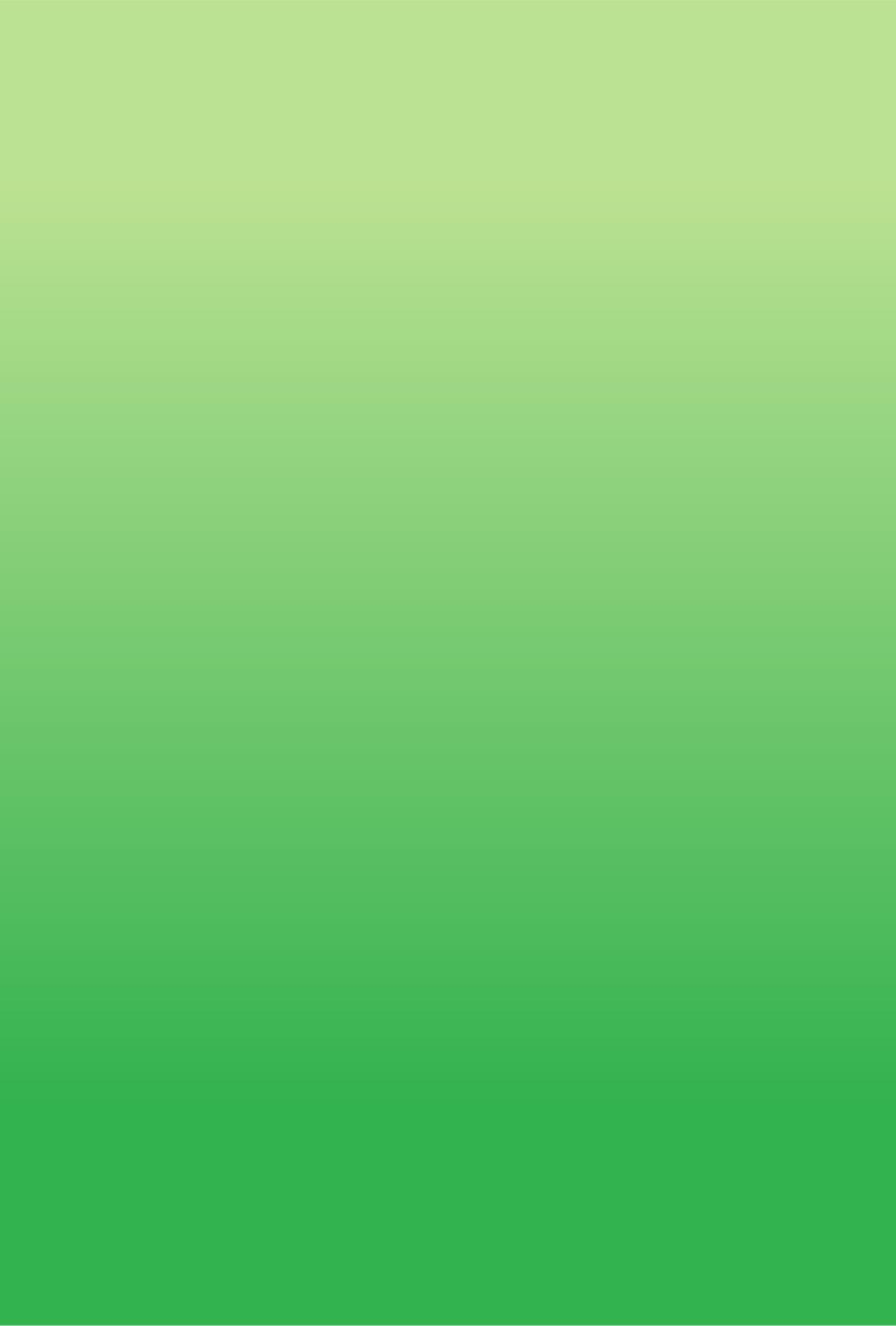 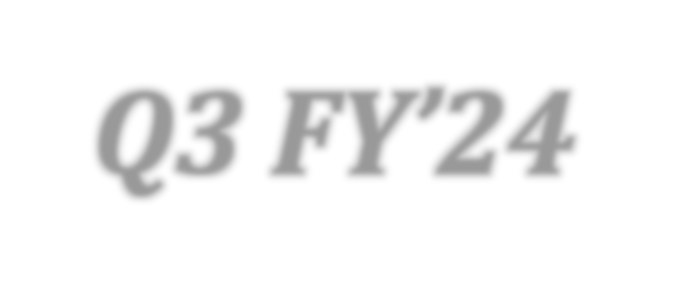 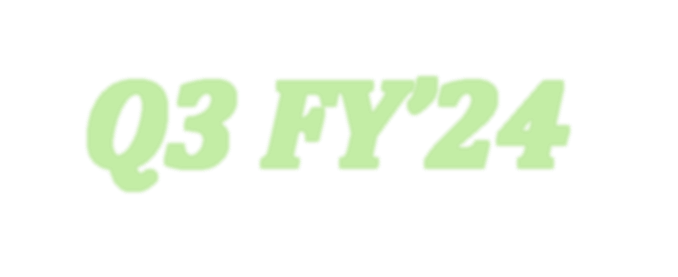 Q1 Fyḥ’25 CONFERENCE CALL
Key Takeaways
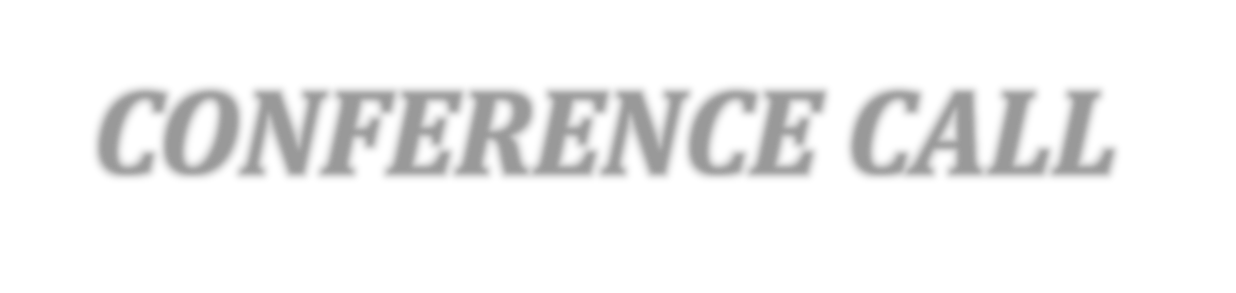 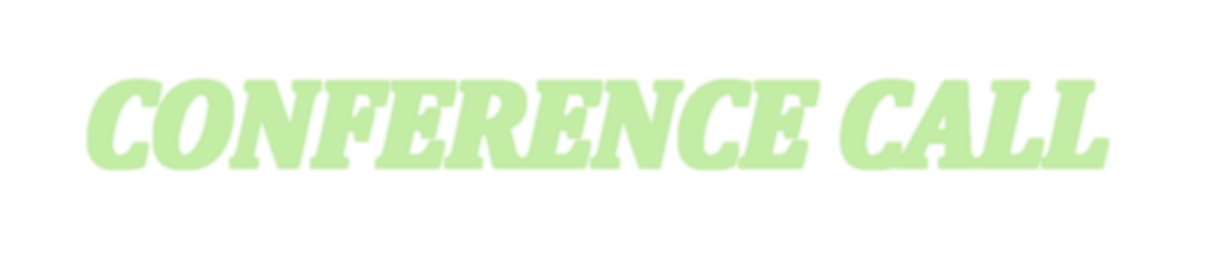 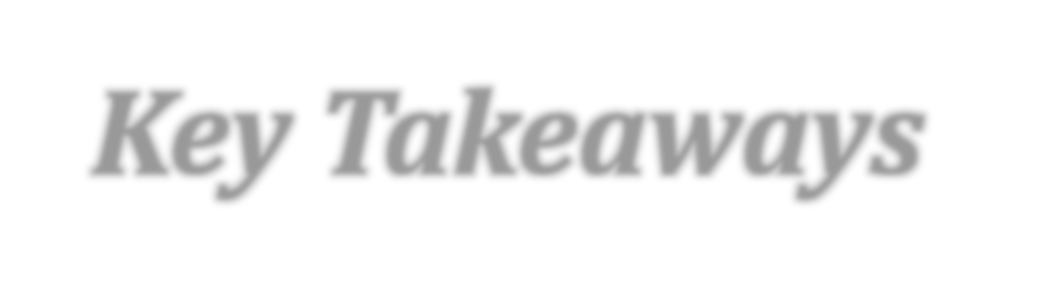 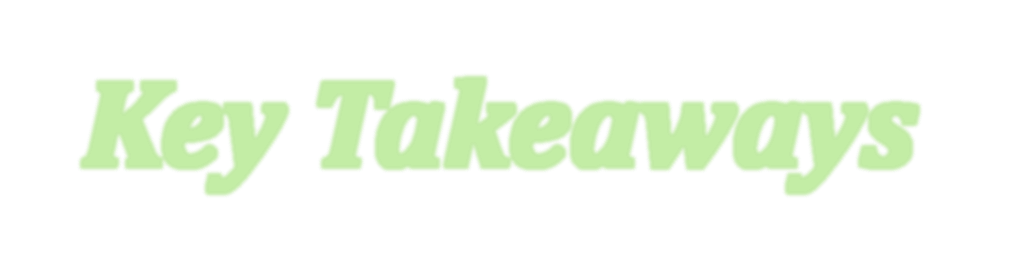 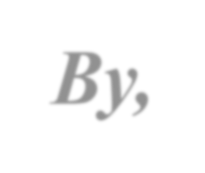 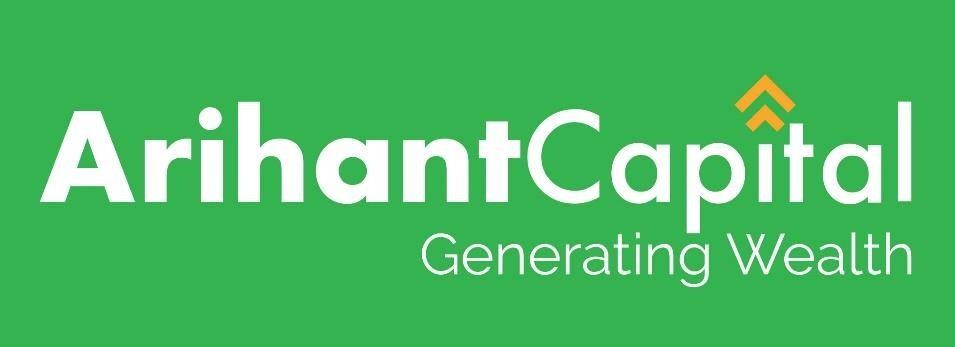 By,
Arihant Capital Markets
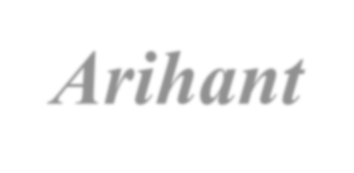 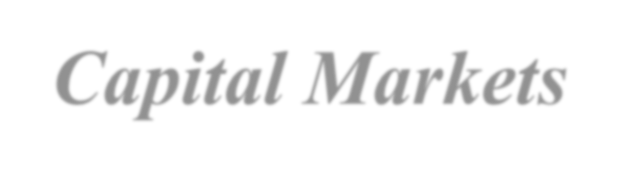 1
Go Digit General Insurance Ltd - Q4FY25 Concall KTAs
 
Outlook: The company expects to maintain steady growth, driven by disciplined underwriting, a stronger distribution network, and expanding opportunities in motor and health insurance. The company is optimistic about industry tailwinds like rate increases in fire and motor third-party segments. It aims to continue outpacing industry growth without relying on capital gains
 
Financial Performance
- Gross Written Premium for Q4FY25 stood at INR 25,760 Mn, up by 10.3% YoY and for the FY25 it came at INR 102,820 Mn, up by 14% YoY.
- PAT for Q4FY25 stood at INR 1,160 Mn, up by 118% YoY and for FY25 stood at INR 4,250 Mn, up by 133.5% YoY
- AUM for FY25 was INR 197,030 Mn, up by 25% YoY. 
- Combined Ratio for Q4FY25 is 111.3% and for FY25 was 109.3%
 
Other Highlights
- GWP growth was at 14%-15.6%, well ahead of industry growth  of ~6%
- Motor insurance market share slightly declined from 5.96% to 5.92%
- The company saw Increasing contributions from health, travel, and personal accident insurance
- The company did not book any capital gains, small capital loss of INR 34 Mn recorded
- It expects motor insurance growth to remain stable in the near term, despite broader market concerns about a slowdown
- Group health (GMC) remains highly competitive, but management believes smaller policies (non-1st April renewals) are seeing better pricing conditions
- The company is confident that if the group health market stabilizes, it can scale up this segment further due to strong underwriting and claims capabilities
- Although motor third-party growth has seen some pressure, reserve releases in TP were stable compared to peers — no major negative surprises
- Management expects less aggressive competition in TP insurance going forward due to recent regulatory clarifications
- Besides motor insurance (where they hold ~6% market share), fire insurance is seen as a strong opportunity for market share gains over the medium term
- Within marine insurance, focus is shifting towards building a retail portfolio
- No taxes are being paid yet, but taxes are expected to start from FY26 as profit thresholds are crossed
- Management increased equity allocation cautiously due to volatile markets, aiming to reach 10% when conditions are right
- Profitability is improving even with small improvements in the combined ratio, thanks to the company's high financial leverage (AUM to Net Worth ratio of ~4.9x)
- The company's expense ratio reduced from 36.3% to 33.4% YoY, showing a strong effort to control costs
- Increased compliance requirements for cross-border reinsurers are likely to push more reinsurance business to be retained within India, helping insurers.
2
Arihant Capital Markets Ltd
Kamat Hotels (India) Ltd Q4FY25 Concall Highlights
CMP: INR 245 | Market Cap: INR 7,209 Mn
 
Financial Highlights (FY25)
•  Revenues came in at INR 3625 Mn (+19.1% YoY)
•  EBITDA came in at INR 1047 Mn (+15.2% YoY)
•  EBITDA Margin came in at 28.88% 
•  PAT came in at INR 466 Mn (+4% YoY), Pat Margin is 12.86% 
 
Financial Highlights (Q4FY25)
•  Revenues came in at INR 925 Mn (-16.6% QoQ) (+9.5% YoY)
•  EBITDA came in at INR 248 Mn (-43.7% QoQ) (+6.4% YoY)
•  EBITDA Margin came in at 26.81%
•  PAT came in at INR 110 Mn (-58 % QoQ) (+423.8% YoY)
 
Orchid contributes 61% of revenue, IRA contributes 28%, Lotus Resorts contributes 5%, and Heritage contributes 6% of market share.
 
Room revenue was 65%, and food and beverages contributed 35%.
 
Key Highlights
•  Targeted revenue of INR 4000 Mn by FY26, marking a growth from the previous year's performance.
 
•  Revenue is expected to grow with new properties coming online and an increase in average room rates.
 
•  The company plans to expand significantly by FY26, with an increase in the number of states from 7 to 12, the number of properties from 19 to 26, and an increase in keys from 1,800 to over 2,500.
 
•  New properties expected to open in key cities such as Chandigarh, Rishikesh, Hyderabad, Bhavnagar, Dehradun, and Gwalior, with completion timelines from 2025 to 2026.
 
•  Government incentives in Rajasthan are expected to benefit the hotel sector.
 
•  The company is awaiting SEBI approval for a merger involving a 16-acre property in Palghar, which could be developed into a resort plus commercial/residential complex.

The company targets to increase the ARR from INR 6,500 to INR 7,500 by FY26.

The company aims to maintain occupancy around 65%.
 
Debt has already been reduced from INR 150 crore to INR 105 crore, with plans to further reduce it to INR 75-80 crore by FY26.
 
The company has planned INR 40 crore in capex for the renovation of its Pune property.
3
Arihant Capital Markets Ltd
Central Bank of India – Q4FY25 Concall KTAs
CMP: INR 37 | Market Cap: INR 338,522 Mn
 
Outlook : The bank delivered a strong performance in FY25 with record profitability, improved asset quality, and healthy growth in advances, though deposit growth was a bit slower. The focus remains on expanding through digital-first BCMAX centers and scaling up their newly launched super app and upcoming corporate banking app. Overall, the outlook is positive, with management aiming to achieve 1% ROA during the year while maintaining strong capital buffers and tight asset quality.
 
Guidance
- Business growth targeted at ~14%, with advances growth at 15-16% and deposits growth at 12-13%.
- CASA ratio guided at around 48% (currently ~49%).
- NIM guidance maintained above 3%.
- Gross NPA targeted below 3%; Net NPA aimed at 0.45%.
- ROA target for FY26 is 1% (previously anticipated by March 2025 but now deferred).
- Recovery focus continues, with strong provisioning buffers maintained over regulatory norms.
 
Financial Highlights
- Net Profit stood at INR 37,850 Mn in FY25, up 48.5% YoY.
- GNPA improved to 3.18% for Q4FY25 compared to 3.86% in Q3FY25. NNPA reduced to 0.55% for Q4FY25 from 0.59% QoQ.
- PCR was at 96.54% for Q4FY25.
- NII was INR 138,970 Mn, up by 7.76% YoY.
- Gross Advances stood at INR 2,901,010 Mn, up 15.24% YoY. Total Deposits grew by 7.19% YoY, and were at INR 4,126,970 Mn. 
- CASA Ratio 48.91% for FY25 compared to 50.02% in FY24. CRAR was 17.02% and CET-I at 14.73% for Q4FY25.
 
Asset Quality
- Slippage ratio was contained at 0.56% for Q4FY25. Credit cost stood at 1.21% for FY25.
- Aviation NPA account was 100% technically written-off, with ongoing recovery efforts on collateralized land parcels and arbitration.
- Technical write-off book stood at INR 354,140 Mn, with targeted recovery of INR 15,000-17,000 Mn in FY26.
- Total recovery from written-off accounts was INR 17,160 Mn in FY25, up from INR 14,330 Mn YoY.
- One large recovery of INR 3,020 Mn was realized from Kostal Airajan account in Q4FY25.
 
Other Highlights
- After the successful pilot rollout of 25 centers, we are set with the launch of 250 new hybrid centers within H1FY26.
Treasury Profit of INR 6000 to INR 8000 Mn upside expected from rate cuts and falling yields.
Digital Initiatives have been taken Consumer app launched,  SME and corporate app upcoming in FY26 INR 3,000 to INR 5,000 Mn budgeted for tech upgrades.
- FY26 recovery target set at INR 45,000 Mn.
- Retail NPAs marginally increased but remained healthy at 0.08%.
- Branch Expansion, Focus on low-cost BC Max centers over traditional branches for almost 500 Identified Pincodes.
4
Arihant Capital Markets Ltd
Nippon Life India Asset Management Ltd- Q4FY25 Concall KTAs
 
Outlook- The focus will stay on scaling its retail and SIP business, with an eye on diversifying SIP flows across categories for better stability. It continues to avoid chasing short-term AUM via mega NFOs, preferring to build scale through existing schemes with solid track records. Debt funds are also seeing signs of revival with a softening interest rate cycle.
 
Financial Performance
Revenue from operations came at INR 5,665 Mn (+21% YoY/ -4% QoQ) while for FY25 it stood at INR 22,307 Mn, up by 36% YoY.
Core Operating profit stood at INR 3,548 Mn (+26%/ -6%) in Q4FY25. For FY25 it came at INR 14,043 Mn, up by 47% YoY.
PAT stood at INR 2,986 Mn, up by 1% QoQ and declined by 13% YoY. For FY25, PAT stood at INR 12,864 Mn, up by 16% YoY.
 
AUM and SIP Performance
Total AUM as of Q4FY25 stood at INR 6.54 tn. Mutual Fund Quarterly Average AUM grew 29.2% YoY to INR 5.57 tn. 
ETF AUM reached INR 1.54 tn with market share of 19.07% (up 236 bps YoY). Largest mutual fund investor base with 20.8 Mn unique investors.
SIP market share rose to 10.16% as of Mar 2025, up from 5.15% in Mar 2020 — effectively doubling over 3 years. Monthly SIP book grew 37% YoY to INR 31.8 Bn in Mar 2025, resulting in an annualized book of INR 382 Bn. 
Despite industry-wide SIP book flattening and higher stoppages due to market volatility, company’s net SIP flows and stoppages fared better than the industry trend.

Offshore business
Offshore AUM grew 13% YoY to INR 152 Bn. US Equity Fund reached $483 Mn in AUM. 
Actively leveraging Nippon Life Japan’s global network, particularly targeting Japan, Taiwan, Bangkok Life (Thailand), and Europe. 
Launched new ETF-linked fund under Japan’s NISA scheme, offering Japanese retail investors access to Indian markets.
 
Industry Trends
Mutual Fund industry QAAUM grew 24.6% YoY but declined 1.7% QoQ to INR 67.4 tn in Q4FY25. Equity share in overall AUM declined to 60% from 60.8% QoQ. 
Net Equity inflows at INR 1.04 tn and gross inflows at INR 2.13 tn in Q4FY25. SIP flows for the quarter at INR 783 Bn, up 37% YoY. 
Fixed Income funds saw net outflows of INR 809 Bn while ETF net inflows totaled INR 216 Bn.

Other Highlights
Digital purchase transactions rose 49% YoY to 3.54 Mn in Q4FY25. Digital contributed 74% of total new transactions in Q4. For FY25, digital transactions doubled to 14.4 Mn from FY24.
Managed a cyber-attack incident in April 2025 without business disruption; restored all critical systems within a day.
Cumulative AIF commitments at INR 74.1 Bn. FY25 was the highest ever fundraising year for AIFs at INR 13 Bn (2.2x YoY growth).
Deployed capital actively across strategies with 380+ portfolio companies.
Acquired new corporate office in Lower Parel, Mumbai during Q4FY25.
Commission rationalization exercise completed for 45-50% of AUM; remaining book under review based on evolving market dynamics.
5
Arihant Capital Markets Ltd
Guidance of 15% cost growth for FY26 (excluding ESOP impact).
Operating expenses for Q4 FY25 at INR 2.12 Bn, up 14% YoY. Ex-ESOP, FY25 operating expenses grew 16% YoY, in line with guidance.
FY25 ESOP cost at INR 430 Mn; guided for INR 480-490 Mn in FY26. Employee base grew by 160 in FY25, expected addition of 75-100 in FY26.
6
Arihant Capital Markets Ltd
Indraprastha Gas Ltd Q4FY25 Concall KTAs
CMP: INR 185 | Market Cap: INR 259.45 Bn
 
Outlook: Indraprastha Gas Ltd reported steady performance in Q4FY25 with revenues at INR 43.41 Bn (+4.7% QoQ, +9.5% YoY), EBITDA at INR 4.97 Bn (+37% QoQ, -5% YoY), and PAT at INR 4.53 Bn (+39.3% QoQ, +4.6% YoY). Daily volumes rose 6% YoY to 8.99 MMSCMD, led by 8% growth in CNG (ex-DTC) and 12% in domestic PNG, despite a 13% rise in gas sourcing costs. EBITDA/SCM improved to INR 6.03, with management guiding for further gains in FY26 and targeting 10% overall volume growth. The company spent INR 11 Bn capex in FY25 and plans INR 20 Bn for FY26, including expansion into solar with a 500 MW project in Rajasthan targeting ROE of 14–15%. It has also secured term RLNG contracts to manage gas price volatility and plans to commission 90–100 new CNG stations in FY26. Company is diversifying its sourcing to reduce price volatility and focusing on newer expansion into GAs maintaining volume growth of 28-30%.
 
Financial highlights
- Revenues came in at INR 43.41 Bn (+4.7% QoQ) (+9.5% YoY)
- EBITDA came in at INR 4.97 Bn (+37% QoQ) (-5% YoY)
- PAT came in at INR 4.53 Bn (+39.27% QoQ) (+4.6% YoY)
 
Operational Update
- Total avg daily volumes grew by 6% YoY to 8.99 MMSCMD, despite challenges in gas sourcing (cost increase by 13%) adding pressures on margins.
- CNG volumes (ex-DTC) registered an 8% YoY growth, while domestic PNG sales rose 12%.
- Industrial sales reported 10% sales increase and commercial up by 8% YoY.
- Company has added 3.7 lakh domestic connections and commissioned 72 CNG stations in FY25.
 
Volume Breakup
-  Company’s 51% of overall gas mix of 8.99 MMSCMD is domestic gas (APM 3.51 MMSCMD+ New Well 1.8 MMSCMD), 49% through other sources.
- Delhi at 5.38 MMSCMD accounts to majority of volume by region, NCR at 2.28 MMSCMD, and remaining from other GAs.
 
Guidance
- EBITDA/SCM improved to INR 6.03 from INR 4.34 in Q3FY25, supported by operational efficiencies and improved sales mix. 
- Management remains confident INR  6–7/SCM EBITDA in Q1FY26, with further improvement to INR  7–8 levels.
- Newer GAs are expected to contribute strongly, and EBITDA breakeven for Kanpur and Ajmer GAs is expected within FY26.
- Expecting to achieve overall 10% volume growth in FY26, as 7–8% growth is expected from CNG segment and 13–14% growth from PNG (inc. domestic and industrial segments). 
 
Solar Power Plant
- Company will diversify into solar power with plans for a 500 megawatt plant in Rajasthan.
- Expected to generate 14–15% equity returns and save 50% of power cost which is ~INR 5 Bn.
 
Capex
- Capex spent ~INR 11 Bn in FY25, primarily on core business including domestic PNG, steel and CNG stations.
- For FY26, it has planned a heavy capex of ~INR 20 Bn, broken down as ~INR 13-14 Bn for core segment, INR 4-5 Bn for solar and remaining for LNG, CBG.
7
Arihant Capital Markets Ltd
Market
- Domestic CGD sector is stable currently despite global LNG price fluctuations; Expects gas price volatility to be manageable through its diversified sourcing.
- CNG vehicle conversion averaged 18,000 vehicles per month in FY25, increased by 11% YoY.
- DTC (Delhi Transport Corporation) bus volumes have seen sharp reduction, as bus are transitioning to EVs.
- Management remains cautious about Delhi EV Policy 2.0 as ~8-10k EV busses are expected to launch, Company emphasizing CNG's role as a transition fuel.
 
Sourcing
- Company secured term contracts for RLNG (~1.65 MMSCMD), reducing exposure to spot LNG volatility.
- Currently, 65% of RLNG is Henry Hub-linked, 8% of HPHT, and 27-28% crude-linked.
 
Gas Stations
- Commissioned ~72 new CNG stations in FY25, taking the total network to 954 stations. For FY26, company will add around 90–100 stations.
 
Expanding & Diversification
- Company developing LNG stations in partnership with CONCOR, with the first station expected by June–July 2025; further adding 2 more stations at Dadri and Rewari.
- Focsuing on rapid on expansion in NCR and other cities like Rewari, Muzaffarnagar, Karnal, and Ajmer, maintaining a volume growth rate of 28–30% in newer GAs.
8
Arihant Capital Markets Ltd
Motilal Oswal Financial Services Ltd – Q4FY25 KTAs
CMP INR 679 | Market Cap INR 407 bn
 
OUTLOOK
The company reported a decline in net profit for the quarter, primarily attributable to treasury-related losses. However, operating profit posted modest growth, reflecting underlying business resilience. Revenue performance was particularly strong in the Capital Markets and Housing Finance segments during the quarter. For the full year FY25, nearly all business segments demonstrated robust momentum. Looking ahead, management remains optimistic about sustaining healthy growth, supported by ongoing investments in employee expansion and technology initiatives.
 
Guidance
* The company has strong pipeline in Investment Banking segment. 
* Spreads and margin in lending segment are expected to improve. 
* Disbursement momentum in housing finance is expected to improve.
 
Capital Markets
•  Total revenue for the segment grew 42% YoY to INR 1.39 billion in Q4 FY25, while full-year FY25 revenue increased 37% YoY to INR 5.98 billion.
•  Fee-based revenue recorded strong growth, rising 204% YoY in Q4 FY25 and 96% YoY for the full year.
•  Net profit for Q4 FY25 increased 43% YoY to INR 0.67 billion.
•  During FY25, the company successfully completed 39 transactions, with an aggregate issue size exceeding INR 510 billion.
 
Asset & Wealth Business
•  Total revenue was up by 32% YoY for FY25 at INR 19.12 bn while for Q4 FY25 the revenue growth was flat. 
•  Net profit was up 52% YoY to INR 4.33 bn in FY25. 
•  In AMC business the AUM was up 72% YoY to INR 1.23 lakh crore while net flows were up multi fold from INR 51.91 bn to INR 484.50 bn in FY25. 
•  Alternate business AUM was up 23% YoY to INR 282.85 bn. 
•  The company added ~51 lakh SIPs in FY25 and 15.13 lakh in Q4 FY25 and SIP AUM stood at INR 204.81 bn as on March 2025. 
•  Private wealth management business saw AUM rise of 16% YoY to INR 1.44 lakh crore. 
•  Around 33% of Relationship managers in private wealth have vintage of below 3 years.
 
Housing Finance
•  The NII growth was at 17% YoY to INR 0.91 bn for the quarter and for the year NII was up 10% YoY to INR 3.43 bn. 
•  Net interest margin was down sequentially from 7.6% to 7.2% mark during the quarter. 
•  Net profit was up 15% YoY to INR 0.37 bn in Q4 FY25. 
•  AUM in this segment stood at INR 48.78 bn up 20% YoY while disbursements in Q4 FY25 stood at INR 7.81 bn, up 63% YoY. 
•  GNPA and NNPA for Q4 FY25 improved to 0.8% and 0.4% v/s 1.4% and 0.8% QoQ, respectively.
9
Arihant Capital Markets Ltd
Indegene Ltd- Q4FY25 Concall KTAs
CMP: INR 575 | Market Cap: INR 138.18 Bn
 
Outlook
Company remains cautious on the near-term outlook due to some deal delays but optimistic about the medium-to-long-term prospects across segments. No specific revenue or margin targets were provided.
 
Financial Highlights (Q4 FY25)
•  Revenue stood at INR 7,556 Mn reflecting 4.9% growth on QoQ and 12.3% growth on YoY basis. 
•  EBITDA stood at INR 1,526 Mn reflecting 1.7% QoQ growth and 3.5% YoY growth.
•  EBITDA Margin for Q4 was 20.2%.
•  PAT stood at INR 1,176 Mn reflecting 7.2% QoQ growth and 24% YoY growth. 
•  PAT Margin for Q4 was 15.6%. 
 
Financial Highlights (FY25)
•  Revenue stood at INR 28,393 Mn reflecting 9.6% growth on YoY basis. 
•  EBITDA stood at INR 5,622 Mn reflecting 5% YoY growth.
•  PAT stood at INR 4,067 Mn reflecting 20.8% YoY growth. 
 
Business Segment Highlights
•  ECS segment growth slowed due to impact from two large customers. 	
•  Omnichannel segment margins improved to 13.2% from 8% last quarter. 
•  EMS segment showed fastest growth by 33% YoY driven by capabilities from Trilogy acquisition.
 
Other Highlights
•  Company launched a GenAI platform called Cortex to explore AI for the life sciences industry.
•  Company maintains a strong cash position of INR 16,643 Mn and plans to use it for additional acquisitions.
•  Active client count decreased slightly from 75 to 73 but $1 million+ clients increased from 38 to 41.
•  Decline in top 10 customer revenue was mainly due to issues with two specific customers which has mostly stabilized. 
•  Board of Directors approved a 100% dividend which is subject to shareholder approval.
•  Acquired MJL Communications Group, a UK-based digital life sciences agency, for up to GBP 3.4 Mn.
•  Capex expected to remain around 1% of total revenue and ~2% of revenue on internal technology/R&D.
10
Arihant Capital Markets Ltd
Kfin Technologies Ltd - Q4FY25 Concall Highlights
 
Outlook- Management indicated positive early signs of market and AUM recovery in April 2025 compared to Q4. They expect sustained double-digit growth in non-market-linked businesses like Issuer Solutions and AIF services. While pricing pressure in mutual fund RTA remains manageable, 2 AMC contracts are up for renegotiation in FY26. ESOP expenses are projected to rise to INR 180-200 Mn next year, and the company has no plans to scale its mortgage BPO business, with a potential strategic exit under consideration.
 
Financial Performance
Revenue from operations came at INR 2,827 Mn, up by 23.8% YoY and declined by 2.5% QoQ in Q4FY25. For the FY25, revenue stood at INR 10,908 Mn, up by 30.2% YoY.
EBITDA stood at INR 1,223 Mn, up by 16.9% YoY and down by 6.4% QoQ in Q4FY25 with a margin of 43.2% down by 256 bps YoY and 177 bps QoQ. In FY25, EBITDA stood at INR 4,790 Mn, up by 30.7% YoY with a margin of 43.9%.
PAT for Q4FY25 came at INR 850.5 Mn, up by 14.2% YoY and down sequentially by 5.7% with a PAT margin of 30.1%, down by 253 bps YoY and 101 bps QoQ. PAT for the full year stood at INR 3,326 Mn, up by 35.2% YoY with a margin of 30.5%, up by 112 bps YoY.
 
International & Alternatives Business
International business revenue grew 46% for FY25.
76 international clients with 100 contracts signed to date.
Major wins include a multi-year fund accounting mandate for a top trustee in Malaysia and a TA deal with a large AMC in the Philippines. Market share in Malaysia reached 55% of total asset managers.
AIF business: 600 AIFs onboarded, with market share at 37% and AUM up 50% YoY to INR 1.5 tn.
International AUM grew by 33% YoY — first time in 4 years both market appreciation and net inflows have contributed.
 
Issuer Solutions
20%+ growth YoY in Issuer Solutions business. 1,000+ new corporate clients added, total rising to ~8,000.
Now services ~50% of NSE 500 companies.
Managed 3 of the largest IPOs in India this year.
9 Mn folios added in FY25, predominantly organic growth.
 
Mutual Fund RTA Business
Indian MF fee-based revenue remains 64% of total. SIP market share at ~40%.
Current AUM market share ~33%, management aims for 39-40% over time.
6 of the 10 fastest-growing AMCs in India are clients of the company.
 
Other Highlights
Signed up 5 large wealth management clients.
Acquired Webile Technologies (mobility stack specialist), which grew 150% in topline in one year post-acquisition.
Became an AWS affiliate partner via KFin Cloud Services, extending infrastructure capabilities to non-asset management clients.
Signed a definitive agreement to acquire 51% in Ascent Fund Services, Singapore. the acquisition cost will be funded from internal accruals and cash reserves.
Heavy tech investments: 23-24% of revenue spent on tech in FY25, up from 8% 5 years ago.
Combined pipeline estimated at $45 Mn revenue opportunity in Southeast Asia.
11
Arihant Capital Markets Ltd
AWL Agri Business Q4FY25 Concall KTAs- Arihant Capital
CMP: INR 269| MCap: INR 34,903 Cr| FY25 EPS: 9.43
 
AWL has announced the acquisition of an 80% stake in G.D. Foods (owner of the “Tops” brand), with the remaining 20% to be acquired over the next 3 years. The deal will be funded through internal accruals and potentially IPO proceeds. The target will 
operate as a separate entity post-transaction.
 
Outlook: This acquisition enhances AWL’s FMCG positioning and earnings profile, with meaningful contribution expected from FY26E. Integration execution and margin scaling will be key KPIs to monitor. No deal value disclosed; however, with funding from internal accruals, we expect limited balance sheet stress. We expect faster formalization of staples, premiumization tailwinds, and improved GM/EBITDA profile from VAPs. The company expects sustained double-digit volume growth in view of a resilient demand environment, driven by rural recovery, enhanced distribution, and favorable commodity prices. We see margin stability despite commodity volatility, a focus on brand building, and strategic initiatives to expand the foods business' contribution to overall revenue. We remain confident about capturing market share gains across categories through targeted investments and innovation.
 
Financial Snapshot (G.D. Foods):
•  FY24 Revenue: INR 386 Cr
•  EBITDA Margin: 8%
•  3Y CAGR: 15%
•  150,000+ retail touchpoints across 15+ states
•  Gross Margin: ~48%
 
It is a good fit: The acquisition aligns with AWL’s ambition to become India’s leading food FMCG company. Post Kohinoor (2023), this is AWL’s second inorganic bet in value-added packaged foods. “Tops” fills portfolio white spaces, especially in sauces (North India leader), ketchup (#3), and snack sauces (#1).
 
Import Duty Difference: Import duties on RPO have increased, and consequently, they will shift over to Palm Olien, which is 7.5% cheaper to import vs importing CPO and processing it. The government has accepted this as a positive sign as there is no sentiment to continue supporting the Indonesian economy.
 
RPO Prices are expected to soften further, though there is still uncertainty going on, it is expected to be at a more reasonable level than it has been in the past 6 months
 
Revenue and EBITDA Expectations for: Edible Oils are expected to deliver steady growth of 7-10% in FY26 underpinned by volume expansion and stabilization of realizations. The food & FMCG portfolio is also expected to maintain its growth trajectory, aided by portfolio premiumization and deeper rural penetration.
Greenply Industries Ltd- Q4FY25 Concall KTAs
CMP INR 301 | Market Cap INR 37,568 Mn
 
Outlook
The company reported revenue growth of 8.2%/5.6%, YoY/QoQ of INR 6,488Mn. EBITDA stood at INR 680.8Mn with margins at 10.5% up 90/170bps, YoY/QoQ. The improvement in EBITDA margin was witnessed as operating overheads were optimized alongside increased production as it was disturbed in the previous quarters due to increased imports.  PAT degrew 48% & 31.8% given higher interest expense.
 
Guidance
•  For FY26, the company aims to achieve a double digit revenue growth, EBITDA margins of 10%+ & 16%+ in PLY & MDF segments respectively. The focus would be on adding more value added products and enhanced operational efficiency. 
•  As BIS norms get stricter, unorganized players are likely to exit the market due to higher costs and increased pricing competitiveness. Management remains optimistic about this transition.
•  The company is currently building up inventory, which it expects to liquidate over the next two quarters. 
•  Oversupply from imports has eased, and the implementation of QCO regulations is expected to curb this further.
•   Imported inventory is expected to be cleared soon, while unorganized players are struggling to keep pace with evolving technology requirements.
•   For FY26, the company foresees a capex of ~INR 600-650 Mn, MDF(INR250-300Mn) & PLY(300-350Mn). Investments in SAMET JV would be ~INR 250Mn.  
•  The company foresees capacity addition of 800-1000 CBM in the MDF plant post capex.
•   Blended utilization stood at 74% for FY25, and is projected to reach 85-87% in FY26.
•   Inventory reduction is expected to aid a decline in receivable days.
•   For FY26, the company guides to reduce debt to ~INR 1000-1200 Mn and FY27 debt reduction to be at ~INR 1000-1500 Mn.
•  The company expects to generate ~INR 600-750 FCF for FY26.
 
Key Highlights
•  The industry has undertaken price cuts in the range of 4–5%, with Greenply implementing a ~2% reduction.
•  The overcapacity issue persists, stemming from earlier imports, as inventory is yet to be fully liquidated.
•  The industry continues to face challenges with delayed receivables, including from typically disciplined buyers.
•  There is no foresight to uptake price hikes, as supply remains abundant and unorganized players continue to sell at a lower price.
•  MDF industry-wide capacity in India currently stands at ~INR 70 Bn.
Castrol India Ltd- Q1 2025 Concall KTAs
CMP: INR 203 | Market Cap: INR 200.89 Bn
 
Revenue stood at INR 14,220 Mn reflecting 5% growth on QoQ and 7% growth on YoY basis. 
EBITDA stood at INR 3396 Mn reflecting 15% QoQ De-growth whereas 6.83% YoY growth.
EBITDA Margin dipped slightly due to higher ad spend (INR 180 Mn extra) and OEM partnership costs, viewed as strategic growth investments
PAT stood at INR 2334.6 Mn reflecting 8% YoY growth driven by volume growth and cost efficiency
Total sales volume grew 8% YoY, with 63 million liters sold in Q1. Automotive segments (85% of business) led growth Commercial Vehicles & Cars: Double-digit volume growth. Whereas Two-Wheelers: High single-digit growth.
Over 40,000 rural workshops/outlets now contribute significantly to sales, supported by rising two-wheeler demand in rural India (50%+ of sales).
Pan-India network expanded to ~148,000 outlets, enhancing market reach.
Relaunched Castrol Active with Shah Rukh Khan’s campaign (“Garni Mehee 3X”), reaching 220 million consumers via digital/TV/outdoor media.
Signed a supply deal with Triumph Motorcycles for Castrol Power 1 (synthetic engine oil) and strengthened ties with automotive OEMs.
Products like Rustil and DW800 gained traction in niche industries (e.g., tube manufacturing). CMS (Chemical Management Services) added a major gearbox client.
Developing fluids for EVs and hybrids. EVs currently have minimal impact on lubricant demand.
Actively working on immersive cooling solutions with global hyperscalers; early-stage but seen as a future growth pillar.
Patal Ganga plant won ESG Global Gold Award for safety/sustainability, adding to earlier Ohssai Gold and Golden Peacock recognitions.
Low correlation between crude prices and base oil costs; forex volatility remains a challenge.
Parent company BP plans to unlock value via growth in mobility, industrial lubricants, and new sectors.
Products like rust preventers and bike care items now in 60,000+ outlets; targeting INR 25,000 Mn unbranded market.
Launched Castrol Edge Magnetic and CRB Turbomax Plus CK4 for SUVs/commercial vehicles.
Targeting high-margin niches (e.g., electronics, steel, cement) with technical support and R&D collaboration (UK/Germany teams).
Castrol Essential boosted accessibility in price-sensitive markets without diluting premium brand positioning.
Preparing for hydrogen-compatible engines and hybrid vehicles, ensuring relevance amid energy transitions.
Confident in FY25 outlook, balancing volume growth with profitability through rural expansion, innovation, and operational efficiency.
RPG Life Sciences Ltd- Q4FY25 Concall KTAs
CMP: INR 2,177 | Market Cap: INR 35.94 Bn
 
Outlook
Company appears positive with expectations of continued growth across all three business segments driven by their strategic initiatives, new product launches, and modernized manufacturing facilities.
 
Guidance
•  New product launched in Q4 FY25 expected to contribute to growth in FY26.
•  New 12 - 13 API molecules are under development and are to be commercialized in FY26-27.
•  International formulations and API segment are in process for new products pipeline.
•  R&D spend to remain around 2-3% of total sales in FY26.
•  Aiming to increase chronic therapy contribution and salesforce productivity further in FY26.
•  Focusing on expanding international formulations and API businesses while maintaining domestic growth.
 
Financial Highlights (Q4 FY25)
•  Revenue stood at INR 1,431 Mn with 13% growth on YoY basis. 
•  EBITDA stood at INR 306 Mn with 37% growth on YoY and margin was 21.4%.
•  PBT stood at INR 250 Mn with 41% growth on YoY and margin was 17.5%. 
•  PAT stood at INR 185 Mn with 40% growth on YoY and margin was 82%.
•  EPS for the quarter was INR 11.2. 
 
Financial Highlights (FY25)
•  Revenue stood at INR 6,534 Mn with 12% growth on YoY basis. 
•  EBITDA stood at INR 1,723 Mn with 27% growth on YoY and margin was 26.4%.
•  PBT stood at INR 1,503 Mn with 28% growth on YoY and margin was 23%. 
•  PAT stood at INR 1,116 Mn with 27% growth on YoY and margin was 17%. 
 
Business Segment
•  Domestic formulation segment contributed 66% of total revenue and grew by 10%.
•  International formulations segment contributed 20% of total revenue and grew by 24%.
•  API segment contributed 14% of total revenue and grew by 6%. 
•  Chronic therapies now contribute 20% of total sales, up from 14% earlier. 
 
Operational Highlights
•  Company has modernized its manufacturing plants, obtained key regulatory approvals, and built a strong product pipeline, positioning it for future growth across all three business segments.
•  Company is facing some pricing pressures in the domestic market specifically due to DPCO regulations and they continues to focus on volume growth, new product introductions and expanding its presence in chronic therapies.
•  API plant received TGA and PMDA approvals and Formulation plant also received EU approval.
•  Cash surplus increased to INR 2,660 Mn including proceeds from partial land monetization.
•  There is some impact on API sales in Q4 due to fire incident and is expected to normalize by H2 FY26.
•  Debtor days increased to 48 days due to higher international business, expected to stabilize around 50 days.
Himadri Speciality Chemical Ltd - Q4FY25 Concall KTAs
 
Outlook-Strong structural growth anticipated by specialty carbon black capacity expansion, high-value specialty chemicals, and entry into LFP cathode materials by FY27. The company’s INR 8,000+ Mn PAT guidance for FY27 implies a strong CAGR, supported by margin-accretive product mix and growing export exposure.
 
 
Financial Performance
Sales Volume grew by 16% YoY to 5,52,206 MT in FY25. Total revenue grew by 10% YoY to INR 45,958 Mn in FY25 and INR 11,290 Mn, down by 4% YoY and 0.25% QoQ in Q4FY25.
EBITDA rose by 33% YoY to INR 8,440 Mn with EBITDA per ton improving by 15% to INR 15,276 per ton. 
EBITDA for the Q4FY25 stood at INR 2,322 Mn, up by 31.36% YoY and 4.44% QoQ.
PAT increased by 36% YoY to INR 5,580 Mn in FY25. PAT for the Q4FY25 came at INR 1,582 Mn, up by 38% YoY and 11.48% QoQ.
 
Speciality Carbon Black
Expanding its specialty carbon black capacity from 60,000 TPA to 1,30,000 TPA at Singur by Q3FY26 which will increase the total carbon black capacity from 1,80,000 TPA to 2,50,000 TPA.
Spread differs in the range of INR 20,000 to INR 50,000 per ton in specialty grades depending on the segment and continues to shift product mix toward high-margin grades.
Less than 25% of carbon black volume is sold to the tyre sector, insulating margins against cyclicality in tyre demand.

Tyre Business
The Birla Tyres asset is being revamped with production expected to commence in phases starting end-Q1FY26. 
Initial volumes will be 10-20 tons, ramping up over quarters, with material revenues from FY27 onwards.
Focus segments include off-highway, mining, and commercial vehicle bias tyres initially, later adding passenger car radial and EV tyres.
The management prefers a regional rollout in 5 to 6 states initially, expanding pan-India as capacity scales.
 
New Energy Materials
The company is setting up India’s first commercial LFP cathode active material plant outside China. Total planned capacity is 2,00,000 TPA, with phase one of 40,000 TPA operational by Q3FY27.
The full capacity is designed to support 100 GWh of lithium-ion batteries.
Projected top-line from LFP business at full utilization of phase one is  ~INR 22,000–24,000 Mn per annum at current prices.

No PLI incentives applied as the company focuses on cathode/anode materials, not cell manufacturing.
CapEx for phase one pegged at INR 11,300 Mn, with INR 3,000 Mn to be spent in FY26 and balance in FY27.

Speciality Chemicals
The company is investing INR 2,200 Mn to forward-integrate into anthraquinone and carbazole production, vital for dyes, pigments, pharmaceuticals, and electronics.
Projected revenue potential is INR 2,000–2,500 Mn annually with significant margin gains, given the move from selling oils at INR 40,000 per ton to much higher value-added products.
Commissioning expected by Q2 FY27.
Other Highlights
Exports contributed 27% to total FY25 revenue and 35–40% to carbon black volumes.
Key geographies include Middle East and Southeast Asia, with strong order visibility.
The newly commissioned liquid coal terminal at Haldia strengthens export capabilities, with the first shipment dispatched in Oct 2024.
Strong focus on value-added product mix is expected to sustain and improve margins.
Collaboration with SICONA and INWATI to explore nanotechnology applications in battery materials, agriculture, and animal health.
Work ongoing in circular economy products like waste tyre, engine oil, and cooking oil recycling.
Planned INR 6,000–7,000 Mn CapEx in FY26, funded entirely through internal accruals.
Management has guided for a PAT of INR 8,000+ Mn by FY27, driven by scale expansion and value-added products.
Indiamart Intermesh Ltd-Q4FY25 Concall KTAs
CMP INR 2,331 | Market Cap INR 1399 Mn
  
Outlook:

No firm guidance on customer additions; Q4 net supplier addition stood at ~2.1K. The company targets balanced growth of 10% ARPU and 10% customer adds over the long term. Historical advertising spends were ~INR 400Mn annually, and any ramp-up will be communicated once efficacy is proven.
 
Revenue grew by +0.2% QoQ/+13% YoY to INR 3,551 Mn. ARPU was down by around 1.5% QoQ to INR 62k against INR 63k in Q3FY25. While Paying subscribers increased 1.4% QoQ to 217k.
EBITDA Margin down by 230bps QoQ to 36.7%, led by higher other expenses, up 6.8% QoQ.
PAT grew by 50.9% QoQ to INR 1.8 Bn against 1.2 Bn in Q3FY25, led by 142% QoQ increase in other Income.
Collections stood at INR 5410Mn for Q4 and INR 16260 Mn for FY25, up 12% YoY/+49% QoQ. 
EBITDA margins remained elevated at ~ 38-40% due to low acquisition costs attributed to lower customer acquisition costs and operating leverage. However, management guided that these margins are likely to normalize to a sustainable range of 33%–35% as investments increase to stimulate growth.

Revenue remains skewed toward gold & platinum users, contributing >75% of rev and ~50% of base.  These segments show low churn (~1% monthly) and strong ARPU growth (+17% YoY for top 10%).  In contrast, churn is high among first-year silver users—6–8% (monthly plans) and 3–4% (annual). 

Management emphasized a focus on improving inquiry quality, having implemented stricter RFQ qualification (e.g., verifying quantity/specification via WhatsApp or phone) and reducing inquiry distribution from 6.5 suppliers to 3.8. As a result, unique business inquiries declined 8–9% QoQ to 27 mn, but buyer repeat rate improved to 57.5%, indicating enhanced user experience and lead quality. Despite a dip in overall traffic (1–2% growth YoY), they noted strong anecdotal feedback from premium customers, supporting higher ARPU and renewal rates.

Busy Infotech, now amalgamated with two other subsidiaries, delivered INR 943 Mn in networking revenue for FY25 and sold 33,000 licenses in FY25.
 
Normalized revenue growth was 21% for the year (excluding changes in partner payouts), and deferred revenue stood at INR 723 Mn. 
Renewal rates and pricing have slightly increased, with ARPU improving. Busy’s pricing is estimated to be around 75% of Tally’s for new licenses, but on par or slightly higher for renewals, and management expects there is room for further realization improvement.

Deferred revenue increased by 17% YoY to INR 16780 Mn, and consolidated cash from operations reached INR 6230 Mn FY25. 

Total cash and treasury stood at INR 28850 Mn, of which only about INR 11000 mn is considered deployable after deducting deferred revenue and reserve cash. 
 
Recommended an INR 50 per share dividend (INR 30 final + INR 20 special).
 
There is no major buyback planned, but IndiaMART continues to evaluate investment or acquisition opportunities.
Fedbank Financial Services Ltd – Q4FY25 Concall KTAs
CMP: INR 90 | Market Cap: INR  33,403 Mn
 
The bank’s shift toward a fully secured, high-ROE portfolio with strong traction in gold loans and a rebuilding ST-LAP business is a positive. While near-term credit costs and operating expenses may remain elevated, normalization by FY26-end is expected. AUM growth guidance of 25–30% (ex-business loans) and stable margins provides confidence on the growth and profitability
 
Guidance
FY26 AUM growth is guided at 12–15% including business loans and 25–30% excluding business loans.
Credit cost is expected to remain at ~1% ±10 bps.
NIMs expected to remain stable, aided by floating rate liabilities (89% of borrowings; 47% MCLR-linked).
ROA for FY25 was 1.8% vs. 2.4% FY24; no specific ROA guidance given, but directional improvement expected post restructuring.
 
Gold Loan Business

Gold AUM reached INR 58,800 Mn, growing 48.1% YoY and 13% QoQ, driven by both tonnage growth of 18% (to 11.3 tons) and gold price. Over 35,000 new gold loan customers were added in Q4.
Gold loan per branch improved from INR 91 Mn to INR 121 Mn YoY (up 34%).
Doorstep gold loan AUM doubled and now constitutes 15% of gold AUM, with a goal to reach 18–22% over the next 1–2 years.
Gold LTV on AUM is at 66%, well below the regulatory ceiling of 75%.
 
Other Highlights
ST-LAP disbursals in Q4 were INR 2,700 Mn, up 58% QoQ. The management is focusing on salesforce migration, policy realignment, and mid/ground-level hiring to build long-term momentum.
Full year ST-LAP AUM stood at INR 36,680 Mn (up 16% YoY), forming 23% of total AUM.
MT-LAP AUM reached INR 43,940 Mn (up 44% YoY), contributing 28% of total AUM. The business is stable with strong ROE and operates through DSA partners.
Unsecured business loans de-grew by 9% YoY, now accounting for under 10% of AUM.
Net spreads improved by 13 bps YoY due to better yield-cost dynamics.
Cost of funds increased marginally QoQ to 8.72% from 8.69%.
Operating expenses grew 28% YoY; C/I ratio reached above 59%, attributed to strategic investments in tech, manpower, and collections.
The management expects cost-to-assets to improve, while C/I could remain elevated for a couple of quarters due to ongoing investments.
CAR improved by 30 bps QoQ to 21.9% despite AUM growth. D/E ratio rose marginally from 3.98x to 4.03x.
Off-balance sheet book stood at INR 39,730 Mn, up 75% YoY, consisting of INR 11,310 Mn (Gold DA book), INR 24,080 Mn (Mortgage DA book), INR 4,400 Mn (Unsecured business loans).
PCBL Ltd Q4FY25 Concall KTAs
CMP: INR 369 | Market Cap: INR 139.51 Bn
 
Financial highlights
Revenues came in at INR 21.07 Bn (+4.26% QoQ) (+7.94% YoY)
EBITDA came in at INR 3.17 Bn (-3.35% QoQ) (-4.52% YoY) 
EBITDA M came in at 15% (-118bps QoQ) (-196bps YoY)
PAT came in at INR 1000 Mn (+7.53% QoQ) (-9.91% YoY)
 
Outlook: Company delivered a mixed quarter with revenue growth of 7.94% YoY, though EBITDA dipped 4.52% YoY and margins compressed by 196bps to 15%. Export volumes, up 16.8% YoY with international sales accounting for 42% of total carbon black sales. Looking ahead, management expects domestic demand to remain muted in FY26 due to slowdown in auto and tire segments due to higher tariffs from US to China of 145%, but company remains confident targeting EBITDA/t of INR 25,000 within 3-4 years through better capacity utilization and product mix improvements. Company expecting to cross 1 MT of carbon black capacity by FY28 through multiple projects including a new 450k ton greenfield plant and brownfield expansion, 2-3 weeks from first phase completion. Strategically diversifying into high margin value added products. Company will invest ~INR 35 Bn capex over the next five years to improve operational efficiency and support the growth from newer plants.
 
Guidance
Company expects to cross 1 MT of Carbon Black capacity by FY28, with strong support from brownfield and greenfield expansions.
Domestic demand for Carbon Black is expected to be muted in FY26 due to slow growth in the auto and tire segments, but company plans to focus more on export sales.
Management targets EBITDA/t of INR 25,000 in next 3-4 years through higher capacity utilization of newer facility’s, operating leverage will be increased, and improving product mix.
 
Operational Update
Company specialty grades contribute significantly to margins, with incremental sales improving blended EBITDA by INR 60-70 per ton.
Export sales volume grew by 16.8% year-on-year in Q4 FY25, with international sales accounting for 42% of total Carbon Black sales.

Market Dynamics
Global demand for Acetylene Black is approximately 70k tons with 90% of supplies coming from China.
Company is gaining market share in both EU and US due to stagnant capacity growth and Russian (carbon black) CB ban.
India imports 2,000 tons of Acetylene Black, which is sold at $4,000 to $5,000 per ton. 

Aquapharm Acquisition
Company revamped organizational structure and expect a strong improvement in operational efficiency.
Company working on increasing its customer base presence in global markets with increasing capacity and supply chain feasibility.
Capacity & Expansion
Company planning to acquire 116 acres of land, to set up its sixth manufacturing plant, will focus on rubber black and speciality chemical.
This greenfield plant in Andhra Pradesh with potential 450k tons capacity, expected to be commissioned in 18 months.
It is also planning to ~150k ton capacity in AP, will focus on capacity increase of rubber grade carbon black.
Company doing brownfield expansion in Tamil Nadu of 90k tons in two phases, first phase of 30k volume will be commissioned in next 2-3 weeks.
Second phase of 60k ton along with 12 MW green power expected by FY26 end.
 
Capex Updates
Company plans INR 35 Bn of Capex over next five years, averaging annual rate of INR7 Bn.
 
Specialty Carbon Black
Specialty Black capacity increased to 112,000 TPA in FY25 with adding 20k ton of brownfield capacity, and plans to add 1,000 tons for superconductive grades expected by FY26.
Capacity utilization is near 100%, with plans to add a new line within 12-15 months to meet growing demand.
Specialty grades expected to contribute significantly to margins, with incremental sales improving blended EBITDA by INR 60-70 per ton.
 
Strategic Growth
Diversifying into new high-margin products, by participating Nano silicon for batteries - Acetylene black for high-voltage cables - Superconductive grades
Company is moving up the value chain in Specialty products, with a newly commissioned 1,000 ton superconductive capacity.
Company plans to set up a 5,000 TPA Acetylene Black capacity by FY27 at Mundra, with support from a technology transfer agreement with a Chinese company.
Bajaj Finance Ltd – Q4FY25 Concall KTAs
CMP INR 9105 | Market Cap INR 5.64 trn
 
OUTLOOK
Bajaj Finance reported a stable operating performance for the quarter, with cost control supporting steady profit growth. While credit costs saw an uptick—attributable to changes in the ECL model—this was offset by a favorable tax adjustment stemming from a revaluation of certain expenses, which provided support to the bottom line. Going ahead, the AUM growth momentum is expected to be steady while Opex is expected to improve leading to healthy return ratios.
 
Guidance
* Management has guided AUM growth to be around 24% - 25% range for FY26. 
* Cost of funds is expected to be in the range of 7.75%-7.85% for FY26. 
* Management expects NIMs to be stable going ahead. 
* Company projects Fees and charges to grow at 13%-15% for FY26.  
 
Highlights
* The company added 47 lakh new customers to the franchisee v/s 50.3 lakh addition QoQ. They further expect to add 1.4 to 1.6 crore customers in FY26. 
* Opex to Net total income was stable on sequential basis at 33.1% for the quarter. Opex to NII is guided to improve by 40 - 50 bps is FY26. 
* Loan loss and provision for the quarter stood at INR 23.29 bn and the company made additional provisions worth INR 3.59 bn on account of ECL (expected credit loss) model redevelopment. The company expects loan loss to average AUM to be around 185 - 195 bps in FY26. 
* The company added 134 gold loan branches and 30 micro finance branches in Q4 FY25.
* During the quarter cost of funds increased marginally by 3 bps QoQ to 7.99% in Q4 FY25. 
* Asset quality improved as GNPA and NNPA ratio were down by 16 bps and 4 bps on sequential basis to 0.96% and 0.44% respectively.  
* The company has also re-evaluated its income tax position on deductibility of certain expenses and accordingly they have reversed tax expense worth INR 3.48 bn in Q4 FY25.
* Company has considered and recommended sub-division of equity share of face value of INR 2 each into two equity shares of face value of INR 1 each. The company has also decided to issue bonus equity shares in the ratio of 4:1.
* ROA is estimated to be 4.4% - 4.6% and ROE is expected to be 19% - 20% for FY26.
Jana SFB – Q4FY25 Concall Highlights
CMP INR 522 | Market Cap INR 54.84 bn
 
OUTLOOK
Bank reported a positive financial performance in Q4FY25, with a significant increase in PAT. Further, the company met the required conditions of GNPA<3% and NNPA<1% for 2 consecutive years and thus will be applying for Universal Banking License in this quarter. Their secured book continues to rise which is in line with their strategy.  We have a long - term positive outlook on the company.
 
Guidance for FY27
• Management has guided an AUM growth of 20% along with Deposit growth of 18 - 20%.
• PAT growth is expected to be around 30%.
• ROA guidance of 1.6 – 2.0% and ROE at 15 – 18%.
 
Highlights
• NII came to INR 5.97 bn in Q4FY25 vs INR 5.93 bn in Q3FY25, driven by degrowth in stressed MFI book and growth in secured book.
• NIMs improved to 7.4% in Q4FY25 v/s 7.3% in Q3FY25 (+10 bps QoQ), led by change in product mix.
• The bank continues to focus on building their secured book, which has increased from 60 to 70% on a YoY basis. The growth in their secured book is expected to rise further in coming years. 
• Their MFI book stood @ 30% v/s 40% last year and 28% MFI book covered under Guarantee program which provides protection against the headwinds in the industry.
• Asset quality: GNPA/ NNPA stood at 2.5%/ 0.9%. They have met the required conditions of GNPA<3% and NNPA<1% for 2 consecutive years.
• Hence, company will be applying for Universal Banking License in this quarter. 
• Their deposits have grown at 29% YoY at INR 291.2 bn, significantly over pacing the industry growth of 11%.
Ambuja Cements Ltd - Q4FY25 Concall KTAs
CMP - INR 534  | MCAP - INR 1314 Bn
 
Outlook  
- Strong demand growth expected at 8% in FY'26, driven by infrastructure, housing, and government spending. Industry demand projected at 7-7.5% CAGR until 2030, with supply growth at 6% CAGR, improving capacity utilization to 67-68%.  
- Targeting 118 mn tonnes per annum (MTPA) capacity by FY'26 and 140 MTPA by FY'28 through organic expansions.  
- Focus on cost leadership (target: INR 3,650/tonne by FY'28) and premium product mix (35% share by FY'26, boosting realizations by INR 200-300/tonne).  
- Sustainability goals include 1,000 MW renewable energy by June 2026 and 30% WHRS power by FY'28, aligning with SBTi-validated net-zero targets.
 
Financial Performance  
- Q4 FY'25 revenue: INR 9,889 Mn, up 11% YoY; FY'25 revenue: INR 35,045 Mn.  
- Q4 EBITDA: INR 1,868 Mn, with 19% margin and INR 1,001/tonne; FY'25 EBITDA: INR 5,971 Mn, INR 915/tonne.  
- Cash and cash equivalents: INR 10,125 Mn as of March 31, 2025.  
- Net worth rose to INR 64,000 Mn from INR 50,000 Mn YoY; remains debt-free with the highest industry credit rating.  
 
Capacity Expansion  
- Surpassed 100 MTPA in Q4 FY'25, becoming the 9th largest global cement company.  
- Commissioned grinding units at Farakka, Sankrail, and Sindri; debottlenecking added to capacity.  
- FY'26 targets: Commission units at Sankrail, Sindri, Salai Banwa, Dahej, Marwar, Kalamboli, Krishnapatnam, Bhatinda, Jodhpur, and Warsaliganj, reaching 118 MTPA.  
- Secured 367 mn tonnes of limestone reserves in Q4, totaling over 9,000 million tonnes.  
- CapEx for FY'26: INR 9,000 Mn (INR 6,000 Mn for growth, INR 2,500-3,000 Mn for efficiency, including WHRS and BCFC rakes).
 
Acquisitions and Integration  
- Acquired Sanghi, Penna, My Home, Asian Cements, and Orient Cement; integration unlocking synergies in operations, logistics, and procurement.  
- Orient Cement acquisition: INR 5,600 Mn for 46% stake; INR 2,000 Mn in SEBI escrow for open offer.  
- Penna: 75-80% clinker utilization; cement utilization lower due to sluggish South markets.  
- Sanghi: 40-45% utilization in FY'25, expected to improve significantly in FY'26.
 
Cost Optimization  
- Q4 operational cost: INR 4,104/tonne; FY'25: INR 4,275/tonne.  
- Kiln fuel cost down 14% to INR 1.58/1,000 kcal; transportation cost reduced 2% to INR 1,238/tonne.  
- Achieved INR 150-175/tonne cost savings; targeting INR 300-325/tonne by FY'28.  
- Green power share rose to 26% from 15.6%, cutting power costs by INR 0.20-0.25/unit.  
- Reduced primary lead distance by 15 km to 265 km, secondary by 2 km to 46 km; direct dispatch up 600 bps to 58%.
 
Other Highlights  
- ACC became India’s first large-scale cement company with SBTi-validated net-zero targets.  
- Commissioned 99 MW wind power at Khavda; 300 MW renewable energy operational, targeting 1,000 MW by June 2026.  
- WHRS capacity at 218 MW, targeting 30% of power needs by FY'28.
- Vinod Bahety elevated to CEO, Rakesh Tiwary as CFO, Sanjay Behl as Head of Sales, Marketing, and Logistics, Madhavi Isanaka as Chief Digital Officer, and Vaibhav as Head of Manufacturing.  
- Premium products’ share increased to 29.1%, targeting 35% by FY'26.  
- Strategic land acquisitions (e.g., ACC’s INR 690 Mn for grinding units, coal mines, limestone blocks) enhance market proximity and cost efficiency.  
- Strong focus on operational excellence, digitalization, and sustainability to maintain competitive edge.
Oberoi Realty Ltd - Q4FY25 Concall KTAs
CMP - INR 1620 | Mcap - INR 589 Bn
 
Outlook  
- Strong demand for luxury residential and commercial properties, with no slowdown observed in the luxury segment despite macro uncertainties.  
- Multiple project launches planned for H2 FY'26, including Borivali Tower H, Gurgaon, and South Mumbai redevelopment projects, targeting festive season (Diwali).  
- Thane expected to replicate Goregaon’s pricing and profitability growth, driven by improving infrastructure (metro, roads) and social amenities (mall, hotel, school).  
- Positive macro outlook for India, with limited dependency on global markets, positioning the company to benefit from domestic economic growth.
 
Financial Performance  
-  FY'25 consolidated revenue: INR 5,286 Mn, the highest ever, up significantly YoY.  
-  Annual booking value: INR 5,281 Mn, a record high, reflecting robust residential sales.  
-  Q4 FY'25 driven by steady residential sales and the soft launch of Sky City Mall in Borivali.  
-  I-Ven Realty secured INR 1,250 Mn infusion from a private equity investor for a 21.74% stake.
 
Residential Projects  
-  Elysian Tower D launch scheduled for April 30, 2025, with strong initial response (EOIs indicate high demand; queues forming pre-launch).  
-  360 West luxury project continues strong sales: INR 1,800 Mn booked in FY'25; unsold inventory valued at INR 5,000 Mn, priced at INR 150,000/sq.ft. on carpet.  
-  Borivali Tower H launch planned for H2 FY'26 (festive season); Gurgaon and South Mumbai (Adarsh Nagar) projects also targeted for H2 FY'26.  
-  Thane’s Jardin project saw strong traction; plans to launch additional towers and develop social infrastructure (mall, hotel, school) on the larger 60-acre parcel, potentially starting FY'26.  
-  Alibagh Ritz-Carlton villas and hotel project in design phase, targeting a sample villa and restaurant by H2 FY'26 for a possible launch.
 
Commercial and Retail Portfolio  
-  Sky City Mall (Borivali) soft-launched with overwhelming response; 300-400 stores to open progressively, expecting critical mass by June 2025.  
Rentals range from INR 400-1,000/sq.ft. on carpet; substantially leased, with increased retailer demand post-launch.  
-  Commerz III attracting marquee tenants; office leasing demand remains robust.  
-  I-Ven Realty’s Worli project (high-end mall, office, boutique hotel) to be completed in 3-3.5 years; partnership with Alpha Wave ensures arm’s-length transactions.
 
Business Development  
-  Actively pursuing land acquisitions, with a dedicated vertical evaluating opportunities; focus on profitable deals without rushed purchases.  
-  Gurgaon project (high-end luxury, 5,000-8,000 sq.ft. units) progressing with approvals in place; building plans being filed.  
-  INR 6,000 Mn equity raise resolution approved as an enabling measure; open to a mix of debt and equity for large acquisitions if opportunities arise.
Land and Infrastructure  
-  Strategic land ownership in Thane, Borivali, and Gurgaon aligns with user’s input on owned land reducing development costs and enabling market-driven launches.  
-  Thane’s 60-acre parcel to include social infrastructure (mall, hotel, school), enhancing long-term value and pricing potential, similar to Chandigarh and Mohali’s strategic locations.  
-  Owned land in key markets (e.g., Borivali, Gurgaon) supports flexibility in launch timing and strengthens financial position through appreciation.
 
Other Highlights  
-  Luxury demand remains resilient, with increased per-person square footage consumption (larger bathrooms, wardrobes, bedrooms) driving sales.  
-  360 West has evolved into a community-driven “cult” project, boosting demand and supporting nearby project launches.  
-  Social media impact of Sky City Mall significantly increased retailer interest without formal promotions.  
-  No major legal or approval challenges foreseen for Gurgaon project; Thane’s infrastructure improvements enhance project viability.  
-  Optimistic on India’s macro environment, with minimal global trade dependency (barring oil) and strong leadership positioning the country for growth.
Schaeffler Q1CY25 Concall Highlights
CMP: INR 3,462 | Mcap: INR 543bn
 
Outlook: Schaeffler has witnessed a double-digit growth rate in Q1CY25, and the domestic business remains strong. The exports are witnessing strong traction from Asia Pacific (Japan, Korea, etc.) and European regions, mainly for industrial bearings. The capex moderated and stood at INR 825mn (3.9% of sales, which is half of historical levels of 8%-9% of sales) in Q1CY25. The company is focused on capacity utilization and machine installations, instead of aggressive capex. The company is focused on localization (76% currently) due to an increase in volumes. The content per vehicle stood at 50 Euros and is improving due to hybrid and EV. The company continued to expand its customer base and technological reach through strategic deal wins. We have a positive outlook on the stock.
  
Capex
The capex moderated and stood at INR 825mn (3.9% of sales, which is half of the historical levels of 8%-9% of sales) in Q1CY25. The company is focused on growth and localization in a cost-effective manner. 

The company invested INR 17-18bn in the last 3 years. Current year, the company is focused on capacity utilization and machine installations.

Exports
Exports' revenue share stood at 15% of sales. Exports business growth led by Asia Pacific (Japan, Korea, etc) and European regions. Exports are mainly contributed by Industrial bearings.

The company is cautious about the short-term trend due to geopolitical tensions.
 
Localization
Earlier, 67%-68% from own production, and the remaining were imported due to volume restrictions. Currently, focused on localization (76%) and relocating lines for local production due to an increase in volumes.
 
Focus
The company is focused on IC engines and continues to be there. The company also offers hybrid technologies to customers. The company is working on some projects with customers for battery and EV.

The company has started to leverage electronics, sensors, and software capabilities.
 
Content per vehicle
Content per vehicle stood at 50 Euros and is improving due to hybrid and EV.
 
Segments
The Automotive Technologies segment grew 13.7% YoY, led by business wins in clutch systems for commercial vehicles and one-way clutch systems. 

Vehicle Lifetime Solutions grew 11.5% YoY, with continued traction in wipers, center joint supports, and FEAD/Timing kits.

Bearings and Industrial Solutions grew 12.2% YoY, supported by wins in the railway and industrial automation segments.
Other highlights
The company got orders for wipers and center joint support in Vehicle Lifetime Solutions.
Tractor sales grew 19.3% YoY in Q1CY25, due to good monsoon and farmer-focused policies.
Working capital as % of sales stood at 18.5%, which shows efficient inventory management.
Shoppers Stop Ltd Q4FY25 Concall Highlights
CMP: INR 510 | Market Cap: INR 56,179 Mn
 
Shoppers Stop is expected to do well in Q2FY26, helped by good monsoon, strong demand for premium products, and steady growth in all store formats.
 
Financial Highlights (Q4FY25)
•  Revenues came in at INR 12,840 Mn (+4% YoY)
•  EBITDA came in at INR 380 Mn (+2% YoY), EBITDA Margin is 3.3%
•  PAT came in at INR 90 Mn (+119% YoY)
 
Financial Highlights (FY25)
•  Revenues came in at INR 54,270 Mn (+4% YoY)
•  EBITDA came in at INR 1830 Mn (-19 % YoY)
•  PAT came in at INR 230 Mn (-59% YoY)
•  The company aims to reduce working capital by INR 1000 Mn in FY26.
•  Entire FY26 capex to be funded internally, no new debt for store expansion.
•  Borrowings are expected to reduce significantly by the end of the year.
•  EBITDA margins to be slightly above mid-level, supported by operating leverage.
 
Key Highlights
•  The company continues to push premiumization to drive better growth and performance.
•  Marketing campaigns like "India Weds Shoppers Stop" and "Gifts of Love" will be scaled to boost traffic and sales.
•  Beauty business (SS Beauty) to see aggressive expansion with strong growth targets.
•  More international brands to be added to department stores to increase premium offers.
•  Targeting 6 weeks of inventory cover in Intune 
•  Continued focus on better supply chain and full price sell-through to improve Intune margins.
•  Regular provisioning for own and third-party brands to keep books clean.
 
Store Expansion Plans
•  FY26 plan: 6–7 new department stores and 40–60 new Intune (value fashion) stores.
•  Focus remains on opening Intune stores in malls, which are doing better than high street stores.
•  Intune format improving — mature stores are showing strong sales productivity (Run rate INR 10K/sqft).
 
Guidance
•  Demand momentum is expected to pick up from Q2, supported by a good monsoon forecast.
•  Strong performance seen in North, West, and East India.
•  Some softness in South India, especially Andhra Pradesh and Telangana.
•  The management is optimistic about demand recovery and expects FY26 to be a strong year.
CIE India – Q1CY25  Concall KTAs
 
Sales reduction has impacted EBITDA margins. Temporary layoffs are ongoing to preserve margins where required. The company underperformed compared to peers, though The order book remains strong with INR 10,000 Mn in new orders last year and INR 3.5 bn Q1CY25 the key challenge is the delayed conversion of these orders into actual sales.
Some orders on the EV side have been delayed, prompting organizational changes and the formation of a new business development team led by Kunal, with plans to drive growth going forward.
 
M&A: Mergers and acquisitions remain an integral part of the company’s strategy. As a foreign-operated entity, the company maintains sufficient cash on its balance sheet INR 13000-14000 Mn), though it cannot take on debt for acquisitions in India.
Margins : There were positive one-off impacts this quarter; excluding these, the Q1CY25 recurring margin stands at 18%, compared to 17.7% in the Q1CY24. Overall, the business remains stable, with growth aligned with the weighted average market growth.
 
Industry Data Discrepancy: A discrepancy was observed between IHS and SIAM production data. According to SIAM, Light Vehicle production grew by 5.4%, and MHCV production increased by 10.8%. Vehicles under 6T, as per international classification, include Passenger Vehicles, Utility Vehicles, Vans, and Light Commercial Vehicles based on Indian classification.
 
Regional Insights:
Europe: The region continues to face a slowdown and stagnation in EV growth, with only 1–3% growth expected. Delays in electrification and macroeconomic uncertainty (including geopolitical tensions) are impacting opportunities, with an estimated 5–8% loss. The market remains weak, and two more quarters of pressure are expected. Recovery is anticipated by year-end, with some consolidation in the supplier base.
 
US: A moderate recovery is expected. Some competitors are exploring shifting production to China or Korea, which may create additional opportunities for China-based suppliers. 4-5% crank shaft  directly supplies to US and major in Europe. 
 
India: Growth has slowed compared to earlier expectations, but no forward-looking statements have been made. Tariffs have had zero impact; only 3% of sales are directed from India to the US. 
 
Investments Made in CY24 are now ramping up. Output is expected to increase by 20%, which is seen as a temporary boost as the company works on launching new products to gain market share. Export and supply chain strategies are improving with a focus on local-for-local sourcing. The company also sees growth opportunities in iron casting and plans to benefit from outsourcing trends.
 
Tractors: The market is expected to grow by 4–5%. Exports of certain components are doing well, and (M&M) continues to perform strongly in the domestic market.
 
EVs: 2W EV penetration is improving with a good ramp-up. EV-4W models from Mahindra are seeing traction, although broader 4W EV penetration is still limited. Hyundai is also expanding in this space. In Europe, EV share has stagnated at ~15% (vs. expected 25% for the year).Expected drop in Light Vehicle production by 5–7%.
 
Margins Outlook: Margins are currently at 18% and are expected to improve confidently. A significant drop is anticipated in Q2–Q4 of CY25, with domestic growth weighted at 4–7%. In Q3, there is optimism to outperform the market. In Europe, margins currently stand at 13.9%, with a target to improve once macro conditions stabilize.
Near-Term Outlook: The company anticipates continued pressure in Europe over the next two quarters but remains optimistic about long-term recovery, particularly in the US and Indian markets.
 
Metalcastello: ~euros 75Mn and now euro 50Mn. Metalcastello and Bill Forge Mexico (now counted under the European region), 40% of Metalcastello’s sales and 40% of Guilford Mexico’s sales are to the US. The impact of tariffs on accounts is zero, as duties are passed directly to customers under existing sale conditions. In CIE Forging Europe, a single customer with ~EUR 10 mn in annual sales (about 4% of regional sales) is currently under negotiation due to duties impacting direct shipments. US government will not apply duties on car makers producing castings domestically, which applies in this case. Overall, the direct financial impact of tariffs is negligible; the main concern is the potential market slowdown due to ongoing uncertainty.
 
Export in India:  13-14% export both direct (production houses ) and indirect.
Five-Star Business Finance Ltd Q4FY25 KTAs 
 
Outlook: The company expects ~25% AUM growth in FY26, driven by quality disbursements and improving borrower demand. It aims to maintain strong asset quality and profitability, supported by easing cost of funds and a focus on higher-ticket secured loans. Despite regulatory headwinds, management remains confident in navigating challenges effectively.
 
Financial Performance:
-  PAT for Q4FY25 stood at INR 2,790 Mn, up by 18% YoY and for FY25 stood at INR 10,730 Mn, up by 28% YoY
-  AUM stood at INR 118,770 Mn, growth by 23% YoY
-  The NII in Q4FY25 was INR 5,844 Mn, up by 4.41% QoQ, 21.4% YoY and the NII in FY25 stood at INR 22,025 Mn, up by 27.32% YoY  
 
Other Highlights: 
-  The board approved a dividend of INR 2/share.
-  Yields dropped to 23.7%, due to proactive lending rate cut by 200 bps.
-  NIM in Q4FY25 stood at 16.84%, dropped from 17.19% in Q4FY24.
-  Gross Stage 3 Assets (NPAs) increase to 1.97% from 1.62%, mainly due to disruption in Karnataka.
-  The company opened 19 branches in Q4FY25, the total branches as of 31st March,25 stood at 748 branches. The branches increased by 228 in FY25, due to split-branch strategy.
-  The company has significantly diversified its borrowing base, reducing reliance on banks from around 80% to 63% as of March 2025.
-  The company maintains a liquidity position with a buffer of INR 23,000 Mn and additional sanctioned credit lines of INR 1,000 Mn as of March 2025.
-  Five Star has committed to becoming a regular dividend-paying company going forward, with a payout policy likely in the range of 5% to 8% of profits.
-  The company has implemented risk-based pricing, meaning customers are charged interest rates based on their credit scores and profiles, with current lending rates ranging from 21.5% to 22.95%.
-  The company continues to maintain its asset quality guidance, targeting gross NPAs below 2% and credit cost below 1%, which they believe is strong for the customer segment they serve.
-  3-lender cap under RBI MFI rules is not yet implemented, although it was expected to be in effect from April 1, the same has been postponed to June or July.
-  The loan book is shifting from sub-INR 0.3 Mn loans to the INR 0.3–1 Mn range to improve borrower quality, without exiting the lower-ticket segment.
-  A housing finance product is planned to be launched in Q3 or Q4 ofFY26 using the existing branch network. 
-  Growth in Central India will be scaled up gradually, with the region's AUM share expected to rise over the next few years.
-  The company plans to open 75–100 branches in FY26, focusing on improving productivity in newly opened ones.
-  The customer base remains mostly underserved, with 25% new-to-credit and most others having credit scores between 400–600.
-  The company has opened its first branch in Gujarat and will follow a cautious 18–24 month ramp-up, adding no more than 4–5 branches initially, as done in other new states.
-  Management reiterated that Tamil Nadu is their best-performing collection state, thanks to local knowledge and a long-standing presence.
-  About 5% of guided AUM growth will come from productivity gains, another 5% from rising ticket sizes, and the rest from new customer acquisition.
-  The sanction-to-disbursement ratio stands at 95%, and login-to-sanction is around 75–80%.
-  The company emphasized that not all borrowers with low credit scores are high-risk. The team distinguishes between types of past defaults to make nuanced lending decisions.
Praj Industries Ltd- Q4FY25 Concall KTAs
CMP: INR 471 | Market Cap: INR 86.80 Bn
 
Outlook
Company is facing short-term challenges, but a strong order book and expansion into new areas like biogas and global markets should drive growth ahead. Profit margins are expected to improve from H2 FY26 as new projects start contributing.
 
Guidance
•  Company is diversifying beyond ethanol with growth expected in segments like compressed biogas, engineering services, and international markets. They aim to achieve a 50-50 split between domestic and international business.
•  GenX facility is ready and expected to start contributing to revenue from H2 FY26, with a breakeven point around INR 4,000 – 4,500 Mn revenue.
•  Margins are expected to improve with a higher mix of services and international revenue and are targeting sustainable double-digit EBITDA margins.
 
Financial Highlights (Q4 FY25)	 
•  Operating Income stood at INR 8,597 Mn with (15.6%) decline on YoY and 0.8% on QoQ growth. 
•  EBITDA stood at INR 739 Mn with (43.5%) decline on YoY and 1.7% on QoQ growth. 
•  EBITDA Margin for the quarter was 8.6%. 
•  PAT stood at INR 398 Mn with (56.7%) decline on YoY and (3.2%) decline on QoQ basis. 
•  PAT Margin was 4.63%.
 
Financial Highlights (FY25)	 
•  Operating Income stood at INR 32,280 Mn with (6.09%) decline on YoY basis. 
•  EBITDA stood at INR 3,248 Mn with (16.3%) decline on YoY basis.
•  EBITDA Margin for the quarter was 10.06%. 
•  PAT stood at INR 2,189 Mn with (22.8%) decline on YoY basis. 
•  PAT Margin was 6.78%.
 
Business Segment Highlights
•  Bio energy sector revenue stood at INR 5,920 Mn decline of (14.7%) on YoY basis.
•  Engineering segment revenue stood at INR 1,460 Mn decline of (29.6%) on YoY basis. 
•  Hi Purity segment revenue stood at INR 1,210 Mn with 3.8% YoY growth. 
 
Operational Highlights
•  Partnered with Uhde Inventa Fischer (UIF) to offer end-to-end solutions for PLA (polylactic acid) production, covering raw material conversion to polymer production.
•  Company achieved EBP20 (20% ethanol blending) program target and currently looking at opportunities beyond EBP20.
•  Commercialized new technologies for co-products like distiller’s corn oil and rice protein to improve ethanol plant economics.
•  There are liquidity challenges extending project execution cycles by upto 12 months.
•  Agreement signed for a large 36 ton per day CBG project in South India and it will be one of the largest single location facilities in India.
•  Board recommended a dividend of INR 6 per share.
•  Strong inquiry pipeline from Americas, Brazil, Argentina with a major contract won in Paraguay and strengthen presence in America by adding local sources.
•  Fire incident at R&D center caused temporary disruption but no major damage or financial loss.
•  Export revenue accounted for 24% of FY25 of the total revenue. 
•  Kandla facility is fully booked for next 18 months due to which the orders have been taken in Mangalore facility.
 
Order Book
•  Order intake during the quarter was INR10,320 Mn with 61% of domestic market. 
•  Order book as of Q4 FY25 was INR 42,930 Mn  
•  Order book had doubled in FY25 than last year.
Bajaj Finserv Ltd - Q4FY25 Concall Highlights
 
Outlook- The company is expecting stronger growth momentum in the H2FY26 despite external challenges like market volatility and regulatory changes. While no formal guidance was provided, management indicated that BALIC’s growth and margins would strengthen meaningfully from H2FY26 onwards, with continued calibrated growth expected in lending and asset management businesses.
 
Financial Performance
-  Consolidated total income for BFS grew by 14% YoY to INR 365,960 Mn in Q4FY25. FY25 revenue grew by 21% YoY to INR 13,38,220 Mn.
-  Consolidated PAT also grew by 14% YoY to INR 24,170 Mn. FY25 PAT came at INR 88,720 Mn, up by 9% YoY.
 
Segment Performance
 
General Insurance (BAGIC)
-  GWP for BAGIC de-grew by 13% YoY to INR 43,260 Mn in Q4FY25 due to accounting changes (1/n regulation) and timing in tender-driven businesses.
-  Excluding the impact of crop, government health, and accounting changes, Core business grew by 8% for Q4 and 12% for FY25, ahead of the industry growth of 9%.
-  The underwriting loss reduced significantly to just INR 30 Mn (from INR 760 Mn last year).
-  Combined Ratio stood at 104.8% but normalizing for the new accounting rule, it was 103.1%.
-  AUM grew 6% YoY to INR 331,150 Mn. ROE improved to 16% and would exceed 22% if adjusted for surplus capital.
-  The company continues to lead on customer service with the lowest grievance ratio in the industry.
 
Life Insurance (BALIC)
-  GWP increased by 13% YoY to INR 92,270 Mn in Q4FY25.
-  VNB grew 14% YoY to INR 5,490 Mn in Q4.
-  Retail protection business grew 84% in Q4 while VNB margins expanded by 4% to 22.1%. Retail protection business grew by 63% in FY25 to INR 3,930 Mn.
-  Renewal premium growth remained strong at 29%. Solvency ratio stood at a healthy 359%.
-  Increasingly focusing on balanced product mix, cost efficiencies, and expanding into retail protection and annuity products.
 
Bajaj Finance Limited (BFL)
-  New loans booked increased 36% YoY to 10+ Mn, and customer franchise crossed 100 Mn.
-  GNPA and NNPA improved marginally to 0.96% and 0.44% respectively.
-  Capital adequacy remains strong at 21.93% with Tier 1 at 21.09%.
 
BHFL
-  Home Loans, Loan Against Property, Lease Rental Discounting, and Developer Finance grew by 22%, 28%, 24%, and 49% respectively.
-  GNPA and NNPA remained low at 0.29% and 0.11%. CAR stood at 28.24%.
 
Other Highlights
-  BFH handled 2.8 Mn health transactions in Q4FY25, up from 2.3 Mn in Q3. Health network comprises 87,000 doctors, 4,500 labs, and 15,000 hospitals.
-  Long-term strategy is to leverage AI, data science, and OPD capabilities, targeting both Indian and international markets.
-  Bajaj Markets attracted 0.85 Mn new consumers on digital platforms in Q4 and disbursed INR 18,650 Mn loans during Q4. Reached 96 partnerships, added 6 new partners in Q4.
-  Bajaj Markets has achieved cash profitability for 2 consecutive quarters without fresh capital infusion since Mar 2022.
-  AMC business crossed AUM INR 200,000 Mn, up 17% QoQ. 84% of AUM is contributed by non-group investors, ensuring broad-based participation.
-  Insurance business restructuring completed; strategic levers to unlock further growth post Allianz’s exit.
-  Focused on growth in retail protection, commercial insurance, mutual funds, and health services.
-  Cautiously optimistic for H2FY26 amid external macro uncertainties; focusing on margin improvement and balanced growth.
-  Tender-based general insurance business (~25% of GWP) to remain integral, with prudent participation.
-  International foray in health services progressing with 2 existing international clients and long-term scalability focus.
Greaves Cotton -Q4FY25 Concall KTAs 
  
Strategic goal is to achieve INR 150,000  Mn in top-line revenue by 2030 via organic growth and strategic acquisitions. Current plans include steady investments of INR 1000 Mn per year in CapEx for process improvements, de-bottlenecking, and scaling manufacturing. Excel’s capacity is currently utilized at over 80% overall, with further expansion aimed at tripling revenue over the investment horizon.
 
Combined EBITDA for Greaves Cotton and Excel reached INR 3380 Mn  FY24, with a margin of 15%. Q4 EBITDA was INR 1070 Mn, at a 16.4% margin, indicating improved cost structure and operational leverage.
 
Verticals: Engineering and Retail grew by 14% and 17% respectively, with Engineering being driven significantly by non-auto applications, particularly gensets and industrial engines. Genset applications showed notable growth with an MS increase from 2.7% to 4%, largely attributed to diversified product development and solution-based selling strategies.
 
GEML revenue for FY25 stood at INR 6590 Mn, marking a 7.5% YoY growth. Volume growth was led by a 10% increase in electric two-wheelers and a 61% rise in L5 3W. 
 
VAHAN registrations increased by 15% QoQ in Q4, boosting MS in electric two-wheelers from 3.4% to 4.3%. 
 
Launch: New EV models like Magnus Neo, Ampere Nexus, and Ampere Rio enhanced market positioning. Additionally, a key partnership with Indofast Energy to introduce battery swapping infrastructure further strengthens their EV offerings.
Retail operations saw renewed momentum in H2FY25, leveraging a wide network of over 10,000 retailers and 21,500+ mechanics. Retail business is structured across auto, non-auto, and EV components, focusing particularly on the three-wheeler CNG and EV aftermarket segments. 
 
Digital tools and service capabilities are enhancing efficiency and reach.
 
Maintains a strong balance sheet with near-zero debt and cash reserves of INR 3790 Mn. ROCE was healthy at 19%, reflecting capital efficiency. Working capital management remains tight, especially within the retail division, which continues to operate as a low or negative working capital business.
 
Greaves is focusing on scaling both B2B and B2C models, especially through Greaves Electric Mobility and Excel, with further plans to strengthen their presence in underpenetrated markets. For instance, in Tamil Nadu and Bihar, the EV MS exceeds 10%, while nationally it averages around 4%. Plans are underway to expand visibility and dealer presence in North and West India, aided by the upcoming IPO of GEML.
 
New business initiatives include exploration into hydrogen technology and defense/aerospace components. Hydrogen is in early-stage development, while aerospace and defense are being pursued through Excel and the engineering division, with necessary certifications already in place for Tier-2 aerospace component supply.
 
EV division is also ramping up localization with internal manufacturing of motors and controllers, and a planned battery assembly line. These initiatives are designed to enhance gross margins and reduce dependency on subsidies. Despite subsidy adjustments, the company is preparing for a subsidy-free future through value-engineered products and cost discipline. Profitability on a standalone basis has been reached for new EV models, and break-even at the EBITDA level is a near-term goal.
Vishal Mega Mart Ltd Q4FY25 Concall Highlights
CMP: INR 117 | Market Cap: INR 534 Bn
 
The company expects steady growth ahead, driven by aggressive store expansion, rising private label sales, and a strong focus on quick commerce and tier 2/3 markets.
 
Financial Highlights (Q4FY25)
•  Revenues came in at INR 25,479 Mn (+23.2 % YoY)
•  EBITDA came in at INR 3571 Mn (+42.5 % YoY), and the EBITDA margin is 14%.
•  PAT came in at INR 1151 Mn (+88.1% YoY)
 
Financial Highlights (FY25)
•  Revenues came in at INR 1,07,163 Mn (+20.2% YoY)
•  EBITDA came in at INR 15302 Mn (+22.6 % YoY), and the EBITDA margin is 14.3%.
•  PAT came in at INR 6,320 Mn (+36.8% YoY)
 
Aggressive Store Expansion
•  Targeting around 90 new store openings per year over the next few years.
•  Expanding into Kerala at full speed and testing pilot stores in Gujarat and Maharashtra within 30–60 days.
•  Continuing expansion into tier 2 and 3 towns.
•  Aim for store breakeven within 18 months, even in smaller markets.
•  Investing in staff recruitment and training to support fast expansion.
 
Private Label Growth & Pricing Strategy
•  Private brands now contribute 73.1% of total sales; this share is expected to rise.
•  Focus on owning the opening price point in every category, while also adding higher price point options to attract premium buyers.
•  Maintain current pricing strategy on private labels to boost penetration before reducing discounts.
•  Top private labels like Brink, HomeSelect, and Yellow Hippo continue to lead growth.
 
Quick Commerce & E-commerce Highlights
•  Quick commerce now in 656 stores across 429 cities, contributing 1.5–5% of revenue, depending on the region. First, in the category to deliver quick commerce at scale, with a cash breakeven close.
•  E-commerce growth is focused on tier 2 and 3 markets, where quick commerce has more potential.
•  The goal is to increase digital contribution to total store revenue over time.
 
Key Highlights
•  Margins to be maintained at current levels despite rapid expansion.
•  Focused on moving customers to higher price points to improve gross margins.
•   Closely tracking performance across East, Northeast, South, and West to ensure balanced growth.
•  Monitoring new markets like Kerala before deeper expansion.
•  Strategy in place to shift consumers from unorganized to organized retail.
•  Keeping an eye on FMCG pricing, which is a key category (27.7% of mix).
Ceat-Q4FY25 Concall KTAs
CMP INR 3,285 | Market Cap INR 134 Bn
 
Arihant Capital Markets Ltd
 
Outlook: Guided for high single-digit to low double-digit volume growth for FY26, with capex of ~INR 7000-7500 Mn. EBITDA margin guidance remains 12–14% depending on commodity inflation. Growth to be driven by passenger, SUV, 2W, and exports. CEAT is focused on premiumization and increasing its share in high-margin segments like SUVs, passenger radials, and premium 2Ws.
 
Replacement and export segments were strong contributors, with replacement leading growth. OEM demand also saw a recovery, especially in the PV, SUVs, and CV categories. The revenue mix continued to be led by the replacement segment, followed by OEMs, and exports.
 
Margins: Gross margins expanded significantly due to benign raw material costs and favorable mix. Q4FY25 EBITDA margin was ~15.3%, with FY25 FY25 margin at ~14.5%, improving YoY.
 
VRS/Employee Expense: The company implemented a VRS at its Ambernath plant, incurring a one-time cost of INR 310 Mn in Q4FY25, which impacted PBT but not operational EBITDA. The scheme was a part of productivity enhancement and modernization.
 
Plant: Ambernath plant is being repositioned, with VRS reducing workforce. Focus is on modernization and capacity expansion aligned with premium SKUs and automation.
 
Reciprocal Traffic / Export: Export volumes grew double digits, with strong demand from Southeast Asia, LATAM, and parts of Europe. Export revenue was up 16% YoY in Q4, led by passenger radials and farm segments.
 
Exposure in US, Europe, LATAM, Southeast Asia: Has growing exposure across international markets. Southeast Asia and LATAM are significant contributors to export growth. Europe saw some softness, while the US (low single digit) remains a strategic but smaller market currently.
 
Replacement and Aftermarket: The replacement market grew in double digits, especially for passenger and 2W tyres. This is company’s most profitable segment and key focus area. Premiumization is being emphasized to increase ASPs and margins.
 
MS: CEAT gained share in the 2W premium tyre space and continued leadership in certain OEM categories. Focus on radialization and premium SKUs is part of the share gain strategy.
 
CV/OEM: OEM volumes recovered in Q4 after a flat-to-soft H1. CV and PV OEMs saw double-digit growth in Q4. OEM growth was led by SUV tyres and new platform wins.
 
Chennai Factory: Capacity expansion ongoing, particularly for passenger radials and premium 2Ws. This is CEAT’s strategic asset for premium radial production, especially for exports and high-value domestic demand.
 
Realization (ASPs): Realization improved due to favorable mix and premiumization. While prices remained stable, mix improvement (more premium, more replacement) led to higher average selling prices.
IPL Sponsorship: CEAT’s brand visibility continues through IPL partnership, which helps strengthen recall in the mass and premium segments, especially in 2W and replacement categories.
 
RM: Raw material environment remained benign, aiding margin expansion. Prices of rubber and crude derivatives were stable-to-declining. FY26 may see a mild uptick, but manageable within guidance.
 
OEM: 2W and scooter segments remained strong in replacement, with premium scooters seeing higher traction. Tractor tyre demand was steady. EV tyre segment (especially PVs) is a growing opportunity. Passenger car and SUV categories are key revenue and margin drivers.
 
CAMSO & Off-Highway: CEAT's off-highway push includes focus on agriculture and industrial tyres, where it competes with players like CAMSO. This is a margin-accretive and export-oriented segment.
 
Tariffs: Sri Lanka is a part of CEAT’s South Asia footprint via a JV. Currency challenges persist, but operations are stable. Tariffs and protectionist moves in Southeast Asia are being monitored, but CEAT remains competitively placed due to local partnerships and competitive pricing.
 
Premiumization: CEAT continues to push premiumization in 2W, PV, and SUV segments. This includes new high-margin SKUs, technological enhancements, and radialization efforts.
 
Radial Expansion: SUV segment seeing strong growth in both replacement and OEM.
 
Capex of INR 7000–7500 Mn is planned for radial expansion and automation. Bus and commercial vehicle demand remained stable. Radial capacity, especially in passenger and 2W, is being increased to meet future demand.
 
Tyres: These markets are both competition and opportunity. CEAT exports to some, competes with Chinese imports in others. Tariffs on Chinese tyres in India help CEAT maintain competitiveness. Southeast Asia continues to grow as an export market.
Nath Bio-Genes India Ltd- Q4FY25 Concall KTAs
CMP: 156 | Market Cap: 2,975 Mn
 
Financial Highlights
•  Revenue for Q4FY25 stood at INR 494 Mn, up 14.7% YoY. FY25 revenue stood at INR 3,623 Mn, up 8.9% YoY.
•  Gross margin remained healthy at 52%, reflecting strong product positioning and disciplined pricing.
•  EBITDA stood at INR 32 Mn for the quarter (-29.4% YoY), while annual EBITDA stood at INR 523 Mn (+3.8 YoY)
•  PAT for Q4FY25 stood at INR 42 Mn, up 84.5% YoY, annual Pat stood at INR 416 Mn up 13.3%
•  Working capital efficiency improved: debtor days reduced to 89days vs 103days YoY, while inventory days rose due to forward planning for FY26.
•  Operating cash flow stood at INR 268 Mn; closing cash balance INR 876 Mn (primarily from advance bookings).
•  Credit rating upgraded by two notches to BBB+, reflecting robust financial discipline and improving fundamentals.
 
Performance Overview
•  The green product portfolio delivered strong results, led by flagship cotton hybrids like Nankit and Jumbo, which drove volume and value growth.
•  Continued momentum in diversification beyond cotton and paddy—non-cotton, non-paddy (NCP) portfolio now contributes 48% to revenue in FY25 (vs 43% in FY24); segment revenue rose 38% YoY to INR 17.1 bn (FY24: INR 14 bn), acting as a key growth lever amid volatile cotton performance.
 
Segment Highlights
•  Cotton: ~113.5 Mn packets sold in FY25. Nankit and Jumbo retained leadership.
•  Paddy: Strategic pivot toward hybridization; hybrid paddy contributed 38% in value, 19% in volume aligned with margin-accretive positioning.
•  Maize: Strong traction, with 47% YoY value growth.
•  Vegetables: Value growth at 16.5%; volume surged 76.71% YoY.
•  Focus remains on high-growth crops like brinjal and chili, with new introductions in cucumber and okra gaining market share.
•  Product verticals now consolidated under unified marketing leadership to drive cross-segment synergy.
 
International Expansion
•  Philippines: Advanced trial stages; confident of commercial launch via government procurement next season.
•  Uzbekistan JV: Positive first full year of operations with 600 hectares under cotton cultivation broke even at contribution level. Encouraging signs for regional replication.
•  Africa: Some geopolitical headwinds, but long-term outlook for exports remains constructive.
 
Competitive Positioning
•  Product superiority and differentiated offerings continue to offset peer pressure from players like Kaveri.
•  Strong brand pull evident in 63% YoY jump in advance bookings: INR 1,512 Mn vs INR 926 Mn in FY24.
•  R&D investments remain steady at INR 100–120 Mn (~4-5% of topline), with continued focus on product innovation.
42
Arihant Capital Markets Ltd
Inventory Snapshot
•  Total inventory at INR 3,300 Mn, with cotton seeds forming the bulk. Non-seed inventory limited to INR 119 Mn.
 
Plant Nutrition Segment (PNS)
•  Reported robust performance with ~23.53% value growth, led by strong brand pull.
 
Guidance
•  Uzbekistan JV model may be replicated in adjacent countries based on performance.
•  Confident of maintaining leadership in Indian seed market; targeting sustained double-digit growth.
•  FY26, expected to witness disproportionate jump in EBITDA.
•  Cotton production planned adequately for FY26; potential to partially support FY27 as well.
•  Company targets INR 5,000 Mn topline in by FY26-27; INR 10,000 Mn medium-term target with ~INR 1,000 Mn in export contribution.
•  Strategic focus on limited but high-potential geographies for vegetable segment to continue.
•  Cotton sales in Q1 FY26 expected to ramp up post-monsoon onset.
•  Hybrid paddy ambition: Match or surpass Kaveri Seeds within 3 years.
•  Management confident that next 3–4 years could mark a structural upcycle.
•  FY26 revenue growth guided at 15%, breaking out of the 8-9% range seen over past 2 years.
•  Contribution margins expected to sustain between 52-54%.
•  Targeting 2–3 percentage point improvement in EBITDA and PAT margins.
•  Uzbekistan JV expected to provide meaningful export uplift over the next two years.
•  Premium price realization to continue; ~INR 30/packet price hike expected for cotton.
•  Moderate price increases seen across crops as input costs rise.
•  Sector outlook strong across cotton, maize, paddy, and wheat-volume uptick expected.
O  Cotton acreage up 5–10%.
O  Maize acreage up ~25-26% over 3-4 years.
O  Paddy acreage to rise with favorable monsoon
43
Arihant Capital Markets Ltd
Ajanta Pharma Ltd- Q4FY25 Concall KTAs
CMP: INR 2,691 | Market Cap: INR 336.03 Bn
 
Outlook
Company expects steady growth in FY26 led by branded and US generics, despite challenges in Africa and US pricing. EBITDA margin is guided at 28% in FY26 with planned capex and continued R&D investment.
 
Financial Highlights (Q4 FY25)	 
•  Revenue from operations stood at INR 10,540 Mn with 11% growth on YoY.
•  EBITDA stood at INR 2,970 Mn with 7% on YoY growth.
•  EBITDA Margin for the quarter was 25%. 
•  PAT stood at INR 2,250 Mn with 11% on YoY growth. 
•  PAT Margin was 19%.
 
Financial Highlights (FY25)	 
•  Revenue from operations stood at INR 46,480 Mn with 10% growth on YoY basis. 
•  EBITDA stood at INR 12,600 Mn with 7% growth on YoY basis.
•  EBITDA Margin was 27%. 
•  PAT stood at INR 9,200 Mn with 13% growth on YoY basis. 
•  PAT Margin was 20%.
 
Business Segment Highlights (FY25)
•  Branded generics segment grew by 15% to INR 33,940 Mn and contributed 74% of total revenue.
•  US generics business grew 9% to INR 10,470 Mn with 5 new product launches in H2.
•  Africa institution business declined (41%) to INR 1,470 Mn. 
 
Operational Highlights
•  Company expanded its product portfolio in Asia and Africa by launching 25 new products in Asia and 13 in Africa.
•  Entered two new therapeutic segments in India - gynecology and nephrology. They also made its first brand acquisition by buying three pain management brands for around INR 400 Mn.
•  Expect to maintain a dividend payout ratio if there are no major acquisitions.
•  Company is setting up a new liquid formulation facility at Pitampur.
 
Guidance
•  Company expects low-teens growth in branded generics segment and mid to high-teens growth in US business segment for FY26.
•  Plans to file 10-12 NDAs in the US market in FY26.
•  EBITDA margins expected to remain around 28% in FY26. 
•  Capex of INR 3,000 Mn is planned for FY26 including investments in a new liquid formulation plant and R&D spend to remain around 5% of total revenue.
44
Arihant Capital Markets Ltd
Aurum PropTech Limited Q4 and FY 2025 KTA
CMP – INR 171 |Mcap – INR 5040 Mn
 
Outlook
Aurum PropTech targets doubling revenue to INR 75,000-80,000 mn by FY 2027-28 with 30% controlled growth, focusing on scaling rental (50,000+ units), enhancing AI-driven distribution (350+ clients), and launching SM REIT for capital growth. The company aims to lead India’s proptech ecosystem, with potential acceleration from strategic capital, though regulatory delays and high depreciation pose risks.
 
Financial Performance (in INR mns):
-  Q4 FY 2025: Revenue from operations at INR 7,040 mn, up 9% QoQ and 17.7% YoY; Total income at INR 7,800 mn, up 11.1% QoQ and 18.7% YoY; Loss before tax (PBT) at INR -900 mn (11.5% of total income), improved from 13.7% in the previous quarter.
-  FY 2025: Revenue from operations at INR 26,380 mn, up 23.3% YoY; Total income at INR 28,500 mn, up 22.3% YoY; PBT at INR -4,450 mn (15.6% of total income), improved from 33.4% YoY. Total assets at INR 67,500 mn (up from INR 64,400 mn), liabilities at INR 39,000 mn (down from INR 45,600 mn), and equity at INR 27,400 mn.
-  Operating activities generated INR 2,770 mn, financing activities INR 1,850 mn, with INR -4,230 mn used in investing activities, resulting in a net cash increase of INR 390 mn.
-  Segment Contribution: Rental (64%), Distribution (30%), and Capital (6%) of total segment revenue. Distribution segment profit was INR 594 mn in Q4 (INR 1,110 mn for FY), while Rental and Capital segments reported losses of INR -550 mn and INR -170 mn in Q4 (INR -1,450 mn and INR -740 mn for FY), respectively.
 
Business Segments:
-  Rental: Manages 37,500 units across 15 cities with 77% occupancy. NestAway grew revenue by 27% YoY, with NestAway Lite and Hello World’s co-living showing strong growth (120% in short stays). Plans include supply acquisition, tier-2 expansion, and tech upgrades (e.g., smart locks, IoT).
-  Distribution: Sell. do and Aurum Analytica achieved 90% YoY income growth, with 14% net margin. Analytica serves 250+ micro-markets, targeting 60% client base growth to 350+. FY26 goals include AI features and tier-2 penetration.
-  Capital: Awaiting SEBI approval for SM REIT, aiming for INR 5,000+ mn AUM. Current focus on asset management fees and loan origination (Kuber Apps).
 
Strategic Initiatives:
-  Rights issue concluded, providing growth capital to double revenue (from INR 28,000 mn) in 30 months, targeting INR 75,000-80,000 mn by FY 2027-28 with break-even at PBT.
-  Emphasis on profitable growth, with PBT, EBITDA, and adjusted EBITDA margins up 17%, 15%, and 12% YoY, driven by 685 team members and 13 leaders.
-  AI integration enhances efficiency in tech products, with plans for further GenAI deployment.
 
Other Highlight – 
-  Distribution segment (Analytica, Sell.do) to benefit from increased marketing needs during slowdowns; no immediate inorganic moves in co-living/student living.
-   Rental and Capital segments to invest in scale (50,000+ units, SM REIT launch), delaying profitability; break-even targeted at INR 75,000-80,000 mn revenue by FY 2027-28.
-   INR 6,000 mn rights issue enabling resolution aligns with strategic scaling, with interest from qualified investors.
-   Co-living growth is demand-driven; Hello World focuses on institutional supply to meet 10 mn unit demand in top 8 cities.
45
Arihant Capital Markets Ltd
Lloyds Metals & Energy Q4FY25 Concall Highlights
Mcap: INR 629.6bn | CMP: INR 1,203
 
Outlook: Lloyds Metals' revenue was impacted due to lower volumes resulting from front-end dispatches earlier in the year. The margins remained under pressure due to muted prices and front-loaded expenses, including community development and ESOP costs. The capex is expected to be INR 60-65bn in FY26E, and a 4 MTPA pellet plant and 60 MW power plant will be commissioned by Q2FY26E. The 1.2 MTPA steel plant will go live by Sep-26, and the second pellet plant is targeted for Jun-26. The company’s high-quality ore (70%-75% of materials) and strategic logistics (within 400–600 km of customers) position it well to absorb incremental volumes without pricing pressure. We have a neutral outlook on the stock.
  
Capex
The capex stood at INR 36.95bn in FY25. The capex is expected to be INR 60-65bn in FY26E. The funding mix is expected through warrants (INR 50bn) and Internal accruals.

The capex is for mining, pellet capacities. The capex is expected to be INR 320-330bn over the next 5-7 years.
 
Realization
Iron ore realization stood at INR 5,994/tonne (down 6% YoY) in Q4FY25, while FY25 realization averaged INR 5,766/tonne (up by 6%), EBITDA per tonne for iron ore stood at INR 1,801 (+5% YoY).

Pellet realizations are estimated at INR 10,500 to INR 11,000/tonne domestically, and ~$120-130/tonne for exports.
 
Expansion
Environmental clearance is expected for mine expansion by May 25. The impact is around 1mn tonnes, post approval volumes are expected to improve to 25mn tonnes.

The first 4 MTPA pellet plant and 60 MW power plant will be commissioned by Q2FY26E. 

The 1.2 MTPA steel plant will go live by Sep-26, and the second pellet plant is targeted for Jun-26.

The company has successfully commissioned the slurry pipeline, Hedri and Konsari, expected to generate cost savings of INR 560/tonne.  
 
Reserves
The mine has 860mn tonnes reserves, including 700mn tonnes low-grade BHQ, which will be beneficiated into 66% Fe ore starting in Jul-27. The BHQ is processed for high-grade concentrate.
 
Acquisition
The company acquired Thriveni’s MDO business, with NCLT approval expected in Q1FY26E. Post-merger, consolidated revenue recognition is expected to drive further per-ton cost savings.
 
Incentives
IPS incentives from the Maharashtra government are expected to flow in FY26E (INR 300-400mn initially), with reimbursement capped at 150% of Gadchiroli investments and spread over 12 years post-accrual.
 
Other highlights
The company’s high-quality ore (70%-75% of materials) and strategic logistics (within 400–600 km of customers) position it well to absorb incremental volumes without pricing pressure. 

Pellet market demand is also strong; the company secured recent auction wins and expects to produce 2.5 MTPA in FY26E.
46
Arihant Capital Markets Ltd
Skipper Q4FY25 Concall Highlights
Mcap: INR 51.7bn | CMP: INR 459
 
Outlook: Skipper revenue is expected to grow 20%-25% CAGR over the next 2-3 years. The order book stood at INR 74.58bn (+20% YoY), showing revenue visibility over the next 18-24 months. The company secured its first major US order worth $15mn and has a bidding pipeline of $150mn. The capacity of 75,000 MT is expected to commence from May 25, and the capex is expected to be INR 2bn for 75,000 MT by FY26E. The polymer segment focus has shifted toward plumbing and retail rather than government contracts like Jal Jeevan Mission. We have a positive outlook on the stock.
  
Revenue
Revenue growth is expected to be 20%-25% CAGR over the next 2-3 years.
 
Margins
Engineering margins are expected to be 11%-12%, and Infra margins are expected to be  6% going forward. Margins are expected to improve as higher-margin T&D orders begin executing and exports grow.
 
Order book
The order book stood at INR 74.58bn (+20% YoY) in FY25, showing revenue visibility over the next 18-24 months.

The order intake stood at INR 53.35bn, notable wins included high-voltage (800kV, 765kV, 400kV) T&D orders from Power Grid and other domestic utilities.

The company secured its first substation EPC contract (INR 450mn) and gained approval to enter the gas pipeline segment using MDPE pipes, building on existing SDP infrastructure.
 
Capacity expansion
The capacity expansion of  75,000 MT is scheduled to be fully operational by May 25, and another 75,000 MT expansion is expected in FY26E, involving both brownfield and greenfield projects with a capex of INR 2bn.
 
Exports
Exports are increasing, especially with breakthrough wins in the USA. The company secured its first major US order worth $15mn and has a bidding pipeline of $150mn.

Export geographies with strong traction include North America, Latin America, the Middle East, South Asia, and East Africa.
 
EPC
EPC business contributed INR 58bn to the order book, with around 70-80% from engineering supply and the rest from infrastructure.
 
Polymer
The polymer segment focus has shifted toward plumbing and retail rather than government contracts like the Jal Jeevan Mission.
 
Other highlights
The company holds a ~15% market share in India’s high-voltage T&D segment and expects to leverage its expertise in 765kV and 800kV HVDC projects globally.

Interest cost stood at 4.4% of sales in Q4FY25 and is targeting to bring it below 4% in FY26E.
47
Arihant Capital Markets Ltd
JSW Infrastructure Ltd Q4 and FY2025 Concall KTA
CMP – INR 293 |Mcap – INR 615.5 Bn
 
Financial Performance
Full Year FY25
•  Cargo Handled: 117 MTPA (+9% YoY).
•  Third-Party Cargo: 57.3 MTPA (+34% YoY); share rose to 49% (from 40%).
•  Revenue: INR 48.3 Bn (+20% YoY).
•  EBITDA: INR 26.2 Bn (+17% YoY); margin at ~54.2%.
•  Net Profit: INR 15.2 Bn (+31% YoY).
•  Capex: INR 24.4 Bn (includes slurry pipeline and other growth projects).
•  Navkar Acquisition: Completed at INR 16 Bn EV; consolidated from Oct 11, 2024.
•  Net Debt: INR 14.7 Bn; Net Debt/EBITDA at 0.65x.
•  Dividend: INR 80/share (40% of FV).

Q4 FY25 
Cargo Volume: 31.2 MTPA (↑5% YoY); driven by coal at Mangalore, Ennore, and Paradip.
•  Third-Party Cargo: 15.5 MTPA (↑11% YoY); 50% share vs 47% YoY.
•  Revenue: INR 13.72 Bn (+14% YoY)
•  EBITDA: INR 7.3 Bn (+7% YoY) with margin of 53.2%.
•  PAT: INR 5.16 Bn (+57% YoY)
 
Guidance
Port Business:
•  Volume Growth Guidance: 10% YoY growth targeted; ~5–6 MTPA from JNPA & Tuticorin, rest from Paradip and Goa.
•  Mix: 70% of incremental growth expected from third-party cargo.
•  Capex: INR 55 Bn planned (INR 40 Bn for ports).
•  Capacity Target: Aiming to reach 400 MTPA by FY30.
 
Logistics Segment:
•  Revenue Guidance: ~50% YoY growth expected in FY26.
•  EBITDA Outlook: Expected to double from normalized INR 500–550 Mn level; FY26 margin expected at ~15%.
•  Capex: INR 15 Bn allocated for FY26; part of INR 90 Bn 5-year logistics plan (INR 10 Bn already spent).
•  Navkar Update: Post-cleanup, EBITDA at ~INR 100 Mn for FY25; normalized potential at INR 500–550 Mn.
•  Strategic Model: Asset-light, with focus on rakes, rail terminals, and cargo evacuation efficiencies.
 
Project Pipeline & Timelines
•  Jaigarh & Dharamtar Expansion: Civil work commenced; on track.
•  JNPA Liquid Terminal: Commissioning expected by July/August 2025.
•  Tuticorin Terminal: Target completion by Q4FY26.
•  Mangalore Iron Ore Terminal: Expansion targeted for Q2FY27.
•  Goa Terminal: Capacity increased to 11 MTPA; approvals underway for 15 MTPA.
•  LPG Terminal (Jaigarh): Completion targeted by June 2026.
•  Keni Port: Regulatory clearances under application.
•  Slurry Pipeline: ~200 km welded; on track for March 2027 (buffered to Sep 2027).
•  New Jaigarh Concession: Signing expected in Q1FY26; commissioning by March 2027.
48
Arihant Capital Markets Ltd
Policy & Strategic Commentary
•  Tariff Policy: Positive on deregulation; pushing for legacy concessions to be freed from TAMP controls.
•  Private Participation: Sees opportunities from berth privatization; monitoring upcoming bids at Kolkata and Paradip.
•  Green Energy: The company is exploring green ammonia and related opportunities at Jaigarh; customer-led investments only.
 
New Ventures:
O  Airports: No plans under discussion.
O  Copper: Evaluating long-term opportunity; contingent on location and cargo potential.
 
Additional Outlook
•  Iron Ore (Paradip): Weak export markets, volatile pricing impacting short-term volumes.
•  Damra/Paradip Group Cargo: Volumes stable due to capacity constraints; significant uplift expected post Rourkela expansion (~12–15 MTPA in FY27–28).
•  Consolidated Margins: Port segment to maintain ~52% EBITDA margin. Overall margin will moderate as logistics (lower margin) scales up.
49
Arihant Capital Markets Ltd
Federal Bank Ltd – Q4FY25 Concall KTA’s
CMP: INR 197 | Market Cap: INR 482,648 Mn
 
Federal Bank aims for high-teen loan growth in FY26, emphasizing mid-yield segments such as gold loans, credit cards, and personal loans. CASA mobilization remains a priority with a 3-yr target to achieve a 36% CASA ratio. Despite expectations of repo rate cuts, the bank is confident of maintaining NIM stability through strategic portfolio actions. C/I ratio is expected to stabilize around 53% - 54%, supported by normalizing branch expansion expenses. Fee income momentum will help offset pressure on spreads, while asset quality is expected to remain significant with prudent underwriting.
 
Guidance
-   Loan growth expected to return to high-teen levels in FY26, driven by mid-yield products like gold loans, credit cards, and personal loans.
-   C/I guided to remain around 53% - 54% over the next few Quarters.
-   NIMs expected to be stable despite repo rate cuts, aided by product mix and pricing actions.
-   CASA ratio target reaffirmed at 36% by FY28.
-   Fee income momentum to be sustained, supporting non-interest income.
 
Financial Highlights
*  CASA ratio improved to 30.23% YoY in FY25.
*  NIM stayed steady at 3.12% despite interest rate volatility in Q4FY25.
*  GNPA at 1.84%, NNPA at 0.44% in Q4FY25, PCR at 75.37% as a result asset quality improved.
*  CAR at 16.4%, CET-I ratio at 15.04%.
*  NII stood at INR 23,770 Mn in Q4FY25, down by 2.2% and up by 8.29% YoY.
*  Operating Profit grew by 32% YoY and declined by 7% QoQ to INR 14,650 Mn.
*  PAT grew by 8% QoQ and 14% YoY to INR 10,300 in Q4FY25.
 
Other Highlights 
-  Gold loan portfolio grew by 21% YoY in Q4FY25; LTV kept below 75% to manage risk prudently.
-  MFI growth was selectively slowed following regulatory changes; asset quality being prioritized over growth.
-  Credit card loans grew by 19% YoY and 3.1% QoQ in Q4FY25. 
-  Car loans, CV loans, and tractor loans targeted for stronger growth due to better risk-adjusted returns.
-  Unsecured loan portfolio expansion remains conservative, but outlook positive as underwriting standards stabilize.
-  Opened 85 new branches in FY25; 39 added in Q4FY25, temporarily elevating OPEX.
-  Operational excellence initiatives "Operation Udaan" launched with Big 4 consulting support.
-  Remittance market share stable at 18% - 20%; strategic focus shifted to profitability over volume.
-  Selective re-engagement with fintechs to boost personal loan distribution while maintaining quality.
-  Cost of funds managed through opportunistic wholesale deposit mobilization amidst bulk rate softness.
50
Arihant Capital Markets Ltd
UTI AMC Ltd - Q4FY25 Concall KTAs
 
Outlook- Improving fund performance with 59% of equity AUM now in the top quartile over a one-year period. While near-term yield pressure from higher ETF and index fund flows remains a concern, The steady rise in SIP inflows, folio additions, and strong traction in hybrid and passive categories positions the company well to benefit from the structural growth in India’s mutual fund industry.
 
Financial Performance
-  Consolidated revenue from operations came at INR 18,510 Mn, up 7% YoY for FY25. For Q4FY25 came at INR 3,760 Mn down by 10% YoY and 10% QoQ.
-  Core PAT came at INR 4,920 Mn, up 43% YoY for FY25. For the Q4FY25 it stood at INR 980 Mn, up by 2% YoY and down by 29% QoQ.
-  Net profit came at INR 7,310 Mn, down 5% YoY for FY25(due to mark-to-market losses at UTI International). For Q4FY25 it stood at INR 870 Mn, down by 47% YoY and 42% QoQ. 
 
Operational Performance
-  Total Group AUM grew 14% YoY to INR 21.05 tn in Mar2025.
-  Mutual Fund QA-AUM increased by 16.8% YoY to INR 3.4 tn.
-  Equity AUM rose 7.18% YoY to INR 908.63 Bn, while Index and ETF AUM grew 23% to INR 1.41 tn.
-  0.952 Mn folios were added in FY25, taking total live folios to 13.3 Mn.
-  Contribution from B30 cities stood at 22% of average AUM, above industry average of 18%.
 
Other Highlights
-  Opened 68 new branches in Tier 2 & Tier 3 cities in FY25 with net zero incremental costs.
-  Digital assets revamp led to 47.9% of gross equity and hybrid sales through digital channels in Q4FY25.
-  Added 8,500 new MFDs via empanelment drive in FY25.
-  Launched successful UTI Quant Fund NFO and planning a Multi-Cap Fund launch (29th April – 13th May 2025). No other major diversified equity NFOs planned immediately.
-  59% of equity AUM was in the top quartile for 1-yr returns as of Mar 2025.
-  Hybrid funds and Large & Midcap equity schemes witnessed strong traction.
-  UTI Pension Fund AUM grew 19% YoY to INR 3.59 tn, contributing INR 570 Mn PAT in FY25.
-  UTI International AUM stood at INR 253.83 Bn as of Mar 2025.
-  MTM losses in UTI International due to market and currency volatility.
-  Opened new offices in New York and expanded in Europe and Dubai.
-  Opened 91 branches over 15 months (FY24-FY25); branch OPEX rationalized.
-  Standalone OPEX to rise 7–8% in FY26 over FY25.
-  Consolidated tax rate increased due to budgetary withdrawal of indexation benefits; future tax rate guidance 23-24%.
-  SIP folio base rose 14% YoY to 2.69 Mn as of Mar 2025.
-  No significant slowdown in UTI’s SIP registrations despite market-wide SIP moderation.
51
Arihant Capital Markets Ltd
Indus Tower – Q4 FY25 Concall Kta
CMP: 406 | Market Cap: 1100 Bn
 
Outlook
Company reported good quarter with strong tower and tenancy additions, improved cash flows from cleared overdue payments, and plans to continue strengthening its market leadership position through customer rollouts and strategic investments.
 
Financial Highlights (Q4 FY25)
•  Revenue stood at INR 77,270 Mn with 7.4% YoY growth.
•  EBITDA stood at INR 43,950 Mn with 7.1% YoY growth.
•  PAT stood at INR 17,790 Mn with 4% YoY growth. 
•  Cashflow for Q4 was INR 38,700 Mn.
 
Financial Highlights (FY25)
•  Revenue stood at INR 3,01,230  Mn with 5.3% YoY growth.
•  EBITDA stood at INR 2,08,450 Mn with 41.9% YoY growth.
•  PAT stood at INR 99,320 Mn with 64.5% YoY growth. 
 
Guidance
•  Expecting FY26 to be another strong year of growth for the company. 
•  Order book for FY26 remains strong.
•  Company expects to add more towers and tenancies as 5G networks expand.
•  Plans to grow through new rollouts, acquisitions, cost efficiencies, and tech upgrades while prioritizing sustainability and diversity.
 
Operational Highlights
•  Added 14,662 macro towers and 18,606 co-locations in Q4 FY25 with total macro towers at 2,49,305 (13.5% YoY growth) and co-locations at 4,05,435 (10% YoY growth). Tenancy ratio is stable at 1.63.
•  Acquired 12,600 towers from Bharti Airtel to strengthen its portfolio..
•  Mahakumbh Contribution: Deployed 177 towers for the 45-day event showing their capabilities to manage connectivity for large gatherings.
•  Added 15,000 solar sites, reducing diesel consumption by 6% YoY. Committed to net-zero GHG emissions by 2050, validated by SBTI.
•  A major customer cleared its entire overdue amount with INR 51 Bn cleared in FY25.
•  5G rollouts continue to contribute meaningfully to revenues. Close to 40,000 5G base stations were added in the industry in FY25.
•  Installed towers in tough weather conditions in Tawang, ensuring connectivity in remote areas.
•  Company remain focused on capturing market share through both organic and inorganic growth opportunities.
•  Company is evaluating a commercial pilot for EV charging infrastructure but remains primarily focused on the tower business.
•  Delivered 99.98% network uptime even during heavy rains in Karnataka ensuring reliable service for customers.
•  5G subscriptions in India are expected to reach 970 Mn by 2030.
•  Industar Limited reported strong financial performance for FY25, with significant tower and tenancy additions, and clearance of overdue receivables from a major customer.
•  Board subcommittee has been formed to assess options for cash distribution to shareholders with a decision expected in the near future.
52
Arihant Capital Markets Ltd
Welspun Speciality Solutions Ltd Q4FY25 Concall KTAs
CMP: INR 31.5 | Market Cap: INR 20.87 Bn
 
Financial highlights
-  Revenues came in at INR 2,085 Mn (+4% QoQ) (+33% YoY)
-  EBITDA came in at INR 181 Mn (+39% QoQ) (+4% YoY), margin reported +8.6% 
-  PAT came in at INR 36 Mn (+200% QoQ) (-91% YoY)
 
Outlook: WSSL reported 33% YoY revenue growth to INR 2,085 Mn in Q4FY25, with EBITDA up 4% YoY to INR 181 Mn at 8.6% margins. Sales volumes reached 19,000 tons for SS steel products and 4,800 tons for tubes in FY25. Company secured a 7,000 tons order book worth INR 3.34 Bn (inc. one 4k ton order from BHEL), providing order visibility of ~5–6 months. Management guides for 25–30% volume growth in FY26, focusing on high-value applications, and oil well products. Power costs dropped 10% YoY, with renewable energy at 31%, with new solar subscription, renewable share set to hit 70% by Q1FY26. Concluded INR 3.5 Bn rights issue will fund deleveraging and equipment upgrades. Achieved certifications like AS9100D (aerospace) and one pending certification will open access to newer markets. Welspun’s integrated production and geographic diversification (e.g., sourcing steel from South Africa) mitigate supply chain risks.
 
Macroeconomic
-  For India, the IMF forecasts growth at 6.2% for CY25 and 6.3% for CY26, down from 6.5%, while the RBI projects real GDP growth at 6.5%, reduced from 6.7%, citing global trade volatility and policy uncertainties.
 
Guidance
-  Management expects a 25–30% increase in sales volumes for FY26, despite a planned three-week maintenance shutdown in Q1FY26, supported by a 4k ton tube order from BHEL for execution in FY26.
-  For FY25, company’s total order book reached ~7k ton valued at INR 3.34 Bn, providing a ~5–6 months of order book visibility.
 
Operational Update
-  SS Steel Products sales volume reached 19,000 tons, while tubes volume stood at ~4,800 tons in FY25.
-  Power and fuel costs were reduced by 10% YoY and 15% QoQ through improved capacity utilization.
-  Current power and fuel costs represent 8-10% of total costs. Company has increased renewable energy share to 31% of total electricity consumption (from 28% in FY24).
-  With new solar subscription starting in Q1FY26 will increase renewable electricity share to ~70%, potentially reducing power costs. 
 
Order Book
-  WSSL secured its largest-ever order of 4k ton for Super 304H NT and T91 tubes for power plants from BHEL, fully integrated under one roof and is expected to be completed within FY26.
 
Market Dynamics
-  Company currently accounts to below 5% in the 80k–100k ton domestic seamless SS tube market, Chinese imports reduced and demand is fully met by domestic players following anti-dumping duties.
-  It is also leveraging its integrated production capability to offer customised solutions to government and critical projects. 
-  Focusing on high-value applications (e.g., nuclear, aerospace), with plans to fully utilize extrusion press capacity for high-value products in next two years. 
-  Company orders steel bar from South Africa taking a significant step to diversify geographically.
53
Arihant Capital Markets Ltd
Accreditions
-  Passed AS9100D audit for aerospace applications, certification expected by May-25, this will allow access to aerospace markets and multi-certification stockists.
-  Company has applied for NORSOK M650 certification for North Sea applications, expected completion by Q2FY26.
 
Product Development & Expansion
-  It has expanded its high-value product portfolio to unlock new opportunities in premium segment, introducing Valsonic 60, Super 13 Chrome for oil wells, and booking its first T91 tube order. 
-  Company is focusing on high value, premium products and favoring orders which suits its facility rather than increasing its volume
-  Company developing new product like Grade T91 tubes, Valsonic 60, and Super 13 Chrome for oil well applications, expanding its premium alloy portfolio.
 
Fund Utilization
-  Successfully concluded rights issue of INR 3.5 Bn with 3.4% oversubscription. Proceeds are being used for deleveraging, equipment upgradation, and process debottlenecking.
54
Arihant Capital Markets Ltd
Vedanta Ltd Q4FY25 Concall KTAs
CMP: INR 419 | Market Cap: INR 1,639.04 Bn
 
Financial highlights
-  Revenues came in at INR 379.89 Bn (-1.4% QoQ) (+8.74% YoY)
-  EBITDA came in at INR 116.18 Bn (+2.96% QoQ) (+29.54% YoY)
-  EBITDA M came in at 30.58% (+129bps QoQ) (+491 bps YoY) 
-  PAT came in at INR 49.6 Bn (+12.6% QoQ) (+6.51% YoY)
 
Outlook: Vedanta Ltd reported a steady Q4FY25, with revenue at INR 379.89 Bn (-1.4% QoQ, +8.74% YoY), achieving an EBITDA margin of 30.58%. Aluminium production hit a record 2,422 KT, with Q4 value-added output at 338 KT (+16% YoY) and EBITDA/ton was $880/ton. Zinc India produced 1.095 MT mined metal, with a record-low COP of $994/ton. Zinc International output surged 52% YoY to 50 KT. Oil & Gas production was 96.2 kboepd, while iron ore output grew 24% YoY. For FY26, Vedanta targets 235–265 KT zinc production, 150–180 KT copper at KCM, and aluminium expansions to 4 MTPA. Net debt reduced to INR 532.51 Bn (1.2x net debt-to-EBITDA), with INR 85 Bn raised via QIP. India’s aluminium and zinc demand grew 12% and 6% YoY, respectively, outpacing global trends. Capex of INR 150 Bn in FY25 supports a INR 950 Bn plan, with key projects like Lanjigarh refinery and Sijimali bauxite mine set for FY26.
 
Operational Update
Aluminium Business
-  Achieved its highest-ever annual metal production of 2,422 KT, surpassing FY25 guidance.
-  Q4 value-added production hit an all-time high of 338 KT, up 16% YoY, yielding a net effective premium of $300 per tonne.
-  Hot metal production cost (exc alumina) dropped to $920/ton, a four-year low, though total cost rose due to high-cost alumina inventory carryover from Q3.
-  EBITDA margin/ton in Q4 jumped 47% YoY to $880/ton.
 
Zinc Business
-  India business achieved record mined metal production of 1.095 MT and refined metal of 1.052 MT; COP improved to $994/ton.
-  Q4 production of 310k tons of mined metal and 270k tons of refined metal, COP of $994 /ton (-5% YoY improvement).
-  Available metal reserves surpassed 13.1 MT, first since underground transition.
-  Zinc International production rose 52% YoY to 50,000 tonnes, with Gamsberg mines delivering MIC production of 410k tons (up 89% YoY).
-  Currently at monthly run rate of 18k ton, with improvement of mining performance and high ore availability.
-  Company is on track to achieve FY26 guidance of ~235k–265k tons, COP at $1,300/ton.
 
O&G and Iron Ore
-  Q4 production was 96.2k barrels of oil equivalent per day (kboepd), impacted by natural decline in MBA field & Offshore blocks.
-  Company drilled 10 infill wells, taking total counts to 28 wells. Will boost production and expects volume upside by Q3FY26.
-  Secured 7 of 28 blocks in the latest OLP auctions, expanding the portfolio to 63 blocks covering 73k sq. km.
-  Quarterly production increased 24% YoY, driven by the ramp-up of the Bicholim Mine in Goa.
55
Arihant Capital Markets Ltd
Copper Business
-  KCM achieved 45 KT of integrated copper production in FY25, targeting 150–180 KT in FY26.
-  Investment of $1 Bn made over five years will support the KCM long-term target of achieving 300 KTPA capacity, with $300 Mn allocated for FY26.
 
Growth and Expansion
Aluminium
-  Company’s second 1.5 MTPA train at Lanjigarh Refinery is set for Q1FY26 commissioning, targeting 4 MTPA of run rate by year-end and 5 MTPA by FY27.
-  BALCO smelter expansion of 435 KTPA is advancing, expected by H1FY26, reducing power use by 2.5–3%.
-  The Sijimali bauxite mine is expected to get commissioned in 2QFY26 and contribute to ~25-30% of bauxite requirement in FY26 (10-11MT).
 
Zinc India
-  The 160 Ktpa roaster at Debari is set to be commissioned in the mid of Q1FY26, which is expected to support the company’s guidance of reaching 1.2 MT.
-  Also 510 Ktpa Fertiliser plant is under progress, expected to be completed by Q4FY26.
 
Power
-  Merchant power business, 300 MW at Meenakshi is commissioned, Athena’s power plant, Unit 1 (600 MW) scheduled for H1 FY '26, and Unit 2 of Athena (600 MW) for end-FY26.
 
ESL Facility
-  Hot metal capacity to increase from 1.7 MTPA to 3.2 MTPA by end-FY26, with plans for 3.5 MT in FY27.
 
Debt & Funds
-  Net Debt reduced to INR 532.51 Bn (down INR 30 Bn YoY), with a net debt-to-EBITDA ratio of 1.2x in FY25. Liquidity has been strong at INR 206.02, (+34% YoY).
-  Raised INR 85 Bn via QIP, INR 31.5 Bn via OFS for Zinc shares, and $0.5 Bn through an equity partnership at Vedanta Resources.
-  Company will refinance $3.1 Bn in bonds, for longer maturity and reduce burden on cash liquidity.
-  For VRL’s, requires cash requirement of $1.4 Bn in FY26, will be utilised (loan maturities of $920 Mn, interest of $550 Mn), to be met via brand fees ($400 Mn), and others.
-  Cash and cash equivalents position remains strong at ₹20,602 crore
 
Pricing & Market Dynamic
-  India’s primary aluminium demand grew 12% YoY and zinc demand 6% YoY, outpacing global growth (2.7% and 2%, respectively), driven by economic and infrastructure development.
-  Aluminium prices dropped $300/ton from a peak of $2,700/ton, and alumina prices fell $450/ton from $800/ton, benefiting cost structures.
With commissioning of the Tijimali bauxite mine expected by Q2FY26 and new coal mines will enhance cost efficiency and offset macroeconomic headwinds.
-  Softening global alumina prices benefit will be reflected in the COP numbers of Q1 and Q2FY26.
 
Capex Updates
-  Company is executing a capex plan worth INR 950 Bn, of which INR 550 Bn has been spent, including INR 150 Bn in FY25. 
-  Remaining INR 400 Bn will spent in the next three years, targeting volume growth and backward integration initiatives.
-  Secured over 1 GW of renewable energy agreements, aiming to reduce emissions significantly.
56
Arihant Capital Markets Ltd
Jindal Steel and Power Ltd Q4FY25 Concall KTAs
CMP: INR 896 | Market Cap: INR 913.64 Bn
 
Financial highlights
-  Revenues came in at INR 155.25 Bn (+13.26% QoQ) (-1.4% YoY)
-  Adj. EBITDA came in at INR 24.82 Bn (+16.3% QoQ) (-1.2% YoY)
-  EBITDA M came in at 16%
-  Adj. PAT came in at INR 10.99 Bn (+15.56% QoQ) (+17.8% YoY)
-  EBITDA/ton came in at INR 11,651 (marginally up QoQ)
 
Outlook: JSPL delivered a solid Q4FY25, with revenue up 13.26% QoQ to INR 155.25 Bn, with EBITDA/ton at INR 11,651. Company reported record production of 8.12 MT (+2% YoY) and sales of 7.97 MT (+4% YoY), driven by 88% capacity utilization in Q4. India’s steel production and demand both hit 152 MT in FY25, though net imports remained at 4.3 MT. A 12% safeguard duty on select steel imports is expected to curb cheap inflows, with domestic HRC and TMT prices up 4–5% from Q4 averages. For FY26, JSPL targets 9–10 MT production and 8.5–9 MT sales, aiming to make Angul the world’s largest single-site steel facility. Net debt-to-EBITDA improved to 1.26x, with a commitment to stay below 1.5x despite capex investment might increase in FY26. An INR 12.29 Bn impairment was taken on Australian assets, with no further write-downs expected. Company building integrated value chain could increase cost efficiency and with newer capacities, and favourable market conditions will provide high growth opportunities, though potential Chinese price volatility and capex execution delays will remain cautious.
 
Guidance
-  Management remains confident to reach crude steel production of 9-10 MT, with expected 23% growth on higher side.
-  From Angul plant, expects incremental steel production of 0.2-0.3 MT from existing and balance ~0.7 – 1.6 MT from new BF.
-  Sales is also expected to be in the range of 8.5 – 9 MT, with quality ramp up, inventory build-up is expected.
-  Company aims to make Angul the largest single-site steel manufacturing facility globally, supported by investments across the value chain.
 
Market Dynaimcs
-  India's crude steel production grew 5% YoY to 152 MT in FY25, matching demand growth of 12% YoY to 152 MT. India remained a net steel importer, with net imports of 4.3 MT.
-  India's imports declined 18% QoQ in Q4FY25 and 11% YoY. For FY25, imports grew 9% overall, due to surge in Chinese imports during H1FY25, with a sharp decline during potential safeguard duty concerns.
-  GOI introduced a 12% safeguard duty on select steel imports for 200 days, to curb cheap imports and expects to narrow price gap and support domestic manufacturers.
-  Management remains confident towards demand as rising infrastructure and safeguard duties will reduce reliance on imports.
-  Chinese steel export prices dropped 12–13% in H2FY25, partially offsetting the impact of India’s safeguard duty.
-  Global steel prices are expected to stabilize in Q1FY26, supported by upward price movements in markets like Europe.
 
Price Trends
-  Domestic HRC prices rose marginally QoQ in the hope of the safeguard duty, while TMT prices saw a marginal correction after a strong Q3FY25.
-  TMT prices corrected slightly in Q4 after a strong Q3.
57
Arihant Capital Markets Ltd
- Current HRC and TMT prices are 4–5% higher than Q4FY25 and expects pricing to remain stable going forward as coking coal costs drop.
- Coking coal costs decreased by $11/ton, projected to decline further by $10–15/ton with no further price expected till mid-term.
-  Iron Ore prices also remained stable, expected to remain stable.
 
Operational Update
-  JSPL reported its highest-ever production volume of 8.12 MT (+2% YoY) and sales of 7.97 MT (+4% YoY) in FY25, driven by high capitalization from both Angul and Raigarh plants.
-  Capacity Utilization improved to 88% in Q4FY25, due to operational efficiencies.
-  Q4FY25 production reported at 2.11 MT (+4.6% QoQ), driven by higher capacity utilization.
-  Sales reached ~2.13 MT (+12% QoQ), supported by inventory liquidation and increased production. HRC sales in Q4 exceeded 350k tons.
-  Finished goods inventory stood at ~200k tons at FY25-end, resulting significant liquidation in Q4.
-  Angul BF-2 commissioning underway, as gas stoves have been placed and first hot metal expected to be commissioned in Q1FY26.
 
One Off Charges
-  Company reported a loss of INR 2.31 Bn in the non-recurring provisions, including various things such as unrealized GST and others.
 
Impairment
-  An impairment of INR 12.29 Bn ($144 Mn) was taken for Australian assets currently, the remaining value is ~$150 Mn, primarily fixed assets and mining rights.
 
Product Mix and Growth
-  Company’s flat to long ratio was ~40:60.
-  With expansions of its capacity to 14.45 MT in FY27-28, expects this ratio to shift ~70:30 flat to long ratio.
-   Management expects a shift in product mix to align with market needs, indicating potential adjustments based on demand dynamics. Also, this 12% safeguard duty is focused on reducing the impact on flat products (HRC).
 
Pellet Production
-  Produced ~2.5 MT at the Angul pellet plant, with rising capacity utilization internal pellet consumption will rise.
 
Capex Update
-  Incurred a total capex of INR 106.07 Bn in FY25, with INR 23.12 Bn spent in Q4 alone, primarily directed toward its ongoing projects at Angul and the slurry pipeline, connecting Angul to Paradip.
 
Debt & Funds
-  Reduced by INR 31.46 Bn in FY25, through sustainable initiatives like revised inventory activities.
-  Net Debt to EBITDA improved from 1.40x in Q3 to 1.26x in Q4.
-  Temporary increase in net debt expected in FY26 due to capex and production-sales lag, though the commitment to <1.5x net debt to EBITDA mitigates concerns.
58
Arihant Capital Markets Ltd
Eternal Ltd (Zomato) Q4FY25 Concall Highlights
CMP: INR 233 | Market Cap: INR 2,244 Bn
 
The company expects continued competitive intensity in quick commerce, which may pressure margins, while food delivery growth is targeted at 20 %+ long-term but faces near-term challenges in affordability and delivery times.
 
Financial Highlights (Q4FY25)
•  Revenues came in at INR 58,330 Mn (+63.8 % YoY)
•  EBITDA came in at INR 720 Mn (+16.3 % YoY), and the EBITDA margin is 1.2%.
•  PAT came in at INR 390 Mn (-77.7% YoY)
•  Tax expense was lower this quarter due to some adjustments.
•  NOV of B2C businesses grew 53% YoY (5% QoQ) to INR 174.4 Bn in Q4FY25. 
•  Food delivery revenue stood at INR 20.54 Bn at growth of 16% YoY, Quick commerce revenue stood at INR 17 Bn at growth of 122% YoY, Going out revenue stood at INR 2.29 Bn at growth of 146% YoY, B2B supplies hyperpure revenue stood at INR 18.4 Bn at growth of 93% YoY.
 
Financial Highlights (FY25)
•   Revenues came in at INR 202 Bn (+67.1% YoY)
•   PAT came in at INR 5 Bn (+50.1% YoY)
* Food delivery revenue stood at INR 808 Bn, Quick commerce revenue stood at INR 520.6 Bn, Going out revenue stood at INR 73.7 Bn, B2B supplies hyperpure revenue stood at INR 619.6 Bn.
 
Quick Commerce (Blinkit)
•  Competition is tough, which is making it hard to improve margins right now.
•  Around 300 new stores were added this quarter, mostly in smaller cities.
•  Margins stayed steady compared to the last quarter.
•  Adjusted EBITDA is -2% of Net Order Value (still loss-making but under control).
•  Ads and customer fees make up about 7% of Gross Order Value.
•  Inventory is well managed, with stock lasting about 15–16 days.
 
Food Delivery
•  Business grew 16% compared to last year in Q4.
•  Company still expects 20 %+ annual growth over the next 4–5 years.
•  Focus is on making deliveries faster, improving variety, and keeping prices reasonable.
•  Faced rider shortages, which slowed growth, but this is expected to get better.
•  Zomato Everyday service is being shut down as it didn’t scale well.
 
Going Out & Other Businesses
•  The "Going Out" business saw over 100% growth YoY, but demand dropped seasonally in Q4.
•  Losses are expected to stay around -2% to -2.5% of GOV next year.
•  Still in investment phase, spending more to build these businesses.
•  New efforts like Bistro are also causing some losses.
•  The company is looking at a stock-led model for some categories but is waiting for shareholder approval.
 
Outlook & Guidance
•  No clear visibility on profits in Q1 FY26 due to ongoing competition.
•  Management is focused on long-term profit, not just short-term breakeven.
•  The company will keep investing in new ideas and store expansion.
•  The company needs INR 10 Bn for working capital, but this can change depending on stock levels.
59
Arihant Capital Markets Ltd
Fidel Softech Ltd. - SME - Q4 FY25 - Concall Highlights - Arihant Capital
CMP: INR 134 | Mcap: INR 1,840 Mn

Outlook and Guidance: Company delivered its twelfth consecutive quarter of profitable growth, reinforcing strong operational execution and niche positioning in the language technology domain. Management remains confident of achieving 30–40% revenue growth in FY26, driven by expanding AI-led localization services, increased traction in managed services, and a scaling global presence.

* Strategic investments in AI capability development, the approved acquisition of Fidel Technologies KK (Japan), and early revenue contributions from the U.S. subsidiary offer significant levers for topline acceleration. With preparations underway to meet the revised NSE Main Board migration norms, company is aligning its business structure and financial metrics for long-term scale and institutional visibility.

Financial Performance
* Q4FY25 Revenue: INR 14.61 Cr (+31% YoY, +3.2% QoQ)
* Q4FY25 PBT: INR 4.13 Cr (+114% YoY, +73.9% QoQ)
* Q4FY25 PAT: INR 3.06 Cr (+105% YoY, +70.9% QoQ)
* FY25 Revenue: INR 55.04 Cr (+37.3% YoY); PBT: INR 12.51 Cr (+56% YoY); PAT: INR 9.34 Cr (+54% YoY)
* EPS for FY25 stood at INR 6.79 (vs. INR 4.41 in FY24)

Other Key Highlights

* 11 new clients added in Q4FY25 across localization and IT consulting.
* Revenue contribution: 68% from Language Localization, 32% from IT Services.
* Geographical split: India – 51%, APAC (Japan-led) – 38%, USA – 11%
* Initial revenue booked from the newly operational U.S. subsidiary; future contracts to be routed via this entity for enhanced client proximity and compliance.
* Strong profitability attributed to improved cost control and margin expansion, reflecting operating leverage and better realization per project.
* Continued focus on receivables management has supported healthy cash flows; Fidel remains a zero-debt company.
* 11 employees hired during the quarter to support scaling client mandates.

AI and Digital Enablement
* AI use-cases developed in-house (validation, multilingual chatbot integration, AI-generated content checks) now being monetized with clients.
* Early success in AI-enabled service delivery in localization and enterprise digital transformation verticals.

* Board approved the acquisition of Fidel Technologies KK (Japan) to deepen presence in a high-barrier market and enhance transparency for stakeholders.
* Actively evaluating inorganic growth opportunities in AI, managed services, and e-learning localization domains.
* Company generated consistent performance across 12 quarters post listing, with dividend payouts in each year.

Mangement focus remains on
•Strengthening AI + localization services
* Expanding client base in Japan, India & the U.S.
* Enhancing digital marketing and sales engine
60
Arihant Capital Markets Ltd
Jay Bee Laminations Ltd. – SME - H2 & FY25 Concall Highlights - Arihant Capital
CMP: INR 233 | Mcap: INR 5,270 Mn

Outlook & Guidance: FY25 marked a milestone year for the company driven by a successful IPO, robust volume growth of 32% YoY (surpassing its 30% guidance), and strategic capacity expansion.

•With Unit-III set to begin commercial operations in May 2025 and PGCL approval for 400 kV class already resulting in INR 17 Cr of orders (INR 15 Cr under negotiation), the company is poised for another strong year in FY26.

* Growth will be supported by deeper export participation, forward integration into core coil assemblies and transformers, and targeted approvals from marquee clients including NTPC, Torrent Power, and PGCL (765 kV class).

* Installed capacity is expected to rise from 18,060 MTPA to 23,340 MTPA by FY26. JBL is also advancing NABL accreditation for its in-house CRGO testing lab, which should reduce lead times and improve margins.

Volume Growth
* FY25 production volumes: 12,400 MT, up 32% YoY
* Growth driven by brownfield expansion at Unit-II (+6,360 MTPA)
* Unit-III (1,200 MTPA) to commence commercial production in May 2025

Financial Performance
* Revenue: INR 3,675 Mn, up 21% YoY
* EBITDA: INR 430 Mn, up 36% YoY; EBITDA margin expanded by 127 bps YoY to 11.7%
* PAT: INR 254 Mn, up 31% YoY
* Gross Margin: Up 201 bps to 18.93% YoY

Segmental Trends
* Power transformer laminations contributed ~59% of FY25 revenue
* Mix shifted slightly toward distribution transformers (36%)
* Focus remains on high-margin products in higher kV segments

Export & Customer Diversification
* Export sales spread across 10+ countries; contribution expected to rise
* Top 10 customers contributed 52% in FY25 (vs. 57% in FY24)
* ~12% of sales from new clients, including BHEL Bhopal (400 kV class)

Margin Dynamics (H2FY25 vs H1FY25)
* H2 EBITDA margin compressed to 9.36% (vs. 14.97% in H1)
* Impacted by high-cost raw material inventory and commissioning expenses
* FY25 full-year margins improved due to operating leverage and procurement efficiency

Capacity & Operations
* Installed capacity to reach 23,340 MTPA by FY26 (from 18,060 MTPA)
* Unit-II ramped up to 75% utilization by Q4FY25
* Rejection rate improved to 0.46% (vs. 0.70% in FY24)

* Debt-to-equity improved to 0.16x (vs. 0.38x in FY24)
* Net worth increased to INR 1,476 Mn (from INR 630 Mn)
* Capex funded largely through internal accruals and aligned with demand
61
Arihant Capital Markets Ltd
Forward Integration
* Launching core coil assemblies and special transformers at Unit-III
* Expected export orders of INR 15–20 Cr annually; INR 3–4 Cr targeted for FY26
* FY26 target: INR 100 Cr from 400 kV class segment
* Exploring 765 kV PGCL certification post-successful 400 kV execution

Raw Material & Pricing Trends
* FY25 ASP: INR 296/kg
* Peak realization at INR 320/kg (Q3), declined to INR 290/kg by Q4
* Inventory peaked at INR 90 Cr in Sept; reduced to INR 76 Cr by Mar
* Remaining high-cost inventory to be fully consumed by Q1FY26

Other Key Highlight
* Industry overcapacity due to aggressive expansions by peers (e.g., Trill, Transformers & Rectifiers)
* Volatility in CRGO prices, compounded by BIS licensing uncertainty
* Customer backward integration not seen as a near-term risk due to complexity in grade/inventory management
62
Arihant Capital Markets Ltd
Phoenix Mills Ltd. Q4 FY25 Concall Key Takeaways  
CMP: INR 1,664 | Market Cap: INR 595.1 Bn  

Outlook: Phoenix Mills expects sustained double-digit growth in retail, office leasing momentum in FY26, and strong hospitality performance. The company aims to double its portfolio by FY30, with ~1 Mn sq. ft. annual mall launches from FY27, supported by a robust balance sheet.

Financial Highlights  
- Revenue: INR 10,163 Mn, +4.06% QoQ/ -28.5% YoY.  
- EBITDA: INR 55,712 Mn, -16%YoY, -7% QoQ, 54.8% margin.  
- PAT: INR 3477 Mn, -1.46% QoQ, -12.6% YoY, 34.2% margin

Segment Performance  
- Retail: Sales at INR 32,480 Mn (+15% YoY), rental income INR 4,820 Mn (+8% YoY). Top categories: Jewelry (+25%), Entertainment (+15%). Palladium Mumbai’s revamp impacted Q4 by INR 400 Mn (consumption), INR 70 Mn (rentals).  
- Commercial Offices: 120,000 sq. ft. leased, rental income INR 550 Mn (+8% YoY). Pre-leasing pipeline of 1.3 Mn sq. ft., with FY26 contributions expected.  
- Hospitality: Revenue INR 1,500 Mn (+6% YoY), EBITDA INR 650 Mn (+11% YoY). St. Regis Mumbai at 86% occupancy, 13% ADR growth.  
- Residential: Gross sales INR 960 Mn, avg. price INR 26,000/sq. ft. FY26 launches planned.  

Retail Portfolio Expansion  
- Phoenix Palladium, Mumbai: 250,000 sq. ft. expansion with Gourmet Village (F&B/entertainment), Rise 2 operational by June 2025; 450,000 sq. ft. new retail area by 2027.  
- New Malls: Thane (1.3 Mn sq. ft., FY29), Chandigarh (1.3 Mn sq. ft.), Coimbatore (1 Mn sq. ft.), Kolkata (Q1 FY26).  
- Phoenix Market City, Bangalore: 170,000 sq. ft. retail expansion by H2 FY26, plus Grand Hyatt and 1.2 Mn sq. ft. offices.  
- Pipeline: 53 acres acquired (Coimbatore, Chandigarh, Bengaluru), 336,000 sq. m. FSI at Lower Parel (INR 586 Mn), targeting 7 Mn sq. ft. retail addition by 2030 (total 18 Mn sq. ft.).  

Other Highlights 
- Densification: Integrating retail, offices, and hotels in Lower Parel, Bangalore, and Mumbai to maximize asset value.  
- Capex annually for 5 years INR 1,200 Mn; FY25 at INR 2,600 Mn (INR 1,600 Mn land/FSI, INR 1,000 Mn construction).  
- Debt is stable at INR 44,000 Mn, borrowing cost reduced to 8.5%, ensuring financial flexibility.
- Strong consumer demand and infrastructure improvements counter rising competition from upcoming malls 
- Balanced tenant mix (70-75% hitting revenue share thresholds) and premium brand focus mitigate global supply chain risks.
- India’s under-penetrated retail market and densifying consumer catchments support sustained consumption growth.
63
Arihant Capital Markets Ltd
Aeroflex Industries Ltd Q4FY25 Concall KTAs
CMP: INR 170 | Market Cap: INR 22 Bn

Financial highlights
- Revenues came in at INR 916.9 Mn (-8.12% QoQ) (+17.9% YoY)
- EBITDA came in at INR 190.1 Mn (-14.6% QoQ) (+20.7% YoY)
- EBITDA M came in at 20.7% (-148bps QoQ) (+79bps YoY)
- PAT came in at INR 112.3 Mn (-26.15% QoQ) (+11.23% YoY)

Outlook: Aeroflex Ltd. reported a steady Q4 FY25 amid tariff uncertainties, with capacity utilization at 75% and a net debt zero. Domestic sales grew significantly, contributing 25% of revenue (+5% from FY24), driven by strong demand in O&G, petrochemicals, and new markets like ports and irrigation. Exports currently at 75% of revenue, faced short-term U.S. tariff challenges and shipping delays, but the sales order remain unaffected. Metal bellows production started, generating INR 15 Mn in FY25, management guides for revenue potential of INR 850-900 Mn at peak utilization by FY27. For FY26, Aeroflex targets 25% EBITDA growth with a 100 bps margin increase, aiming for 90% capacity utilization and a shift from equal product mix to 65-70% assemblies mix. A planned INR 4 Bn QIP will fund inorganic acquisitions, primarily in the U.S., to enhance global presence. Aggressively looking for growth opportunities, which lies in high-margin applications and expansion of market share in Middle East, though company remains cautious with uncertainties from U.S. tariffs, competition from Chinese players affecting SEA market, and metal bellows certification delays remain risks.

Guidance
- Management is expect 25% YoY growth in EBITDA with a ~100bps margin improvement.
- Focusing on higher margin value added products specifically into assembly and metal bellows.
- It is also expecting a 20-25% bottom line growth, with a focus on strong profitability.

Capacity:
- Current flexible hose capacity stands at 16.5 Mn meters, commissioned at the end of Q3FY25.
- Targeting 90% utilization of this new capacity is expected to ramp up in FY26.
- Company expects to further expand this capacity to 20 Mn meters, with full utilization targeted by the end of FY27.

Market Dynaimcs
- Company looking to grow its markets share in MEA and Southeast Asia regions (facing competition from chinese counterparts), as it will diversify the 70% exports reducing geopolitical risk. 
- Domestic market contributed 25% in FY25 (+5% YoY), with new segments like ports and irrigation applications.
- Traditional industries like O&G, petrochemical, and steel has also seen good demand growth.
- Domestic experienced faster growth compared to exports, due to shorter working capital cycles (75-80 days) and improved cash flow with faster receivables.
- Exports accounted to 70% of revenue share, with US and EU being major contributor (drop 5% YoY). 
- Tariffs on Aeroflex’s products increased from 3.5% to 10%, with a 90-day pause on additional tariffs.
- US Sales slightly affected due to shipping delays and tariff uncertainties keepings temporarily on halt which has been resumed in Apr-25.

Operational Update
- Company expects to reduce working capital days, with increasing share of domestic demand and sales, it benefit from shorter working capital cycles (75-80 days) compared to exports (120 days including shipment), due to reduced inventory and credit periods.
- Company remained net debt free, delivered a ROCE of ~24% and ROE of ~16.5%, indicating strong profitability and enhancing working capital with a slight shift from increase in domestic market share.
64
Arihant Capital Markets Ltd
Product Mix and Growth
- Assembly business contributed ~52-53% of FY25 sales. Company, target to reach 65-70% within 3-4 years. 
- It offer higher margins and customer retention, though with slightly longer inventory cycles.

Metal Bellows Division
- Company started production in Q4 FY25 with a capacity of 1.2 lakh pieces annually (~10,000 pieces/month), which reported revenue of INR 15 Mn.
- At full capacity utilization, company targets to reach revenue of INR 850-900 Mn, expected by FY27
Miniature metal bellows project is expected to be commissioned by Mar-26, with peak revenue potential of INR 250–300 Mn by FY28.
- Q2 will yield high growth in production as company will receive certifications in H2FY26 and convert inquiries to sales from both domestic and international.

Acquisition Plans
- Exploring strategies to inorganic acquisitions, particularly US, as to build a last-mile assemble capabilities and establish local presence. 
- Company planning to raise QIP of INR 400, with documentation in progress, expected in upcoming quarters.
- Will focus primarily on inorganic acquisitions, with a small portion allocated to working capital.
65
Arihant Capital Markets Ltd
Ami Organics Ltd - Q4FY25 Concall KTAs

Outlook- The company has delivered strong set of numbers. It has reiterated its 25% revenue growth guidance for FY26, driven by a strong CDMO pipeline, upcoming launches in pharma intermediates, and fresh capacity additions. The electrolyte additive plant commissioning in H2FY26 and gradual pick-up in the semiconductor chemicals business are expected to aid Specialty Chemicals segment recovery, which has been subdued due to end-market softness.

Financial Performance
- Revenue from the operations grew by 12.2% QoQ and by 37.1% YoY to INR 3,085 Mn in Q4FY25. For FY25 it grew by 40.3% YoY to INR 10,069 Mn.
- The gross margin for Q4 improved to 47.3% up 734 bps YoY and 108 bps QoQ.
- EBITDA stood at INR 850 Mn, up by 23.7% QoQ and 96.8% YoY in Q4FY25 with a margin of 27.5%. FY25 EBITDA increased by 80.6% YoY to INR 2,321 Mn with a margin of 23%.
- PAT stood at INR 627 Mn, up by 38% QoQ and 144.2% YoY in Q4FY25 with a Margin of 20.3%. FY25 PAT came at INR 1,604 Mn, up by 98.6% YoY with a margin of 15.9%.

Segment Performance
- Pharma intermediates remained the largest contributor, generating INR 8,540 Mn in FY25, up by 50% YoY. CDMO operations were the key driver within this segment, and management reaffirmed its plan to scale CDMO business to INR 10,000 Mn by FY28.
- Specialty chemical revenue for FY25 was INR 1,530 Mn, with marginal 2% YoY growth due to demand softness in semiconductor-related products. Commodity chemicals within this segment saw a healthy 25% volume growth.
- Specialty chemical business EBITDA margin for FY25 was 14.7%, while advanced intermediates delivered 24.5%.

Other highlights
- FY25 Capex stood at INR 1,950 Mn, primarily for Ankleshwar facility (Block 1–3), A newly commissioned 10.8 MW solar power plant, saving INR 160-180 Mn annually in electricity costs. Ongoing electrolyte additive plant at Jagadia.
- In FY26, a Capex plan of INR 2,000 Mn.  Out of which INR 1,300 Mn spillover for the electrolyte additive project and INR 700 Mn for maintenance, a new 5 MW solar plant, and a pilot plant at Sachin.
- Total investment for Ankleshwar Unit 2 is INR 3,100 Mn.
- The company will commercialize its electrolyte additive business (2000 MTPA each for VC and FEC) from H2FY26.
- Management sees significant long-term growth in semiconductor specialty chemicals, with customer approvals underway in Korea, Japan, and Taiwan.
- Targets to sustain 25% revenue growth in FY26, a growth rate consistently achieved for the past 15 years.
- The management expects margins to improve in FY26, with a sequential ramp-up, as H1 typically contributes 40% and H2 about 60% of annual revenue.
- Specialty chemicals segment is expected to improve with the ramp-up of semiconductor and electrolyte additive products, though near-term margins would stay ~14-15%, potentially rising to 16-17% by Q4FY26 or FY27.
- The company’s rebranding from Ami Organics Ltd. to Ecotask Chemicals Ltd.
- It remains insulated from direct US exposure as its sales are primarily to Europe, Asia, and India.
- The company maintained tight working capital control at 114 days, improving from 116 days in FY24.
- Capacity Utilisation stood at Unit 1 ~80% capacity utilization, at Ankleshwar Unit 2 Block 3 ~50%, at Unit 3 ~60% and Specialty chemical capacity utilization at 60%.
- Received PMDA Japan approval for 2 manufacturing sites.
66
Arihant Capital Markets Ltd
IOCL – Q4 FY25 Concall Kta
CMP: 143 | Market Cap: 2023.29 Bn

Outlook
Company has shown strong profit growth in FY25 with net profit up 52% YoY, supported by steady refining margins and record-high sales volumes. The company is focused on expanding its refinery capacity and boosting petrochemical production, which is expected to support long-term growth. Investments in pipelines, retail network expansion, and upcoming projects like Panipat and Gujarat refinery upgrades indicate a strong growth pipeline. However, LPG under-recoveries and debt levels are areas to watch. As the petrochemical cycle improves, they aim to increase its margin contribution from this segment by FY30.

Financial Highlights
• Revenue stood at INR 2213.6 Bn reflecting (1%) decline on YoY basis. 
• PBT stood at INR 100.44 Bn reflecting 35% growth on YoY basis. 
• PAT stood at INR 83.67 Bn reflecting 52% growth on YoY basis.

Operational Highlights
• Company achieved its highest ever sales volume of 100.29 MMT across petroleum, petrochemicals, and gas in FY25.
• Petroleum Product Sales: Q4 FY25 sales are 23.19 MMT, slightly down from 23.38 MMT in Q3 FY25. 
• Petrochemical Sales: Q4 FY25 are 0.83 MMT, down from 0.89 MMT in Q3 FY25. 
• Pipeline Throughput: Recorded highest 100.5 MMT in FY25 with Q4 FY25 at 25.8 MMT. Capacity utilization improved to 73% in this quarter. 
• Company's refinery throughput was 18.5 MMT in Q4 FY25 with a capacity utilization of 107.1%. GRM for Q4 FY25 was $7.85 per barrel while the normalized GRM for FY25 was $4.53 per barrel.
• Debt to equity ratio is 0.75 as of 31st March 2025.  
• LPG under-recovery is at INR 170 per cylinder currently. 
• Petrochemical projects like acrylics plant are commissioned and PX-PTA project is planned to be commissioned in June 2025.
 
Guidance
• Plans to increase petrochemical intensity from 6% to 15% by FY30. The company expects petrochemical margins to improve in 2-3 years as the industry cycle turns around.
• Capex for FY26 is budgeted at INR 3,34,940 Mn with about 50% allocated to refining and pipelines. 
• Crossed 40,021 retail outlets and planning to add 3,000-4,000 retail outlets in FY26.

Refinery Expansion Plans
• Panipat refinery is expanding from 15 MMT to 25 MMT and expected to be commissioned by Q4 FY26. 
• Gujarat (Koyali) refinery is expanding from 13.7 MMT to 18 MMT and expected to be commissioned by Q4 FY26. 
• Barauni refinery is expanding from 6 MMT to 9 MMT and expected to be commissioned by H1 FY27.
67
Arihant Capital Markets Ltd
Godrej Properties Ltd (GPL) – Q4 FY25 Concall KTA’s
CMP: 2,249 | Market Cap: 678.4 Bn

Key Financials (FY25 and Q4 FY25)
* Revenue for Q4 FY25 grew 36% YoY to INR 26.46 bn. For, FY25 the company saw 57% growth YoY to INR 68.48 bn.
* EBITDA for the quarter declined 2% YoY to INR 6.34 bn. For FY25 it grew 65% YoY to INR 19.7 bn.
* Net Profit for Q4 FY25 declined 19% YoY to INR 3.82 bn. FY25: Rose 93% YoY to INR 14 bn.
* Booking Value:
  -Q4 FY25: Reported at INR 101.6 bn (+87% QoQ, +7% YoY), the highest-ever quarterly booking value for GPL and the first instance of crossing the INR 100 bn mark in a single quarter.
  -FY25: Achieved INR 294.4 bn (+31% YoY), surpassing the guided number by 109%. This was driven by 25.73 msf of area sold (+29% YoY), representing the highest annual booking value and volume ever recorded by a listed Indian real estate developer.
  

Guidance and Outlook for FY26
* Residential Bookings: Guided to >INR 325 bn, implying ~20% growth over FY25 guidance and 10–11% over actual FY25 numbers. Management indicated this as a conservative guide with internal ambition to outperform.
* Launch Inventory: Planned inventory launches exceed INR 400 bn for FY26, with buffers built-in to accommodate potential project delays.
* Collections: Guidance stands at INR 210 bn (+40% over FY25 guidance and +20% over FY25 actuals).
* Business Development (BD): FY26 BD guidance at INR 200 bn, which management categorizes as a “floor” rather than a cap. Notably, GPL has historically exceeded BD guidance by ~60% on average over the last three years. Approach remains opportunistic, focusing on deal-level merit rather than target chasing.
* Growth Drivers: Residential bookings growth expected to be driven by a balanced mix of volume and price accretion, contingent on project-specific dynamics.
* Market Outlook: GPL aims to outpace market growth (>10%) with significant headroom in all regions. NCR and MMR expected to remain key contributors, with Pune and Bangalore benefiting from a low base. Hyderabad, a new market, showed strong initial traction.
* Launch Pipeline: Robust pipeline expected to sustain momentum through FY26.

Strategy and Other Operational Highlights
* Market Share: Current estimated share at ~4.3% in top 7 markets; medium-term aspiration to reach double digits. GPL is ranked among the top 2 developers by value in its four largest markets but continues to hold single-digit shares, implying significant headroom for expansion.
* Inventory: Holds INR 500–550 bn in inventory from acquisitions since FY23, largely outright. Total inventory, including township projects, stands at ~INR 11 bn.
* Business Development Philosophy: Disciplined, margin-accretive acquisition approach, focused on deals that are viable on a standalone basis. GPL has ~INR 550 bn in cumulative booking value ready for launch, comprising unlaunched phases and new deals.
* Capital Deployment: FY25 OCF of INR 75 bn and QIP proceeds of INR 60 bn provide ample firepower for strategic growth.
* Net Debt: Cap maintained at <INR 100 bn to preserve balance sheet strength.
* OCF Trajectory: Expecting strong OCF growth in FY26; post-BD OCF will be influenced by the scale of BD undertaken. Management is comfortable deploying capital to drive long-term value.
* Margins and Accounting Methodology: GPL follows Project Completion Method, leading to timing lags in earnings recognition. Margin expansion expected in future earnings, especially from outright-owned premium projects. FY28 is expected to reflect meaningful earnings ramp-up from recent investments.
* Conversion Rates: Vary by project and product type. Lower-priced/plotted developments show higher conversion, while high-ticket projects (INR 50–150 mn) typically see conversion in the 10–15% range.
68
Arihant Capital Markets Ltd
* Subvention Schemes: Minimal use of subvention, primarily reserved for select units or near-completion inventory.
* Construction Cost Dynamics: Stable cost environment over the last 2–3 years. Aluminium cost inflation offset by a decline in steel prices. Anticipate higher construction spends aligned with sales growth, supported by robust collections.
* Demand Environment: Despite some macro concerns, demand remains strong. Key drivers include rising affluence, GDP growth, expected fiscal and monetary easing, and consolidation-led preference for trusted developers. GPL’s geographical diversification and on-ground teams are seen as competitive advantages.
* BD Focus: Emphasis on quick-turnaround land deals (6–12 months) to bolster margins. Township strategy continues with lower capital intensity.

Key Project Highlights – Q4 FY25 Launches
* Godrej Riverine (Noida): INR 22.06 bn booking value.
* Godrej Astra (Gurugram): INR 13.23 bn.
* Godrej Madison Avenue (Hyderabad): INR 10.81 bn – First project in the Hyderabad market.

Project Updates
* Ashok Vihar and Bandra launches are part of the FY26 plan, though timelines depend on regulatory clearances. The Bandra project is more likely towards the end of FY26 or early FY27. Not critical to meet FY26 INR 400 bn launch target due to existing buffers.
69
Arihant Capital Markets Ltd
Deep Industries Q4FY25 Concall Highlights
Mcap: INR 27.13bn | CMP: INR 423

Outlook: Deep Industries revenue is expected to grow 30% YoY in FY26E, and EBITDA margins are expected to improve 200bps in FY26E. The capex is expected to be INR 5bn in FY26E, out of which INR 3.5bn is for equipment, including rigs and gas processing units. The order book stood at INR 29.6bn, out of this, INR 14bn orders span over 10 years, and the remaining is executable in 2.5-3 years. The order book bidding pipeline stood at INR 5.5bn and is expanding with 1-2 project bids on a monthly basis. The exceptional loss recognized INR 2.51bn due to inventory write-offs primarily in the Kandla Chemicals acquisition. Receivables from the Kandla acquisition are over INR 2bn, some of them will be write-off and recoveries are going on. We have a neutral outlook on the stock.

Revenue
Revenue growth is expected to be 30% YoY in FY26E, backed by existing contracts and incremental contributions from new assets and contracts.

Dolphin Offshore is expected to add a net revenue of INR 940mn annually, and the Prabha-2 barge will contribute roughly $30,000/day, leading to over INR 900mn annually.

Margins
EBITDA margins are expected to improve by 200 bps in FY26E.

EBITDA margins are expected to improve through cost efficiencies by backward integration (Kandla) and the acquisition of distressed assets at low cost (Dolphin & Kandla). 

Capex
The capex is expected to be INR 5bn in FY26E, out of which INR 3.5bn is for equipment, including rigs and gas processing units.

Capex related to Production Enhancement Contracts includes well connections and new drilling, all factored into the INR 5bn.

Order book
The order book stood at INR 29.6bn, out of this, INR 14bn orders span over 10 years, and the remaining is executable in 2.5-3 years.

The order book bidding pipeline stood at INR 5.5bn and is expanding with 1-2 project bids on a monthly basis. 

Exceptional loss
The exceptional loss recognized INR 2.51bn due to inventory write-offs primarily in the Kandla Chemicals acquisition.

Receivables
Receivables from the Kandla acquisition are over INR 2bn, mostly from Indian companies. The company is evaluating its recoverability. Some portion might become further write-offs, but recoveries are ongoing.

The growth will be driven by new rigs, production enhancement initiatives, offshore assets and improved chemical backward integration.
70
Arihant Capital Markets Ltd
Acquisitions
The company acquired Dolphin Offshore (via CIRP) and Kandla Chemicals (via liquidation) for around 90mn. Both acquisitions were clean slates with no legacy liabilities.

Dolphin brings revenue and offshore vessel capabilities; Kandla offers backward integration benefits, chemical supply capabilities, and a factory with machinery, though non-operational for 2.5-3 years.

QIP
The company is evaluating QIP of INR 3.5bn, however, it's not urgent due to strong liquidity. The QIP approval is valid for 1 year, and waiting for favorable market conditions.

Production enhancement contract
Production enhancement contract started 1st week of Apr-25 and incremental production is expected in 5-6 months.

Production enhancement is expected to generate INR 650-700mn in H2FY26E.

Tax 
Tax rates are expected to be 9% for overseas operations and 25% for Indian operations.

Other highlights
The company is unaffected by crude oil price volatility due to fixed-price contracts. 

Offshore and traditional services continue steadily, with large players impacting offshore drilling but not their service segments.

The additional investment is expected to be INR <100mn to operationalize the Kandla plant.
71
Arihant Capital Markets Ltd
Infobeans Technologies Ltd - Q4FY25 Concall KTAs

Outlook- Steady revenue and margin improvement over the past few quarters and expects this momentum to continue, supported by investments in AI-based solutions and productivity gains through technology adoption. Although no specific revenue guidance was given, the company indicated confidence in maintaining mid-teen growth and improving margins in FY26.

Financial Performance
- Revenue from operations grew by 7.15% QoQ and 6.47% YoY to INR 1,032 Mn in Q4FY25. For FY25, revenue came at INR 3,948 Mn, grew by 7.12% YoY.
- EBITDA grew by 23.88% YoY to INR 830 Mn in FY25. EBITDA margin expanded to 20% in FY25 from 17% in FY24. For Q4FY25, it grew by 9.52% YoY to INR 230 Mn.
- PAT stood at INR 380 Mn, up by 2.7% YoY in FY25. PAT increased by 11.11% to INR 100 Mn in Q4FY25. PAT margin rose to 9% in FY25 from 6% in FY24.

Other Highlights

- The company has total of 32 clients, including 14 Fortune 500 companies and 18 large enterprises.
- The number of clients contributing over $1 Mn annually rose to 12, with over 70 clients contributing INR 10+ Mn each.
- 95% of revenues continue from existing clients.
- Revenue contribution from the European and UAE increased, offsetting a declining U.S. share due to macro uncertainties.
- Product engineering services contributed 52% of revenue, with business transformation services at 38%.
- The management remains optimistic about FY26 revenue momentum, supported by improved traction in large accounts and incremental sales hires in Canada and Nordic markets.
- Onboarded new enterprise clients and AI projects during Q4.
- Focus is on outcome-based engagements over pure headcount-based growth. Growth focus areas include AI-led data engineering, ServiceNow implementations in Nordic markets, and AI projects in Canada.
- The company is setting up a new IT park in Indore through a consortium, with a 50% stake and a total campus capacity of 0.4 Mn sq. ft.
- Land acquired on a 50-yr lease for INR 0.9 Mn annually, with a projected capital outlay of INR 300 Mn by Infobeans, balanced through debt and collateralizing the land.
- The company expects to recover the entire capital and interest cost within 11 years through avoided rent and asset value creation.
- The proprietary AI product ‘Quilo’ was deployed for its first enterprise customer and is designed to be industry-agnostic. Currently, 3 AI projects are live, including one for a Canadian standards organization.
- The company had a headcount of 1,360, a net reduction of 13 people QoQ as on Mar 2025, driven by productivity improvements via AI adoption.
- Utilization rate improved to over 82% on a monthly basis, slightly below 80% for the full year. In April alone, 66 new hires joined. 
- 0.573 Mn ESOP options granted till date, equivalent to a little over 2% of equity.
72
Arihant Capital Markets Ltd
Latent View Analytics Ltd Q4FY25 Concall KTAs
CMP: INR 408 | Market Cap: INR 84.22 Bn 

* Latent View delivered a sequential QoQ revenue growth of 1.6% in Q4 FY25 despite a typically slower season and macroeconomic headwinds
* The company achieved organic revenue growth of approximately 22% for FY25, exceeding its initial guidance of 18–19%
* The acquisition of Decision Point provided an incremental “kicker” to overall growth in FY25
* Latent View added seven new logos in Q4, including multiple sizable engagements with initial contract values exceeding USD 0.5 Mn
* Three previously lapsed Fortune 500 accounts were successfully revived across retail, consumer electronics, and financial services verticals
* Generative AI and Agent AI work accounted for about 8–10% of total project work in FY25
* For FY26, roughly 16% of all active opportunities are confirmed or in advanced discussions in the GenAI/Agent AI space
* The Databricks partnership has resulted in over 25 joint customers, with 250 Latent View professionals now Databricks-certified
* Latent View was included in both Databricks’ Delivery Partner Program and Professional Services Partnership Program, with its AI Penpal solution now part of the Brick Builder accelerator
* The company is staffing a nearshoring initiative with over a dozen resources in Canada and Mexico, led by a dedicated nearshore talent head
* Latent View aims to double revenues from USD 100 Mn to USD 220 Mn over the next three years
* Management has identified 25+ “focus” accounts expected to deliver the majority of incremental three-year growth
* Plans are in place to triple the Databricks-certified headcount and derive over USD 50 Mn of revenue from Databricks engagements by the three-year target date
* FY26 guidance targets at least 18–19% revenue growth while maintaining EBITDA margins at approximately 23%
* The company intends to accelerate to over 25% revenue growth in FY26, retaining EBITDA margins near 23% despite anticipated Q1/Q2 dips
* The confirmed order book plus high-probability extensions already exceed last year’s total revenue, underpinning growth visibility
* Latent View’s weighted pipeline positions it to surpass the 25% growth mark, supported by a robust funnel and high-confidence opportunities
* Two of the company’s largest accounts each generated over USD 25 Mn in revenue in FY25
* Consolidated revenue, including nine months of Decision Point, surpassed the USD 100 Mn mark, a key milestone achieved within three years of listing
* FY25 full-year EBITDA was 23.1% on a reported basis and 23.8% on an adjusted basis, within the guided 23–24% range
* Q4 adjusted EBITDA margin contracted to 24.4% from over 26% in Q3, due to high-margin project timing and elevated cyclical visa costs
* On a reported basis (including acquisition-related bonuses), Q4 EBITDA expanded 1.6% quarter-on-quarter
* The employee base reached about 1,650 as of March 31, 2025, with a net addition of 27 employees in Q4
* Ramp-up of the large Q3 engagement contributed nearly 2% to the sequential quarterly organic growth in Q4
* The CPG and retail vertical’s revenue contribution dipped to about 15% of overall revenues in Q4, down from approximately 19% in Q3
* Decision Point’s standalone EBITDA margin remains around 18% despite a soft Q4, with a rebound expected in Q1 FY26
* The Financial Services vertical grew over 60% year-on-year, exiting FY25 with close to USD 10 Mn in revenues
* Other income rose modestly due to gains on mutual fund investments, offsetting lower treasury interest income in a falling-rate environment
73
Arihant Capital Markets Ltd
Newgen Software Technologies Ltd Q4FY25 Concall KTAs
CMP: INR 1,006 | Market Cap: INR 142.44 Bn

* Newgen Software reported strong revenue growth of 17.6% YoY, reaching INR 10,940 Mn for FY25.
* EBITDA margins improved by 70 basis points YoY, rising to 20.5% for the year.
* The company witnessed a 21% growth in product business revenue, indicating continued market demand.
* Subscription revenues grew by 36%, highlighting successful adoption of SaaS and cloud offerings.
* The Americas region showed 20% YoY growth, leading all geographies in performance.
* EMEA and APAC grew 16% and 12% YoY, respectively, showing balanced geographic contribution.
* India business grew 18% YoY, driven by digital transformation initiatives in BFSI and government.
* Digital operations platform revenue grew by 24%, emphasizing traction in automation-led transformation.
* Repeat business accounted for 72% of revenues, demonstrating strong client stickiness.
* Banking and financial services sector remains the largest contributor, making up 69% of total revenues.
* The insurance vertical recorded over 30% growth, led by digital onboarding and policy servicing solutions.
* Cloud-based revenues now contribute 30% to total revenues, up from 25% in FY24.
* The company launched "NewgenONE Marvin", an AI-led platform enabling contextual automation.
* Investments in AI and GenAI integration have led to product enhancements and future-ready solutions.
* Total employee count reached 3,460, with a net addition of 197 during the year.
* R&D investments remained strong at 9% of revenues, ensuring continuous innovation.
* The company maintained a robust balance sheet with INR 4500 Mn in cash reserves.
* DSO improved to 98 days from 107 days in FY24, indicating better collections and working capital cycle.
* Strong pipeline in key markets like the US, Australia, Middle East, and Southeast Asia supports growth outlook.
* The company has increased sales and marketing investments by 14% to support global expansion.
* Channel partner ecosystem expanded, helping accelerate SaaS deployments and reach.
* Management reiterated a 20%+ revenue growth guidance for FY26, driven by subscription and product wins.
* The renewals business saw healthy uptick, with improved upselling and cross-selling trends.
* The company achieved ISO 27001 and SOC 2 Type 2 certifications, strengthening data security credentials.
* AI/ML-powered process automation has gained significant interest from clients, particularly in BFSI.
* Management highlighted reduction in attrition levels, supporting delivery continuity.
74
Arihant Capital Markets Ltd
Krystal Integrated Services Ltd – Q4 FY25 Concall Kta
CMP: 667 | Market Cap: 9.34 Bn

Outlook
Company expects to maintain its growth margin of around 18-20% revenue growth in FY26, in line with FY25. They are optimistic about growth opportunities in its new business segments like wastewater management and B2C services while continuing to expand its core facility management services.

Financial Highlights
• Revenue stood at INR 4,131 Mn reflecting 41.4% YoY growth.
• EBITDA stood at INR 268 Mn reflecting 42.3% YoY growth. 
• EBITDA Margin for the quarter is 6.48%.
• PAT stood at INR 169 Mn reflecting 7.4% YoY growth.
• PAT Margin for the quarter is 4.09%.
• EPS stood at INR 12.12 in Q4 FY25.

Guidance
• Company aims to maintain 18-20% annual growth in FY26.
• Wastewater management business segment is expected to be high in margin in coming quarters. 
• Targeting INR 10,000 Mn order book in wastewater segment in next 18 months. 

Operational Highlights
• Company has diversified into new business segments including wastewater management, technical facility management and a B2C home services subsidiary called Taskmaster. These are expected to be higher-margin businesses.
• Received board approval to raise INR 3,000 Mn in funds for various projects but timings are not yet confirmed. 
• Catering business segment grew to INR 740 Mn in FY25, still has room for growth.
• Plans to reduce loans and advances to related parties over time.
• 139 new customers are acquired in FY25.
• Company is serving 3,209 locations and 43,000 onsite employees as of FY25.
• Final dividend of INR 1.5 per share has been declared. 

New Contract Wins (FY25)
• Facility management contract worth INR 3,490 Mn from Tamil Nadu Medical Services. 
• Security services contract from SVC Cooperative Bank.
• Staffing contract for Mumbai monorail stations. 
• Sanitization service order from PGIMER Chandigarh is worth INR 840 Mn.
• Contracts for services at Chandigarh, Chennai and Trivandrum airports.
75
Arihant Capital Markets Ltd
RR Kabel Q4FY25 Concall Highlights
Mcap: INR 135.4bn | CMP: INR 1,190

Outlook: RR Kabel is focused on growing 18% CAGR in W&C and 25% CAGR in FMEG over the next 3 years. The company focused on 2.5x growth in EBITDA over 3 years, through capacity expansion, market share gains, and margin improvement. The EBITDA margins are expected to improve 100-300 bps over the next 3 years. The capex is expected to be INR 12bn for FY26-FY28E, which will lead to additional revenue of INR 45bn. The company is also focusing on premium products and better channel efficiency in the FMEG segment, alongside strengthening its export business by leveraging India's favorable trade dynamics. We have a positive outlook on the stock.

Project Rise
The company is focused on growing 18% CAGR in the W&C segment and 25% CAGR in the FMEG segment under “Project Rise” over 3-year journey.

The company focused on 2.5x growth in EBITDA over 3 years, through capacity expansion, market share gains, and margin improvement. 

The company is also focusing on premium products and better channel efficiency in the FMEG segment, alongside strengthening its export business by leveraging India's favorable trade dynamics.

EBITDA margins are expected to improve 100-300bps over the next 3 years.

Exports wire margin stood at 12% due to premium product offerings and better pricing dynamics. Domestic wire margin stood at 6%-7% due to competitive pressures.

Volume growth stood at 7% YoY in FY25 and 14% YoY in Q4FY25.

Wires and cables volume growth stood at 13% YoY and 15% YoY in Q4FY25.

Capacity expansion
The capex is expected to be INR 12bn for FY26E-28E, to increase cable capacity to support 15%-20% volume growth. The capex includes brownfield expansions at Silvasa and Waghodia, which will enhance manufacturing capabilities and meet rising demand.

The new capacity is expected to contribute INR 45bn in additional revenue, with an asset turnover of 3.5x. The capacity utilization stood at 70%; wires (70%) and cables (90-95%). 
Export revenue share stood at 26%. The European market remains strong.
 
FMEG - The FMEG segment is expected to achieve breakeven in FY26E, supported by improved operational efficiency and targeted marketing efforts.

Industry
W&C industry is estimated at INR 900bn and expected to grow at a 15% CAGR to INR 2,000bn by FY31E, driven by strong demand from real estate, data centers, renewables, and industrial sectors.

Raw Materials
80% of the Raw materials are Copper and Aluminum. The company has managed to pass on price impacts to customers and maintain margins.

Other highlights
The company is focusing on high-voltage cables (ranging from 11kV to 66kV) and branded exports. Around 20% of revenue comes from premium categories.
76
Arihant Capital Markets Ltd
Railtel Q4FY25 Concall Highlights
Mcap: INR 103.7bn | CMP: INR 323

Outlook: Railtel revenue is expected to grow 25%-30% YoY in FY26E, and PAT margins are expected to stabilize around 8% due to the increasing proportion of lower-margin project business. The order book stood at INR 66.16bn (~1.9x of FY25 revenue) shows revenue visibility over the medium term. The telecom segment remains under pressure due to competition, and the project segment remains a key growth driver. Data center and Kavach will be the key growth drivers going forward. We have a positive outlook on the stock.

Revenue is expected to grow 25%-30% YoY in FY26E, driven by a healthy order book and strategic focus on high-margin projects.

Margins- Blended EBIT margins are expected to be around 11%-12%, and Project margins are expected to be  4%-5%.

PAT margins are expected to stabilize around 8% due to the increasing proportion of lower-margin project business.

Order book
The order book stood at INR 66.16bn as of FY25. The mix stood at railways (30%) and non-railways (70%).
The order inflows stood at INR 31.46bn, including significant wins such as Kavach – INR 2.44bn, tunnel communication projects – INR 1.37bn, and state government projects. The order inflows are expected to be INR 40bn in FY26E, and focusing on high-margin opportunities.

Capex- The total capex stood at INR 3.2bn in FY25. The company owns two captive data centers, and capex stood at INR 860mn.

Telecom - The company is focused on achieving double-digit revenue growth in FY26E, supported by potential opportunities like the Gujarat Fiber Grid Network. The telecom segment remains challenging due to competition, particularly in the RailWire broadband service. ARPU declined to INR 479 due to aggressive pricing strategies in rural markets. The company is focused to expand its rural footprint and explore new product offerings, including OTT services, to revive growth.

Projects- The project segment remains a key growth driver, with significant contributions from infrastructure projects like intelligent enforcement systems (INR 2.22bn) and data center deployments.

The company is actively pursuing opportunities in Kavach (train control systems) and expects revenue from Q3FY26E. The company also focused on cybersecurity and network capacity enhancements.

Data Centers- The company is progressing with its plan to establish 102 Edge data centers in partnership with third-party investors. 7-8 Edge data centers are expected to be operational by FY26E, contributing ~INR 100mn in FY26E.

Kavach- The company secured its first Kavach order of INR 2.44bn from East Central Railway and is actively bidding for more tenders.

The company has an exclusive partnership with Quadrant Future Tek for Kavach deployments, ensuring supply chain stability.

Other highlights
The company is also exploring partnerships, such as the collaboration with Microsoft, to enhance its service offerings.
77
Arihant Capital Markets Ltd
Netweb Technologies Ltd - Q4FY25 Concall KTAs

Positive outlook, expecting strong growth driven primarily by its focus on HPC, private cloud solutions, and especially AI systems. The company has given guidance for a 35-40% CAGR in revenue over the next 2 years. For the FY26, anticipate to maintaining healthy profitability, aiming for operating EBITDA margins between 13-14% and a PAT margin of  ~10%, supported by a strong business pipeline and continued innovation.

- The company is strategically focused on three pillars - HPC, private cloud, and AI systems.
- AI is a major growth engine, contributing 14.8% to revenue in FY25 and showing 112% YoY growth and anticipates to grow contribution to revenue towards 20% in the next 1-2 years.
- Launched Skylus.AI in FY25, a unified solution for setting up and managing GPU-based AI infrastructure.
- Margins in the AI segment are broadly similar to other segments, maintaining an overall margin profile of ~14%.
- Guidance for a 35-40% CAGR in top-line growth over the next 2 years.
- For the FY26, Operating EBITDA margin expected to be in the range of 13-14% and PAT margin of ~10%.
- The business is evenly split, with 50% coming from government clients and 50% from enterprise clients.
- HPC and private cloud segments are expected to maintain their revenue contribution at ~35-40% each for the next few years.
- Business pipeline of  ~INR 40,000 Mn with an estimated conversion ratio of 60%. Pipeline closure takes between 6 to 18 months on average.
- Order execution cycle is relatively short, typically 8 to 12 weeks.
- Exports currently constitute 5-7% of turnover, and the company aims to maintain this level gradually.
- Received its first claim under the PLI Scheme 2.0 for IT hardware, amounting to INR 59.4 Mn for the period July 1, 2023, to Mar 31, 2024.
- Added 79 new team members in FY25, bringing the total headcount to 441. The technical team grew by 46 professionals, reaching a total of 238.
- Applied for 3 new patents in FY25 and was awarded 1 design patent in Mar 2025, bringing the total registered design patents to 9.
- The new patents relate to existing business areas and aim to enrich product lines.
- Cash conversion cycle improved to 73 days in Q4FY25 from 88 days in Q3FY25.
- The BOD recommended a final dividend of INR 2.50/equity share.
78
Arihant Capital Markets Ltd
Sunteck Realty Ltd Q4FY25 – Concall KTA
CMP – INR 400 | Mcap – INR 58,630 Mn

Outlook:
Sunteck Realty aims for a pre-sales growth rate of over 25-30% in FY26, driven by key launches like Nepean Sea Road and 5th Avenue.The Dubai project is targeted to launch in late FY26 or early FY27, pending approvals and design finalization. The company will prioritize sales velocity over price hikes, focusing on Uber and Premium Luxury segments, with expectations of stable or improved margins supported by operational efficiencies and strong demand.

Financial Highlights
* Q4 FY25 pre-sales reached INR 8,700 Mn, reflecting a 22% YoY increase and 27% QoQ growth. Full-year FY25 pre-sales hit a record INR 25,310 Mn, up 32% from INR 19,150 Mn in FY24, driven by strong contributions from Uber Luxury projects.
* Q4 FY25 operating revenue was INR 2,060 Mn, showing a 107% YoY de-growth & growth of 21% QoQ.
* Q4 FY25 collections stood at INR 3,100 Mn, up 4.5% YoY but down 8.4% QoQ, with full-year collections at INR 12,550 Mn (vs. INR 12,360 Mn in FY24), yielding a net cash flow surplus of INR 374 Mn.
* Q4 FY25 EBITDA was INR 690 Mn (33% margin), with full-year EBITDA at INR 1,860 Mn (22% margin), up 58% YoY from INR 1,170 Mn. Net profit for Q4 FY25 was INR 503.8 Mn (up 101% YoY and 15.6% QoQ), and full-year net profit reached INR 1,500 Mn, a 112% YoY increase from INR 710 Mn.
* Net cash surplus improved to INR 125 Mn by FY25-end, with net debt-to-equity at -0.04x, reflecting a robust financial position and improved cash flow RoCE of 16% 

Other Highlights
* The demolition of the old Bageshwari building at Nepean Sea Road is in full swing, with pre-sales of INR 4,230 Mn from high-profile owners and tenants. The Bandra project is in the final stages of design and approval.
* In Q4 FY25, Uber Luxury pre-sales totaled INR 5,730 Mn, with BKC contributing INR 1,500 Mn and Nepean Sea Road INR 4,230 Mn, underscoring the segment’s dominance.
* Management highlighted a 3x growth in net GDV to INR 400,000 Mn since FY22, driven by high-margin acquisitions and a focus on value-accretive projects.
* The 4th Avenue project at Sunteck City is expected to contribute to revenue recognition in FY26 upon receiving the occupation certificate.
* The Dubai project, a three-acre development near Dubai Mall, remains in the approval and designing stage, with a targeted launch in late FY26 or early FY27, subject to finalizing the product mix and regulatory approvals.
* Key Launches for FY26 include Sunteck Nepean Sea Road (GDV: INR 50,000 Mn), 5th Avenue at ODC Goregaon West (GDV: INR 15,000 Mn), new tower of Sunteck Sky Park (GDV: INR 7,000 Mn), one or two towers of Sunteck Beach Residences Vasai (GDV: INR 4,000-4,500 Mn), and a new phase of Sunteck World Naigaon (GDV: INR 3,500 Mn).
79
Arihant Capital Markets Ltd
M&M- Q4FY25 Concall KTAs

Guidance: Remains positive, with growth expected in both auto and farm sectors. The company targets mid-teen margins in autos and 17–18% in farm. Despite commodity fluctuations, performance remains steady. Manufacturing saw efficiency gains and capacity growth, with plans to scale EV output to 10,000 units/month and SUV capacity to 6,000/week. Mahindra is targeting a large addressable market, citing the Indian SUV industry’s 54% share of PVs and their leadership position with 20.4% SUV MS. 

Domestic: Demand remains robust, particularly for SUVs and tractors, although the farm sector was impacted temporarily by erratic monsoons. The company recorded strong export growth in farm equipment, especially in Turkey, Southeast Asia, and Africa, and continues to invest in Farm International.

Technology: Leadership continues to be a strategic focus. The company is integrating advanced technology in EVs through partnerships (Volkswagen, RBL Bank, NIDEC, BPCL). Their new INGLO EV platform is foundational to future launches. SUV leadership is reinforced by strong performance in XUV700, Scorpio-N, Thar, and Bolero. EV strategy is advancing with the launch of XUV400 and the upcoming BE series.
E-maintenance and cost controls were emphasized through robust frugality measures and digitization, improving overall productivity. Despite inflation in commodities, especially steel, cost efficiencies offset impacts. 

Profitability remains high across verticals, and the auto business ROCE rose to 30%. 
Capex guidance stands at INR 37,000 crore for FY25-27, with the auto sector receiving the majority. The company maintains strict capital allocation discipline.
PLI schemes and CAFÉ II compliance are integral to the company’s EV roadmap, with PLI  supporting local manufacturing. 

Farm: Continues its dominance with 42% domestic MS. In Japan, Mitsubishi Agricultural Machinery (MAM) turned profitable, driven by cost reduction, better inventory management, and new product launches. Subsidiaries like Classic Legends and EV Co. are scaling, with Classic Legends growing 2x in FY24.

Acquisitions: Swaraj Engines Ltd. which Mahindra has fully acquired. The XUV3XO was launched with over 27,000 bookings in less than a month. The company also reported significant new vehicle launches in FY24, including the Thar RWD and Scorpio Classic. 

Booking pipelines remain healthy, with 220,000 open bookings and tight inventory management.
Oja: Platform will be launched in India in August 2024, covering multiple horsepower categories. Auto standalone performance is strong, with a 25% increase in SUV volumes and 40% increase in 3W volumes. Exports to the USA through farm equipment are growing, and Mahindra continues expanding its FARM International footprint.

Domestic industry outlook: Remains positive despite seasonal uncertainties in agriculture. Mahindra’s acquisition of the truck and bus division from Mahindra Navistar supports diversification. 

Auto and MEAL (Mahindra Electric Auto Ltd.) businesses are contributing meaningfully to revenue. OEM launches like VEERo and city-centric Maxx City vehicles enhance the last mile mobility segment.

Mahindra maintains a healthy ROCE across all verticals, especially in Auto and Farm, supported by a diverse auto product portfolio including EVs, ICE SUVs, tractors, and commercial vehicles.
Strong growth across product lines and regions, with U.S. up in the high teens, Mexico nearly doubling, and resilient momentum despite tough comps in categories like cabinets.

Inventory remains well-managed, with prior adjustments aligning to demand and no major risks anticipated, reflecting disciplined handling amid a volatile environment.
80
Arihant Capital Markets Ltd
Godrej Agrovet Ltd – Q4 FY25 Concall Highlights
CMP: 665 | Market Cap: 128.18 Bn

Outlook
Company expects 16-18% revenue and profit growth in FY26 driven by volume growth across segments, recovery in Astec Lifescience business and continued margin expansion in core businesses like animal feed and crop protection. Management is focused on improving profitability of food businesses and restructuring options to boost shareholder’s value.

Financial Highlights
• Revenue stood at INR 21,340 Mn with flat YoY.
• EBITDA stood at INR 1,600 Mn with (2.9%) decline on YoY basis.
• EBITDA Margin for the quarter was 7.5%.
• PAT stood at INR 660 Mn with (6%) decline on YoY basis.
• PAT Margin for the quarter was 3.1%. 

Business Segment Highlights
• Animal Feed Segment- Sales volume was 3,70,104 tons. Revenue was INR 11,460 Mn for Q4 with (3.6%) decline on YoY. 
• Vegetable Oil Segment- Revenue was INR 2,050 Mn with 54.1% growth on YoY. 
• Crop Protection Business Segment- Revenue was INR 1,530 Mn with 28.4% growth on YoY.
• ASTEC Lifescience Segment- Revenue was INR 1,200 Mn with (22%) decline on YoY.
• Creamline Dairy Segment- Revenue was INR 3,840 Mn with (2%) decline on YoY.
• Godrej Foods Ltd Segment- Revenue was INR 1,790 Mn with (17.4%) decline on YoY.

Operational Highlights
• Management is considering portfolio restructuring options, including potentially spinning off certain businesses to boost shareholder value. They have increased ownership in joint ventures to gain more flexibility for future restructuring.
• Investing in value-added palm oil products like shortenings and bakery fats.
• Working capital is improved through supplier financing and inventory reduction.
• Poultry business saw lower volumes in live bird category as focus shifted to branded products.

Guidance
• Expects 16-18% top-line and bottom-line growth in FY26 driven by volume growth in crop protection, animal feed, and Astec Lifescience business. 
• Aims to maintain 30% EBIT margins in crop protection for the next 2-3 years with 5 new in-licensed products expected to launch by FY28 and expanding geographically, especially in West and Central India.
• Astec Lifesciences business is targeting 35% revenue growth in FY26 primarily from CDMO business recovery. 
• In the dairy business, the company is targeting EBITDA margin expansion from 5% to 6% in FY26, focusing on increasing the share of value-added products to 40%.
• 5-6 new crop protection molecules are in pipeline for launch over next 2-3 years.
81
Arihant Capital Markets Ltd
Dhampur Bio Organics Ltd– Q4 FY25 Concall Highlights
CMP: 131 | Market Cap: 8.70 Bn

Outlook
Company is focused on improving operational efficiencies and expanding market share in country liquor while maintaining a cautious approach to capex. They expect sugar and ethanol markets to remain stable.

Financial Highlights
• Revenue stood at INR 7024.8 Mn reflecting 18.14% growth on YoY basis.
• EBITDA stood at INR 995.4 Mn reflecting 14.33% growth on YoY basis.
• EBITDA Margin was 14.17%.
• PAT stood at INR 396.5 Mn reflecting (3.81%) decline on YoY basis.
• PAT Margin was 5.64%.

Operational Highlights
• Company saw 15% decline YoY with lower output across states like Maharashtra, UP, and Karnataka.
• Company is starting operations of its grain-based ethanol plant which will contribute to ethanol production alongside sugar-based ethanol with a planned supply of 25.5 lakh liters from the grain ethanol plant in FY26.
• Company is buying damaged rice from FCI for grain ethanol production.

Sugar
Sugar production declined to 3.1 lakh metric tons in FY25 with 3.37 lakh tons of cane diverted towards ethanol production and inventory as of March 31, 2025 was 2.22 lakh tons valued at INR 37,662 per ton.

Ethanol
Produced 60.98 Mn bulk liters of ethanol in FY25 and sales were 50 Mn bulk liters at average realization of INR 60.61 per liter. 

Country Liquor
Revenue stood at INR 9,250 Mn in FY25 and sold 37.64 lakh cases in FY25.

Guidance
• No major capex planned for FY26 and the focus is on cane development and increasing yields.
• Expects 30-40% YoY growth in country liquor segment and aiming for 5-6% market share. 
• Targeting 5-6% market share in UP country liquor market in FY26.
• Company can consider share buybacks after reducing debt further
82
Arihant Capital Markets Ltd
V-Mart Retail Ltd Q4FY25 Concall Highlights
CMP: INR 3128 | Market Cap: INR 62 Bn

V-Mart Retail aims to sustain a 17–20% revenue growth in FY26 through aggressive store expansion, deeper Gen-Z penetration, and new category exploration, gradually improving LimeRoad performance.

Financial Highlights (FY25)
• Revenues came in at INR 32,539 Mn (+17% YoY)
• EBITDA came in at INR 3,771 Mn (+77 % YoY), and the EBITDA margin is 11.6%.
• PAT came in at INR 458 Mn (+147% YoY)
• V-mart contributes 83%, Unlimited contributes 16%, and LimeRoad contributes 1%.
• Same Store Sales Growth is 11% YoY, Same Store Volume Growth is also 9% YoY.
	
Financial Highlights (Q4FY25)
• Revenues came in at INR 7,800 Mn (+17% YoY)
• EBITDA came in at INR 681 Mn (+69 % YoY), and the EBITDA margin is 8.7%.
• PAT came in at INR 185 Mn (+148% YoY)
• V-mart contributes 84%, Unlimited contributes 15%, and LimeRoad contributes 1%.
• Apparel contributed 78% in Q4FY25, non-apparel 11%, and FMCG is 11%.
• Same Store Sales Growth is 8% YoY, Same Store Volume Growth is also 8% YoY.

LimeRoad Business Update
• NMV declined 37% YoY, though losses were reduced by 44%, reflecting operational improvements.
• The company is continuing to integrate LimeRoad into its omnichannel ecosystem and reduce marketplace dependency.
• Expect LimeRoad losses to reduce by 50% in FY26 vs FY25; no breakeven expected this year.

Store Expansion & Retail Strategy
• 13 new stores opened in Q4FY25: 503 total stores as of April 2025.
• Targeting a 13–15% increase in retail area (65 new stores) in FY26.
• 30–35% of new stores to be in existing cities.
• Focused expansion in Southern India (Tamil Nadu, Kerala) and continued presence in Northern markets (Uttarakhand, Gujarat, MP).
• INR 1,200 Mn capex planned for new store additions, no long-term debt on the books.
• Plans to renovate existing stores to drive performance improvement.

Key Highlights
• Retail segment showing steady growth, especially in Tier 2-3 cities.
• Gen-Z consumption is rising, and youth contribution has grown from 22% to 32%.
• Consumption boosted in March due to Holi, though Jan-Feb remained soft.
• Ongoing changes in product range to adapt to demand shifts.
• Evaluating new categories: beauty, artificial jewelry, wearables (smartwatches, speakers).
• Milder winters led to lower discounts.
• Vendor network and in-house manufacturing continue to expand.
• Investment in automation, warehousing, and inventory tech to improve efficiency.
• 17–20% revenue growth guidance for FY26.
• Same-store sales growth driven by repeat customers (70% of sales), Gen-Z inflow, and new categories.
• Gross margins remain range-bound, and management is ready to sacrifice margin to gain market share.
• ESOP expense expected at INR 8–10 Cr annually.
83
Arihant Capital Markets Ltd
Vardhman Textiles Ltd Concall Highlights
CMP: INR 464 | Market Cap: INR 134 Bn

Financial Highlights (FY25)
• Revenues came in at INR 97,849 Mn (+2.9% YoY)
• PAT came in at INR 8,867 Mn (+39.3% YoY)

Financial Highlights (Q4FY25)
• Revenues came in at INR 25,086 Mn (+2% YoY)
• PAT came in at INR 2,379 Mn (+17.7% YoY)

Key Highlights
• Yarn production 2,67,552 MT for FY25, Sales (including Internal Transfers) 2,66,289 MT.
• Grey Fabric production 2,078 Lac meters for FY25, Sales (including Internal Transfers) 2,070 lac meters.
• Grey Fabric production is 1,699 Lac meters for FY25, Sales (including Internal Transfers) 1,680 lac meters.
• Indian cotton remains expensive at 81–82 US cents/lb vs global prices of 66–67 US cents/lb, impacting the competitiveness of Indian spinners.
• New quality control norms have increased synthetic fiber costs by 18–20%, widening the gap with international suppliers.
• Ran at full capacity in Q4; strong performance reflects robust demand.
• US tariff changes introduce uncertainty, though India may benefit from a potential relative advantage over competitors like Bangladesh.
• Spinning modernization to complete by September. Fabric capacity expansion on track for Q3 FY26 launch, adding 38% capacity.
• Continued efforts on cost optimization and operational efficiencies to protect margins.
• Modernization and expansion in spinning and fabric will be key levers for margin recovery and long-term growth.

Guidance
• Fabric Division: Capacity expansion to go live Q3 FY26. Revenue expected to grow 10% in FY26, to 50% in FY27.
• Spinning Division: Modernization to finish by September FY26, expected to deliver cost savings and modest production gains.
• Technical Textiles: Full operationalization by Q3 FY26, Focus on expanding customer base, especially with sports brands.
• Garments: No concrete expansion plans at this time.
84
Arihant Capital Markets Ltd
Gravita India Ltd Q4FY25 Concall KTAs
CMP: INR 1,949 | Market Cap: INR 143.85 Bn

Financial highlights
- Revenues came in at INR 10.37 Bn (+4.12% QoQ) (+20.16% YoY)
- EBITDA came in at INR 1,085.2 Mn (+6.11% QoQ) (+16.84% YoY)
- EBITDA M came in at 20.7% (+19.67bps QoQ) (-29.76bps YoY)
- PAT came in at INR 951.3 Mn (+22.07% QoQ) (+37.91% YoY)

Guidance
- Company is expected to achieve volume CAGR of over 25%, profitability growth exceeding 35%, and ROIC above 25% by FY29, with stringent regulations increasing domestic scrap availability and ramp up of new verticals.
- Contribution of value added products is expected to reach ~50% of revenue (up 4% from Q4).
- Sustainable EBITDA margins expected to for lead to INR 13-14/kg, for aluminium to INR 15-16/kg and plastic INR 10-12/kg, with incremental improvements expected from operational efficiencies.
- Company plans to increase non-lead contribution to over 30%, diversifying from its core lead recycling operations.

Capacity:
- Company advancing a pilot lithium-ion battery recycling project and a rubber recycling facility in Mundra, India, both set to be operational by H1 FY26.
- Company major greenfield projects is planned for lead recycling situated in Dominican Republic and a rubber plant in India; It also has plans to expand its existing capacity in Romania for rubber business.
- Company has planned capex INR 15 Bn to be deployed by FY28, INR 10 Bn for existing vertical vs INR 5 Bn for new vertical expansion.

Operational Update
- Capacity: Reached 3.34 lakh MTPA, with guidance of 7.28 lakh MTPA by FY28.
- Volume Growth: Overall growth of 20% YoY, with 14% growth in Q4.
- With stringent regulations (BWMR and EPR) led to a 60% rise in domestically sourced scrap, with 43% of total scrap in FY25 sourced domestically (up from 30% in FY24).
- EBITDA per Ton: Lead: INR 19,252, Aluminium: INR 19,030, Plastic: INR 20,466
- Company’s turnkey volumes expected to increase YoY as newer facilities scale up.
- Reduced interest cost by INR 70-80 Mn coming from treasury incomes, supporting overall PAT reaching INR 150-160 Mn, improving liquidity and reducing indirect impact on bottom line.
- Company received a credit rating upgrade from ICRA to AA- (stable) from A+.

Product Mix and Growth
- Tolling volumes is expected to increase with increasing partnerships with OEMs like Exide and Amara Raja.

Lead Recycling: Formal segment of lead recycling is expected to grow from 40% to 75% in net 2-3 yrs, driven by the implementation of reverse charge mechanism (RCM) for battery scrap.

Aluminium: reported strong volume growth (62% YoY in Q4).
- Company expect to be listed on MCX for ADC12 (aluminium alloy) in H1FY26. Overseas aluminium hedging is already facilitated via the Shanghai Futures Exchange.
85
Arihant Capital Markets Ltd
Rubber Recycling: Company expects domestic expansion to achieve capacity of 60,000 MTPA in FY26, planned to install in two phases.
- Rubber business is projected to contribute ~1-1.2 Bn, with a 70% CAGR in the next 3-4 years.
 
Plastic Recycling business underperformed, to tackle company building new products and expanding its markets, expects a positive change in financial from H1FY26.

Acquisition
- Company acquired an 18,000 MTPA waste tyre recycling plant in Romania via an 80% equity stake in a SPV, with a total investment of INR 400 Mn (INR 320 Mn by Gravita Netherlands).
86
Arihant Capital Markets Ltd
Yasho Industries Ltd - Q4FY25 Concall KTAs

Outlook- The management has provided guidance for FY26, anticipating a strong revenue growth of 40-50%, primarily driven by increased volumes as their new Pakhajan plant ramps up utilization to an average of 65-70% for the year. The company also plans to reduce its debt further in FY26. 

Financial Performance
- Revenue from operations stood at INR 1,828 Mn (+6.3% YoY/ +16% QoQ) in Q4FY25. For FY25, it came at INR 6,685 Mn, up by 13% YoY.
- EBITDA stood at INR 356 Mn (+13.2% YoY/ +22.10% QoQ) in Q4FY25 with a margin of 19.2%. EBITDA for FY25 stood at 1,183 Mn, up by 10.33% YoY, with a margin of 17.5%.
- PAT came at INR 50.3 Mn (-71.96% YoY) with a margin of 2.7% impacted by depreciation and interest costs related to the new Pakhajan plant.

Guidance
- The company is expected to achieve 40-50% revenue growth in FY26, driven by increased capacity utilization and focus on high-margin products. This growth is expected to be primarily volume-driven.
- Maintains an EBITDA margin guidance of 17% to 19% for FY26, taking a cautious approach due to market uncertainties.  

Pakhajan Plant Update
- The new production facility in Pakhajan commenced operations during the year and is currently operating at ~50% utilization and achieved break even at current utilization.
- The company aims to reach 65-70% utilization for the FY26, potentially hitting 90% utilization in Q4FY26.  
- Approvals from customers for products are in place.
- Phase 1 of the Pakhajan plant utilized 50% of the company's land holding.

Debt and Capex
- Gross debt is currently ~INR 4,700 Mn.
- The company aims to reduce the D/E ratio to 3.5x by FY26 and expects gross debt to decrease to ~INR 4,500 Mn by the end of FY26 and potentially INR 4,000 Mn by FY27.  
- Planned CAPEX for FY26 is between INR 750 to INR 1,000 Mn.  
- A portion of the FY26 CAPEX (~30-40%) will be allocated to building an R&D facility, with the rest going towards incremental capacity expansion at Pakhajan within the existing buildings.
- The impact of the FY26 CAPEX on revenue will likely be seen starting FY27.

Other Highlights
- The company plans to normalize inventory levels by the Q2FY26 and aims for 110-115 working capital days by the end of FY26.
- Reducing inventory is expected to release cash (estimated ~INR 400 Mn) and reduce working capital requirements.
- A US warehouse became operational in Mar 2025 to improve service and responsiveness in the US market. Revenue from the US market is estimated to be ~20-22%.
- ~70% of raw materials for Pakhajan are sourced domestically, with 30% imported; of the imports, 10-15% come from China.
- The global economy remains uncertain due to geopolitical tensions, potentially causing price volatility, but India is seen as being in a favorable position.
- Prices are currently subdued, and the company's outlook is based on current price levels.
87
Arihant Capital Markets Ltd
The Indian Hotels Company Ltd Concall Highlights
CMP: INR 802 | Market Cap: INR 1,141 Bn

The company expects robust growth in FY26 and beyond, driven by strong domestic demand, potential recovery in foreign arrivals, and over 70+ auspicious wedding dates, with confidence in delivering double-digit revenue growth.

Financial Highlights (FY25)
• Revenues came in at INR 83,350 Mn (+23% YoY)
• EBITDA came in at INR 9,180 Mn (+30% YoY)
• PAT came in at INR 19,610 Mn (+63% YoY)
• Hotel segment revenue is INR 78410 Mn, and Air catering segment revenue is INR 7240 Mn.

Financial Highlights (Q4FY25)
• Revenues came in at INR 24,250 Mn (+27% YoY)
• EBITDA came in at INR 30,000 Mn (+28% YoY)
• PAT came in at INR 5,400 Mn (+37% YoY)
• Hotel segment revenue is INR 78410 Mn, and Air catering segment revenue is INR 7240 Mn.

Key Highlights
• Hotel Business: Revenue rose 13% YoY; Q4 revenue at INR 22,060 Mn with margin improving to 38.5%.
• RevPAR Growth: Q4 consolidated RevPAR grew 16%; full-year domestic like-for-like RevPAR up 12%, maintaining a 73% premium to industry average.
• April FY26: 17% YoY growth in revenue, strong start to the year.

Strategic Expansion, Investments & Portfolio Growth
• FY25 Growth: 74 hotels signed (95% asset-light), 26 opened; portfolio at 381 hotels, 247 operational.
• Capex: INR 1,000 crore spent in FY25; INR 1,200+ crore planned for FY26- 60–65% for renovations & digital; rest for greenfield projects.
• Key Projects: Taj Bandstand construction expected to start by end-FY26; full Lean Lux renovation of Ginger brand by FY26.
• New Businesses: Revenue up 40% to INR 6,020 Mn with 37% EBITDA margin, focus on scaling Ginger, Qmin, Ama, Tree of Life.
• New websites are being launched to drive direct bookings and reduce OTA dependence.
• Strong focus on renewable energy; INR 250 Mn committed over 3 years to promote India globally.

Guidance for FY26 and Beyond
• Revenue Growth: Targeting double-digit growth, with 13–14%+ RevPAR growth in H1 FY26.
• Plan to open 30+ hotels, including 3 on balance sheet.
• Targeting 3,000–3,500 rooms per year over the next 2–3 years.
• 15,000-room pipeline to be absorbed by FY30–31; maintain double-digit revenue CAGR through FY30.
• Positive bias on EBITDA margin expansion.
• Continue asset-light expansion and explore consolidation opportunities.
88
Arihant Capital Markets Ltd
Epigral Ltd Q4FY25 Concall KTAs
CMP INR 1,778 | Market Cap INR 76.7 Bn

- Revenue came in at INR 25.65 Bn which grew by 33% YoY in FY25. EBITDA stood at INR 7.11 Bn ,up by 48% YoY in FY25 with 28% margins. PAT stood at INR 3.57 Bn increased by 82% YoY in FY25 with 14% margin.
- Volume growth of 10-15% is expected in FY26, driven by ramp-ups in CPVC, ECH, and Chlorotoluenes. Value growth in FY26 is expected to be higher than volume growth due to the contribution of higher-value products.
- 15-20% CAGR growth is considered achievable over the next 4-5 years based on current capex plans and demand assumptions.  
- Captive chlorine consumption is expected to reach 85-90% by FY27/FY28 after current expansions are commissioned.
- Focuses on diversifying into downstream, high-value products, particularly derivatives and specialty chemicals.
- Derivatives and specialty business’s contribution increased to 54% in FY25, up from 45% in FY24, aims to reach ~70% once expansions reach optimal utilization.  
- The management believes a long-term EBITDA margin of ~25% is achievable due to the diversified business model.   
- Sales volume grew by 7% in FY25. Q4FY25 sales volume was flat YoY but grew 12% QoQ. Overall capacity utilization for FY25 stood at 81%, up from 78% in FY24.
- Captive chlorine consumption was ~72% in FY25. This is expected to increase to 90% once expansions are complete and reach optimum levels.
- Pipeline customers account for a maximum of 20% of chlorine sales.
- The caustic soda flaker plant capacity is 200 tons/day.
- Hydrogen Peroxide realization and volumes declined YoY in Q4FY25. Excess hydrogen is utilized through a mix of pipeline customers, external sales, and captive use.
- The company commissioned its Chlorotoluenes value chain facility in March 2025. Optimal utilization is expected by the end of FY26.
- The company announced expansions to double the capacity of CPVC resin (adding 75,000 tons) and Epichlorohydrin (ECH) (from 50,000 to 100,000 tons), expected to be completed by the start of FY27.
- Planned capex for the FY26 is ~ INR 4,500 Mn, primarily for the CPVC and ECH expansions. Financing for the FY26 capex is planned mainly through internal accruals, with debt as a possibility if needed. 
- The company has acquired 100 acres of land at a new location (1 km away) for future expansion into new value chains and chemistries, moving beyond chloro-alkali. Plans for this are under development.
- Industry growth is product-specific and region-specific. 
- ECU realization for Caustic Soda in Q4FY25 was ~INR 33,000. Prices are expected to remain strong globally due to demand from alumina and nickel mining, and lower PVC cycle rates.
- Chlorine realization was negative INR 5,000 in Q4FY25. Prices are expected to improve due to expanding derivatives markets.
89
Arihant Capital Markets Ltd
Tatva Chintan Pharma Chem Ltd. Q4FY25 Concall KTA
CMP: INR 704 |  Market Cap: INR 16.95 Bn

Outlook: The company conveyed cautious optimism for FY26, noting signs of recovery across key product lines like SDAs and PTCs, with global clients resuming offtake after a period of inventory correction. The company highlighted improving demand across pharma, agro, and specialty chemical sectors. Progress on capacity expansion remains on track, with the Dahej facility expected to play a pivotal role in scaling operations. Export markets, especially the US and Europe, are showing renewed strength. 

Financial Highlights
* Revenue for Q4FY25 stood at INR 1,078.64 Mn, up 25.58% QoQ, and up 9.77% YoY
* EBITDA for Q4FY25 came in at INR 89.51 Mn, up 26.78% QoQ, and saw degrowth of 42.65% YoY with an EBITDA margin of 8.30%
* PAT for Q4FY25 stood at INR 10.30 Mn, up 646.38% QoQ, and saw degrowth of 89.29% YoY with a PAT margin of 0.95%

Guidance
* Revenue Growth is anticipated at 25% in FY26 , driven by agro-intermediates and SDA segments.
* EBITDA Margin is expected to improve to ~20% in FY26 , with operational efficiencies and scale-up of new products.
* The SDA segment is expected to have 40-70% volume growth, supported by Euro 7 norms and demand recovery.
* New facility for agro-intermediates to be operational by Q3FY26, supporting future demand

* Segment Performance
* The revenue from PTC segment stood at INR 389 Mn, up 32% QoQ and 43% YoY. The company expects steady demand growth, with new customer onboarding and product validations.
* In Electrolyte Salts the revenue was INR 9 Mn, down 65% QoQ and 36% YoY. The volumes are expected to pick up from Q1FY26, with approvals for high-purity materials.
* Pharma & Agro-Interm saw revenue of INR 327 Mn, up 10% QoQ and 17% YoY. The company’s bulk commercial order pipeline has secured a major agro-intermediate, with supplies starting in Q3FY26.
* SDA contributed to INR 346 Mn in revenue, up 51% QoQ but down 15% YoY. Demand recovery is expected, supported by Euro 7 norms and hybrid vehicle trends

Market & Competitive Landscape
* In agro-intermediates the company becomes the first to globally commercialize an alternative synthesis route, creating a sustainable supply chain
* In the electrolyte salts segment the company has made progress in approvals for high-purity materials, positioning the company for growth in energy storage
* Semiconductor Chemicals has achieved sub-10 PPB purity levels, targeting niche high-growth markets
* SDA Segment has experienced pricing pressures, but volume growth and recovery is expected in key markets (Europe, US)

Future Outlook
* The company is scaling up production to meet bulk orders, with potential to contribute ~50% to top-line growth in the long term
* The company is expanding into electrolyte solutions, with commercial-scale validation in Q2FY26
* The company is emerging as a key player in ultra-high-purity chemicals, with global customer interest
* They are addressing teething issues in new product commercialization to improve margins
* The company is closely monitoring US tariff policies, though most products are currently exempt
90
Arihant Capital Markets Ltd
Jindal Saw Ltd Q4FY25 Concall KTAs
CMP: INR 235 | Market Cap: INR 150.66 Bn

Financial highlights
- Revenues came in at INR 50,675 Mn (-4.2% QoQ) (-7.7% YoY)
- EBITDA came in at INR 7,571 Mn (-21.2% QoQ) (-23.4% YoY), incl. Jindal ITF write off INR 1,564 Mn
- EBITDA M came in at 14.9%
- PAT came in at INR 869 Mn (-82% YoY)

Guidance
- Management expects to maintain EBITDA margins of 19% - 20% for FY26, consistent with FY25 performance.
- Recovery and full impact of JJM and other water infrastructure projects expected from Q2 FY26, following the allocation of INR 600 –700 Bn in FY25 budgets.
- Q1FY26 will mirror Q4 performance due to residual effect of delay in budget as elections.

Arbitration & Litigation
- NTPC/JITF resulted in arbitration case and litigation, with one hearing completed and the next scheduled ahead.
- JITF received INR 8.5 Bn in tranches from bank guarantee and have been fully repaid to NTPC, JSAW had no financial burden.
Accounting Adjustments
- JITF written off INR 1.46 Bn of amortised leased receivables, derecognised INR 2.5 Bn of DTA related to carry forward losses.
- Total impact was ~INR 4 Bn on consl BS, but no cashflow impacted on JITF or JSAW books.
- Quasi-debt and debt instruments are converted to equity, resulting in minimal repayment commitments for JITF. Post conversion equity structure would be: JSAW 57%, Siddeshwari ~42.06%, and foreign partner >1%.
- Company maintains its AA credit rating, with no cash impact.

Operational Update
- Q4 typically has the strongest quarter; but execution was impacted by delayed budgetary allocations post-election, particularly affecting Jal Jeevan Mission, constraints over the last 8–9 months.
- Standalone EBITDA margins maintained at 19–20%, expected to continue in FY26.

Order book
- Reported order book of ~$ 1,328 Mn, includes ~$ 1322 Mn (~1.3 MT) iron & steel pipes and (~5 Mn) pellets. Includes JSAW Gulf order book of ~USD 255 Mn (~226,000 tons) & DI pipe order book is (~625,000 tons).
- Order Book impacted marginally lower than Q4FY24 due to a cautious slowdown in order intake in Q4, expected project delays.
- Order book is expected to be executed in the next 9-12 months. 
- Exports orders constitute ~23% of the total order book
- Q2FY26 is expected to be positive with a strong recovery in the order book and increased tender activity.

Market Dynaimcs
- Demand for water infra and O&G remains strong with long term (5 – 6 yrs) project availability from central as well as state gov initiatives like river diversions, water grid, and others.
- New business models like HAM are gaining popularity, combining EPC contractor equity participation, build-operate-transfer, and phased earnings.
- Company foresee long term potential (5–7 years) due to water grid inefficiencies, flooding, and opportunities like river diversion projects.
- US tariffs have minimal direct impact on the company as India hasn't levied reciprocal tariffs

Price Trends
- No significant pricing pressure despite weak demand environment, as DI prices are locked for 6–8 months post-bidding.
- Company expects stable NSR and margins with no fall in DI pipe prices.
- Raw material prices are expected to remain stable, particularly due to China's supply chain adjustments

Capacity Addition
-  Company is expanding DI pipe capacity at Haresamudram by 1 lakh tons and seamless pipe capacity at Nasik to 4.5 lakh tons.
- Expects 10-15% growth in large diameter pipes, due to operational efficiencies.
- Also adding a third PCI coke oven at Paragpur, and waste-to-heat energy generation.

Hunting JV
- Contributed INR 270 Mn to consl. PAT in FY25, earning a profit of over INR 500 Mn in its first year.
- Full order book, benefiting from first-mover advantage in premium connections in India.

Debt & Funds
- Company's debt profile is well-controlled with term loans of around INR 6-7 Bn and working capital of INR 18 Bn, against a net worth of ~INR 100 Bn.
91
Arihant Capital Markets Ltd
Market Dynaimcs
- Demand for water infra and O&G remains strong with long term (5 – 6 yrs) project availability from central as well as state gov initiatives like river diversions, water grid, and others.
- New business models like HAM are gaining popularity, combining EPC contractor equity participation, build-operate-transfer, and phased earnings.
- Company foresee long term potential (5–7 years) due to water grid inefficiencies, flooding, and opportunities like river diversion projects.
- US tariffs have minimal direct impact on the company as India hasn't levied reciprocal tariffs

Price Trends
- No significant pricing pressure despite weak demand environment, as DI prices are locked for 6–8 months post-bidding.
- Company expects stable NSR and margins with no fall in DI pipe prices.
- Raw material prices are expected to remain stable, particularly due to China's supply chain adjustments

Capacity Addition
-  Company is expanding DI pipe capacity at Haresamudram by 1 lakh tons and seamless pipe capacity at Nasik to 4.5 lakh tons.
- Expects 10-15% growth in large diameter pipes, due to operational efficiencies.
- Also adding a third PCI coke oven at Paragpur, and waste-to-heat energy generation.

Hunting JV
- Contributed INR 270 Mn to consl. PAT in FY25, earning a profit of over INR 500 Mn in its first year.
- Full order book, benefiting from first-mover advantage in premium connections in India.

Debt & Funds
- Company's debt profile is well-controlled with term loans of around INR 6-7 Bn and working capital of INR 18 Bn, against a net worth of ~INR 100 Bn.
92
Arihant Capital Markets Ltd
Coforge-Q4FY25 Concall KTAs
Arihant Capital Markets Ltd

Company targets 18% EBITDA and 14% EBIT by FY27, with much of the improvement expected in FY26 due to structural efficiencies and large deal scaling. Coforge maintains its FY27 goal of $2 bn revenue with improved margins, supported by a robust order book and deal pipeline. Material margin expansion is expected in FY26E, aided by the absence of wage hikes in Q1, declining ESOP costs by end of Q3 (70-80 bps qoq decline), and structural changes in business which will provide scale leverage. Travel vertical poised for growth despite some industry caution, leveraging data modernization and GCC setups. Coforge is currently trading at a PE of 44x/30x to its FY27E/FY28E

•Travel vertical, the outlook for FY26 is optimistic, with a growing qualified pipeline and improved deal closures. The vertical showed healthy sequential growth, and several large deal wins are likely to contribute significantly to FY26 revenue. The company is proactively investing in expanding its offerings in this domain, including next-gen digital transformation and cloud-native platforms, to capitalize on increasing demand.

•Q4 exit EBIT margin stood at 13.2% and included 50 bps impact of Advantage Go divesture. ESOP cost was down by 33 bps and now stands at 1.8%. It is expected to come down by 100 bps from H2FY26E onwards.  

•Asia became the margin leader after successful turnarounds in Australia and ASEAN. Coforge sold its loss-making Advantage Go business and acquired two profitable assets in the U.S. and Australia. 

•Cigniti remains strategically valuable, contributing to deal wins and pipeline strength. On the Cigniti merger, Company is awaiting SEBI approval and is expected to conclude by Dec’25- Jan’26.

•Organic Growth: Company targeting double-digit organic growth in FY26, supported by strong digital and cloud-led demand.

•Utilization was 82%, and attrition low at 10.9%. 

•AI and GenAI remain a focus, with 200+ solutions in its Quasar Marketplace and efficiency gains in real-world deployments.

•Travel demand remains strong, aided by strategic partnerships like Sabre. OCF was $147 mn for the year, with net cash at $43.3 mn.

•It signed 14 large deals in FY25, including a $1.56 bn Sabre deal and a $62 mn deal via Cigniti, boosting its executable order book to $1.5 bn and annual order intake to a record $3.5 bn.

•Specific focus is placed on strengthening capabilities across cloud, data, and digital engineering, which are expected to be the primary levers for organic expansion.

•Cloud & Digital: Cloud and digital revenues are expected to grow at 15–20% YoY, becoming a larger share of total business.

•DSO: Maintained around 65–70 days, reflecting solid billing and collection discipline.
93
Arihant Capital Markets Ltd
•Cigniti Acquisition: Contributed over $30 mn in revenue post-acquisition; projected to grow further in FY26 through cross-sell opportunities.

•Insurance Vertical: Expected to deliver high single-digit growth with a focus on platform-led transformation deals.

•Hiring Plans: FY26 hiring will include 6,000+ freshers and strategic lateral hiring, especially in digital and cloud roles.

•Geographic Expansion: Over 60% of revenue expected from North America and growth in Europe and APAC to be driven by digital offerings.

•Service Line Growth: Digital engineering, cloud, and data services projected to contribute over 55% of total revenue by FY26.

•The company proposes to split each existing equity share of INR 10 into 5 equity shares of INR 2, fully paid-up.
94
Arihant Capital Markets Ltd
Solarium Green Energy Ltd - SME-  H2 FY25 Concall Highlights - Arihant Capital
CMP: 279 | Mcap : INR 5,820 Mn

Outlook: Company is well-positioned to benefit from strong policy tailwinds, particularly under PM-KUSUM and PM-Surya Ghar Yojana, which are driving significant traction in both government and residential rooftop segments. With a robust order book of INR 665 Cr, improving working capital cycle, and stable margins, management’s 15–18% revenue growth guidance for FY26 appears achievable. Strategic moves into green hydrogen and automation-led efficiencies further support a positive medium-term outlook.

Financial Performance
* Revenue INR 234 Cr in H2FY25 vs INR 225 Cr YoY, marking ~4% YoY growth, led by increased execution of government EPC orders and strong private sector traction, especially in the rooftop and C&I segments.

* EBITDA INR 42 Cr with a margin of 17.9%, stable YoY; operational efficiencies and better product mix supported profitability.

* PAT INR 27 Cr, translating to a net profit margin of 11.5% . Management highlighted improved leverage and cost control as key drivers.

* Order Book  Stood at INR 665 Cr as of March 2025 (vs INR 560 Cr in Sep 2024), offering a strong revenue pipeline for the next 12–18 months.

* Gross Margin  Maintained at ~34%, with mix improvement from higher-margin private EPC contracts.

Segment Performance

* EPC Division (Government + Private) 
* Contributed approximately 70% of H2 revenues.
* Execution ramp-up under PM-KUSUM Yojana Phase-III in Gujarat and • Maharashtra; orders for solar pump sets driving volumes.
* C&I demand led by increased adoption from SMEs and mid-sized industries, driven by grid tariff hikes and ESG targets.
•  Private EPC orders offer better realization and faster payment cycles.

Solar Module Manufacturing
* 500 MW manufacturing facility operated at \~75% utilization.
* No expansion planned currently; awaiting clarity on ALMM reinstatement  by MNRE.
* Building out export pipeline—certifications underway for select MENA and Sub-Saharan African markets; potential to contribute 5–7% of FY26 revenues.
•Product Innovation & R&D*
* Launched hybrid inverters tailored to the MSME rooftop segment; early feedback is encouraging.
* Piloting battery storage systems for rural and off-grid solutions; commercial rollout targeted for FY26.
* Investing in backward integration—developing in-house capability for EVA sheets and junction boxes to reduce input costs and lead time.
95
Arihant Capital Markets Ltd
* New assembly unit near Ahmedabad in planning phase to serve increasing rooftop demand from Gujarat DISCOM tenders.
* Working capital cycle improved to 78 days vs 95 days YoY due to milestone-based billing, lean inventory control, and better vendor terms.
* Operating team strength stands at 309, including 60 interns and recent hires in design/engineering.
* Implementing digital tools for project monitoring, improving execution speed and field team efficiency.
* Management remains optimistic on government support under PM-Surya Ghar Yojana (target: 10 Mn homes); REC appointed nodal agency for subsidy disbursals.
* Rooftop solar adoption accelerating—over 9 lakh homes added in the last year, equal to what was achieved in the previous decade.
* Eyeing foray into green hydrogen value chain through electrolyzer technology partnerships; early-stage feasibility discussions ongoing.

Capex
* FY26 Capex INR 8–10 Cr planned, primarily for automation, tooling upgrades, and pilot tech development.
* Net Debt  INR 48 Cr as of March 2025; D/E ratio at 0.35x, indicating strong balance sheet health.
* Company continues to generate positive cash flows from operations; no major fundraise planned in near term.
* Exploring formal dividend policy post FY26, contingent on internal accrual growth and expansion commitments.

* Revenue Growth Guidance Targeting 15–18% topline growth in FY26 with stable EBITDA margins in the 17–18% range.
* *ALMM Status No near-term impact on order pipeline; expecting revised MNRE notification by Q2FY26.
* Exports In process of acquiring certifications to unlock MENA and Sub-Saharan African markets.
* Rooftop Run-Rate Monthly run-rate for residential rooftop business now exceeds INR 10 Cr, driven by direct-to-consumer push and favorable subsidy disbursal.
96
Arihant Capital Markets Ltd
OneSource Specialty Pharma Ltd – Q4 FY25 Concall Highlights
CMP: 1,653 | Market Cap: 188.64 Bn

Company expects strong growth in FY26 driven by DDC business as key patents expire. They are expanding their capacity significantly to meet customer demand, aiming to reach 90 Mn units by December. While FY26 will see some commercial revenues start, FY27 is expected to be more defined as multiple markets open. They remain confident in achieving their FY28 revenue guidance of $400 Mn supported by a diverse customer base and multiple growth drivers

Financial Highlights
• Revenue stood at INR 4,260 Mn reflecting 22% YoY growth.
• EBITDA stood at INR 1,825Mn reflecting 79% YoY growth.
• EBITDA Margin for the quarter was 42.8%.
• PAT stood at INR 992 Mn in Q4 FY25 reflecting 100%+ YoY growth from INR (112 Mn) in Q4 FY24.
• PAT Margin for the quarter was 23%.
• EPS for Q4 is INR 12.2.

Guidance
• Company confirmed the guidance for FY28 as $400 Mn in revenue with 38-40% EBITDA Margin.
• FY26 is expected to be transition year for the company as they are waiting for approvals and launching of their DDC products.
• Strong order book for FY26.
• Expanding capacities particularly in DDC segment with planning to invest $100 Mn over the next few years.
• First non-GLP DDC product was approved in US and expected to launch in FY26. 
• Liraglutide approvals received, and launch is planned for FY26. 

Capacity Expansion
• Company is expanding its DDC capacity from 40 Mn to over 90 Mn units by December with further expansion planned to meet customer demand.
• Expect significant market growth in Canada and Brazil when GLP-1 patents expire in early 2026 potentially expanding the patient base 4-5x in Canada and 10-12x in Brazil.
• Planning to double capacity by end of FY26.
• Exploring opportunities to expand capacity outside of India in the future.

Operational Highlights
• 15 new customers added across all service segments and now the total number of customers is 70. 
• Company reduced debt drastically and aims to be debt free in the next 2-3 years. Current Debt/EBITDA ratio is below 1.5.
• Many products will move from MSA to CSA in H2 FY26.
97
Arihant Capital Markets Ltd
CCL Products (India) Ltd Q4FY25 Quick Highlights
CMP: INR 674 | Market Cap: INR 90 Bn

Financial Highlights (FY25)
• Revenues came in at INR 31,057 Mn
• PAT came in at INR 3,103 Mn
Financial Highlights (Q4FY25)
• Revenues came in at 8358.5 Mn 
• EBITDA came in at 1,677.9 Mn 
• PAT came in at INR 1,019 Mn

Key Highlights
• Domestic INR 440 cr in which brand sales INR 300 cr, try the same this quarter also.
• Coffee penetration – India, China, Middle East category is penetrated, looking for growth in market shares.
• Exports of B2B, Private label, and domestic all have demands.
• 15-20% CAGR and guidance given by the company.
• Coffee prices- still high, but over the last 2 months, it's been a little stable.
• B2C- prices increase in larger packs, and smaller packs have some challenges.
• Working Capital – high due to long-term loans, mostly for capacity expansions and contracts.
• Gained market share through innovation and a better blend, getting new clients, and will continue this all the time. 1000 blends currently.
• India and Vietnam are the countries to finalize the price of coffee, so no disadvantages of US tariffs.
• Demand from B2C – new to the market, so there are challenges to fight peers, but can see long-term growth there.
• Looking to increase the private level customers, penetrate newer markets, new geographic expansion like China, Taiwan, the Middle East, etc.
98
Arihant Capital Markets Ltd
Unicommerce eSolution Ltd Q4 FY25 Concall Highlights
CMP: INR 136 | Market Cap: INR 14,050 Mn

* Consolidated Q4 FY25 revenue rose 70.6% YoY to INR 452.7 Mn 
* Adjusted EBITDA in Q4 FY25 grew 98.1% YoY to INR 88.8 Mn, with margins improving by 271 bps to 19.6% 
* Q4 FY25 PAT increased 16.4% YoY to INR 33.5 Mn, despite INR 37.9 Mn of non-cash amortization from the Shipway acquisition
* Full-year FY25 consolidated revenue rose 30.1% YoY to INR 1,347.9 Mn 
* FY25 adjusted EBITDA expanded 56.3% YoY to INR 283.9 Mn, with margins up 353 bps to 21.1%
* FY25 PAT climbed 34.3% YoY to INR 176.2 Mn, and EPS grew 33.9% YoY to INR 1.60 
* Net cash flow from operations improved to INR 279.6 Mn in FY25 from INR 61.7 Mn in FY24, funding part of the Shipway acquisition
* Uniware’s net revenue retention moderated to 103% in FY25 from 108% in FY24, reflecting a muted e-commerce macro environment
* Shipway Technology reached adjusted EBITDA breakeven in Q4 FY25 after a brief consolidation loss of INR 1.1 Mn in Q3 FY25
* The company added a record 125 enterprise clients to Uniware in Q4 FY25, including Tata 1mg, Duroflex, Reed & Taylor, and Shark Tank India brands
* Cross-sell initiatives post-acquisition raised platform overlap to ~10%, up from <5% at Shipway integration
* Uniware enhancements now include B2B workflows, simplified order management for light warehousing, and quick-commerce support—processing over 20 Mn items in FY25
* Shipway introduced sub-500 g shipment management to serve lightweight-goods sellers
* Convertway expanded rich communication services (RTS) alongside WhatsApp and SMS for enhanced customer engagement
* Unireco, the company’s payment-reconciliation platform, is on schedule for commercial launch by end of Q1 FY26
* Company is in active discussion with various companies for potential acquisitions to become one stop solutions
* The total addressable market for India’s e-commerce enablement exceeds USD 1.15 Bn, with significant growth in courier aggregation
* Pricing per Uniware-processed item averaged INR 1.12 in Q4 FY25, and a newly introduced price-escalation clause will start affecting rates in FY26 
* Shipway’s courier-aggregation revenues are linked to shipments processed, with realizations of ~INR 70–80 per shipment
* Intangible assets of ~INR 400 Mn from the Shipway acquisition will be amortized over three years; goodwill remains non-amortizable 
* Uniware’s stable, decade-old platform now benefits from operating leverage and AI-driven enhancements, requiring lower incremental investment
* Despite market headwinds, management remains confident in sustaining >100% NRR, continued new client wins, and expanding cross-sell to drive FY26 growt
* The company continues to explore further white-space acquisitions aligned with its vision to be a one-stop e-commerce enablement shop
99
Arihant Capital Markets Ltd
Hind Rectifiers Q4FY25 Concall Highlights
Mcap: INR 16.48bn | CMP: INR 960

Outlook: Revenue is expected to grow 30% YoY in FY26E, and margins are expected to mid-to-late teens over the next few years. The order book stood at INR 8.93bn (~1.4x of FY25 revenue) shows business visibility over the medium term. Around 1500 propulsion systems are expected in FY25E can be a potential opportunity. The company is supplying AUX converters to Indian railways and Alstom. The company is also exploring green hydrogen storage solutions in collaboration with GRZ Switzerland, though commercialization is expected to take time. The company is exploring opportunities in defense, with prototypes delivered to HAL and discussions ongoing with DRDO. We have a positive outlook on the stock.

Revenue
Revenue growth is expected to be around 30% YoY in FY26E.

Margins
EBITDA margins are expected in the mid-to-late teens over the next few years. Margin improvement is expected to improve through backward integration, value engineering, and technology advancements.

Order book
The order book stood at INR 8.93bn (+67.2% YoY) in FY25.
 
Market share
The company has a 45% market share in locomotive traction transformers. The company is targeting a 20% market share in propulsion systems.

Capex
The Capex stood at INR 430mn in FY25 for backward integration and new product manufacturing at the Sinnar and Satpur plants. The backward integration will reduce import dependency. The capex is expected to be INR 500-520mn for expanding backward integration facilities and acquiring land for future expansion.

Converters - The company is supplying AUX converters to Indian railways and Alstom.

Propulsion systems
Around 1400 Locos & Propulsion systems in the industry in FY25, and 1500 Locos & Propulsion systems are expected in FY26E, which will lead to demand for traction systems and power electronics. The company is trying to complete 50K km trails before the propulsion systems tenders in mid-June-25. Generally, 55-60 tenders occur every month; however, big tenders occur in May and June.

R&D-The company is investing in R&D to develop next-generation products, including propulsion systems, braking systems, and HVAC solutions for railways and metros.

Other highlights
The company is also exploring green hydrogen storage solutions in collaboration with GRZ Switzerland, though commercialization is expected to take time. The company is exploring opportunities in defense, with prototypes delivered to HAL and discussions ongoing with DRDO. Propulsion realizations per set are around INR 175-180mn.Exports are picking up to France, Germany, Spain, and Italy.
100
Arihant Capital Markets Ltd
CCL Products (India) Ltd Q4FY25 Concall Highlights
CMP: INR 665 | Market Cap: INR 89 Bn

The company aims to continue driving 15-20% annual EBITDA growth through a mix of volume growth and improved profitability across its domestic and export businesses.

Financial Highlights (FY25)
• Revenues came in at INR 31,057 Mn (+17% YoY)
• PAT came in at INR 3,103 Mn (+24.1% YoY)

Financial Highlights (Q4FY25)
• Revenues came in at 8358.5 Mn (+15% YoY)
• EBITDA came in at 1,677.9 Mn 
• PAT came in at INR 1,019 Mn (+56.2% YoY)
• Volume growth for the year was around 10%, indicating steady demand across markets.

Domestic Business & B2C Growth
• The domestic business achieved INR 4,400 Mn in gross turnover for FY25, with branded sales contributing INR 3,000 Mn, reflecting brand traction.
• B2C contribution rose to 20% of overall sales (vs 17–18% in FY24), aided by 30–35% price hikes on larger SKUs.
• Management aims to further grow the B2C segment by increasing small pack share by 2–3% in FY26.

International Expansion & Capacity Utilization
• The Vietnam plant expansion (Gone Coffee Co. Ltd) has been completed and is currently at 10–15% utilization.
• Existing capacities across geographies are running near full (100%) utilization.
• The company is actively pursuing new markets in China, Taiwan, the Middle East, and Africa.
• There's a strategic focus on expanding the private label portfolio to secure stable, recurring revenues.

Coffee Prices & Working Capital Impact
• Coffee prices remain high and volatile, challenging long-term contracts.
• Customers prefer shorter-term contracts in the current pricing environment.
• Some stabilization seen over the last 2–3 months; upcoming Brazil crop to provide better price visibility.
• Working capital requirements rose due to higher coffee prices and increased sourcing from Brazil (longer lead times).
• Finished goods inventory stands at 15–20 days, and total inventory at around 3 months.
• Positive sentiment for both India and Vietnam operations under current trade dynamics.

Guidance & Outlook
• Maintains 15–20% EBITDA growth guidance YoY.
• Reiterated 10% volume growth target going forward.
• Continued focus on absolute EBITDA growth instead of EBITDA per kg, considering fluctuating product mix.
101
Arihant Capital Markets Ltd
Computer Age Management Services Ltd – Q4FY25 Concall KTAs

Outlook- The company expects FY26–27 to bring strong non-MF business growth, with EBITDA margins stabilizing around 44%. Non-MF contributions will rise, driven by CAMSPay expansion and Bima Central scaling. CAPEX of INR 1,700 Mn (INR 1,000 Mn for RE-ARC) will support tech upgrades, with benefits starting from late FY26. Employee costs will stabilize around 32–33% of revenues as automation offsets hiring pressures. The company projects low double-digit group revenue growth and expects repricing risks to be minimal, ensuring greater pricing stability through FY27.

Financial Performance
- Revenue from operations stood at INR 3,562 Mn (+14.72% YoY/ -3.67% QoQ) for Q4FY25. Revenue for the FY25 came at INR 14,225 Mn, up by 25.16% YoY.
- Absolute EBITDA for the Q4 up by ~12% while for the FY25 grew by ~30% with a margin of 46%.
- PAT for the Q4 stood at INR 1,061 Mn (+9.41% YoY/ -9.97% QoQ). FY25 PAT came at 4,702 Mn, up by 32.96% YoY.
MF business
- The company’s market share by assets stood at 68%. They work with 26 out of 51 working AMCs.Overall AUM growth in the quarter was 24%, mirroring industry growth. Equity assets grew by about 29%.
- In MF business, live SIP count grew about 18% to 57 Mn. Gross new SIP registrations for the year grew by 51%. SIPs collectively delivered more money in Q4 than in Q3.The unique investor base crossed the 40 Mn mark, growing 26% Vs industry 22%.
- 2 new AMCs, Angel One and Unify, went live in Q4, taking the live AMC count to 21. 5 more AMCs are expected to go live within the next 6 months.

Non- MF business
- Non-MF revenue is projected to grow in 20%+, closer to 25% for FY26.
- CAMS Pay revenue grew 85% YoY for the Q4. Launched Bima Aspa, allowing application for life insurance with a blocked amount instead of upfront payment. UPI AutoPay transactions grew almost 25% QoQ.
- Payments are expected to be the number one growth driver in Non-MF for the next year.
- AIF had a very strong quarter with 56 new mandate wins. Total new mandate wins for FY25 crossed 200. AIF revenue grew 18% YoY for FY25 and 16% YoY for Q4FY25. Combined margins for Non-MF businesses are between 10-15% EBITDA. The expectation for next year is to reach closer to 20% EBITDA for Non-MF businesses.    

Other highlights
- ~50% of the price reset impact is reflected in the current quarter's base. A similar impact is expected in the Q1 or Q2. Employee costs to stabilize at 32–33% of revenues by FY26–27.
- The annual drop in yields for the FY25 was 6-7%. A similar drop is expected next year. Expect to hold cost increases to less than 10% for the next year.  For Q1, revenue is expected not to breach the INR 3,550- INR 3,600 Mn line despite further price impact.
- The integration of LIC and the growth of Bima Central are expected to provide a significant flip to policy counts and revenue. Transactions continue to scale. Equity AUM share went up by 0.2% to 66.1%.
- CAMS KRA had a tough quarter due to lower new folio and DMAT account creation. However, for FY25, CamsKRA had a 30%+ increase in revenue. Diversified outside MFs by adding 3 leading brokerages. Revenue split is roughly 65-70% from new MF onboarding and 30-35% from DMAT/share broking.
- Aiming to grow the new policy base from 5 Mn to 6 or 7 Mn this year.The impact of LIC could be between 1.5 to 2 Mn policies in addition to the organic 5 Mn new policies expected this year.
- The Planned FY26 CAPEX is INR 1,700 Mn (INR 1,000 Mn for Rearchitecture project, INR 700 Mn for another. Rearchitecture benefits expected to start reflecting from late FY26.
- Higher depreciation, current quarter run-rate to continue until RE-ARC assets capitalize. Active expansion into pension funds, account aggregation, insurance, and payments sectors.
- Expect non-MF revenue mix to shift to 60% non-MF vs. 40% MF by FY26.
102
Arihant Capital Markets Ltd
Alembic Pharmaceuticals Ltd – Q4 FY25 Concall Highlights
CMP: 880 | Market Cap: 174 Bn

Outlook
Company expects mid to high growth in the US business for FY26 with continued growth in ROW markets and API business and a return to double-digit growth in the India business.

Financial Highlights
• Revenue stood at INR 17.70 Bn reflecting 17% YoY growth and 5% QoQ growth.
• EBITDA stood at INR 2.86 Bn reflecting 9% YoY growth and 6% QoQ growth.
• EBITDA Margin for the quarter was 16.15%.
• PAT stood at INR 1.57 Bn reflecting (12%) decline on YoY and 14% QoQ growth.
• PAT Margin for the quarter was 8.9%.

Guidance
• Capex of INR 4,000-4,500 Mn is expected for FY26.
• ROW business expected to grow 12-15% and API business expected to grow around 10%. 
• Aiming to improve EBITDA margins over the next few quarters.

US Business Segment
• Planned 15+ product launches in FY26 for the US market are important to sustaining growth.
• Expect mid to high growth in FY26 around 15%.

Research and Development
• R&D expenditure for FY25 was INR 5,220 Mn slightly below the guided range of INR 5,500 Mn.
• Management has revised its R&D guidance for FY26 to INR 6,000-6,500 Mn. This increase reflects a strategic focus on high-value and complex products.
• 30%-35% of the R&D budget will be allocated to Peptides and Injectables and 40% of the R&D budget is directed toward complex products like Ophthalmology.
• A dedicated peptide manufacturing block is part of the expansion plans. Filings for peptide products are underway, but commercialization will take time with meaningful contributions expected beyond FY26.

Sales Force 
• The number of Medical Representatives remains stable at approximately 5,500 with only marginal additions of 100-200 planned for FY26.
103
Arihant Capital Markets Ltd
Computer Age Management Services Ltd – Q4FY25 Concall KTAs

Outlook- The company expects FY26–27 to bring strong non-MF business growth, with EBITDA margins stabilizing around 44%. Non-MF contributions will rise, driven by CAMSPay expansion and Bima Central scaling. CAPEX of INR 1,700 Mn (INR 1,000 Mn for RE-ARC) will support tech upgrades, with benefits starting from late FY26. Employee costs will stabilize around 32–33% of revenues as automation offsets hiring pressures. The company projects low double-digit group revenue growth and expects repricing risks to be minimal, ensuring greater pricing stability through FY27.

Financial Performance
- Revenue from operations stood at INR 3,562 Mn (+14.72% YoY/ -3.67% QoQ) for Q4FY25. Revenue for the FY25 came at INR 14,225 Mn, up by 25.16% YoY.
- Absolute EBITDA for the Q4 up by ~12% while for the FY25 grew by ~30% with a margin of 46%.
- PAT for the Q4 stood at INR 1,061 Mn (+9.41% YoY/ -9.97% QoQ). FY25 PAT came at 4,702 Mn, up by 32.96% YoY.
MF business
- The company’s market share by assets stood at 68%. They work with 26 out of 51 working AMCs.Overall AUM growth in the quarter was 24%, mirroring industry growth. Equity assets grew by about 29%.
- In MF business, live SIP count grew about 18% to 57 Mn. Gross new SIP registrations for the year grew by 51%. SIPs collectively delivered more money in Q4 than in Q3.The unique investor base crossed the 40 Mn mark, growing 26% Vs industry 22%.
- 2 new AMCs, Angel One and Unify, went live in Q4, taking the live AMC count to 21. 5 more AMCs are expected to go live within the next 6 months.

Non- MF business
- Non-MF revenue is projected to grow in 20%+, closer to 25% for FY26.
- CAMS Pay revenue grew 85% YoY for the Q4. Launched Bima Aspa, allowing application for life insurance with a blocked amount instead of upfront payment. UPI AutoPay transactions grew almost 25% QoQ.
- Payments are expected to be the number one growth driver in Non-MF for the next year.
- AIF had a very strong quarter with 56 new mandate wins. Total new mandate wins for FY25 crossed 200. AIF revenue grew 18% YoY for FY25 and 16% YoY for Q4FY25. Combined margins for Non-MF businesses are between 10-15% EBITDA. The expectation for next year is to reach closer to 20% EBITDA for Non-MF businesses.    

Other highlights
- ~50% of the price reset impact is reflected in the current quarter's base. A similar impact is expected in the Q1 or Q2. Employee costs to stabilize at 32–33% of revenues by FY26–27.
- The annual drop in yields for the FY25 was 6-7%. A similar drop is expected next year. Expect to hold cost increases to less than 10% for the next year.  For Q1, revenue is expected not to breach the INR 3,550- INR 3,600 Mn line despite further price impact.
- The integration of LIC and the growth of Bima Central are expected to provide a significant flip to policy counts and revenue. Transactions continue to scale. Equity AUM share went up by 0.2% to 66.1%.
- CAMS KRA had a tough quarter due to lower new folio and DMAT account creation. However, for FY25, CamsKRA had a 30%+ increase in revenue. Diversified outside MFs by adding 3 leading brokerages. Revenue split is roughly 65-70% from new MF onboarding and 30-35% from DMAT/share broking.
- Aiming to grow the new policy base from 5 Mn to 6 or 7 Mn this year.The impact of LIC could be between 1.5 to 2 Mn policies in addition to the organic 5 Mn new policies expected this year.
- The Planned FY26 CAPEX is INR 1,700 Mn (INR 1,000 Mn for Rearchitecture project, INR 700 Mn for another. Rearchitecture benefits expected to start reflecting from late FY26.
- Higher depreciation, current quarter run-rate to continue until RE-ARC assets capitalize. Active expansion into pension funds, account aggregation, insurance, and payments sectors.
- Expect non-MF revenue mix to shift to 60% non-MF vs. 40% MF by FY26.
104
Arihant Capital Markets Ltd
Kajaria Cermics Ltd – Q4 FY25 Quick Concall Highlights
CMP: 797 | Market Cap: INR 127 Bn

Financial Performance Q4 FY25
* Revenue for the quarter stood at INR 12,270 mn, including plywood, indicating a 1% YoY decline.
* EBITDA stood at INR 1,228 mn, with margin for the quarter at 10%.
* PAT stood at INR 425 mn, decline of 58% on YoY basis.
* Margin decline was due to a muted Bathware division, losses in UK operations, and provision for doubtful debts in plywood.

Segmental Performance 
* Tiles: Revenue remained stable at INR 10,880 mn vs INR 10,920 mn. Segment EBITDA rose 8% YoY to INR 1,110 mn from INR 1,020 mn. Tile volume grew 2% in Q4 FY25 and FY25 volume growth stood at 6%, reaching 115 million square meters.
* Plywood: Revenue dropped sharply to INR 50 mn from INR 330 mn.
* Adhesives: Revenue increased to INR 2,300 mn.
Bathware: Revenue grew 58% to INR 430 mn vs INR 270 mn.

Strategic Decisions and Initiatives
* Plywood Division Closure: The division is being shut down due to unmet expectations of GST-led demand shift. ~98% of impairment/write-offs booked in FY25. An exceptional item of INR 145 mn (including INR 50 mn to a JV partner and INR 6 mn to a vendor) was accounted under discontinued operations. Additional INR 20-30 mn expected in H1 FY26.
* Nepal Project: Commissioned in Sep 2024 with 5 mn sqm capacity. Operated at 50% utilisation in Q4. Currently marginally profitable; performance expected to improve with higher utilisation. INR 70 mn profit under JVs is unrelated to this JV.
* UK Operations: Retail venture discontinued due to high costs. INR 70 mn loan write-off in Q4 FY25. Exports to UK to continue.
* Dubai Operations: Small investment breaking even, supported by Gulf market orders.
* Sales & Marketing Optimisation: Rolled out in four states; expansion planned.
* Brand, Reach & Value Repositioning: Ongoing over next 6 months, including SKU consolidation.
* Cost Optimisation: Broad-based cost control initiatives underway; no margin guidance given.
* Technology: Pan-India rollout of Salesforce automation and Dealer Management System (DMS); benefits expected shortly.

Market and Industry Dynamics
* Domestic Industry Growth: Tile industry grew 2-3% in FY25; company outperformed with 6% growth, indicating market share gains. Management expects to outpace industry again in FY26.
* Exports: India’s tile exports declined 20% YoY to INR 160 bn due to high freight costs (Red Sea crisis, geopolitical issues). Recovery expected in FY26 as freight rates drop (from USD 4,000 to USD 1,600 to Europe). US anti-dumping duty set to zero—expected to boost FY26 exports.
* Real Estate Cycle: Stable cycle with increased activity in Tier 2 and 3 cities. FY26 to reflect demand from FY22/23 launches.
* Competitive Intensity: Market remains competitive among organised players. Morbi-based brands growing from a low base but face higher branding costs outside Morbi.
* Over Supply: Seen as synergistic due to diversification into Sanitaryware/Faucets. Lower freight may ease domestic pricing pressures.
* Government Projects: Contributed ~4% of FY25 volumes; target is 8-10% in FY26 with wider geographic focus.
* Channel Inventory: Declined due to GST and distributed manufacturing.
105
Arihant Capital Markets Ltd
Pricing and Costs
* No pricing changes in Q4 FY25; slight increase underway in Q1 FY26. More hikes expected as demand picks up.
* Average fuel cost: INR 38 per unit (North: INR 38, South: INR 39, West: INR 37). Gas cheaper than propane in some regions. Fuel outlook dependent on Brent crude trends.
Future Outlook and Guidance
* Management expects to outperform industry growth in FY26.Demand expected from all regions.
* Growth drivers include branding, technology, and distribution—not reliant on any one factor.
Capital Expenditure (Capex)
* FY26 capex planned at INR 2,000 mn: INR 1,000 mn for maintenance, INR 750 mn for corporate office, INR 250 mn for Adhesives, INR 150 mn tentatively for Nepal. Proposed large slab GVT plant in Morbi scrapped due to outsourcing availability, muted demand, and adequate capacity.
106
Arihant Capital Markets Ltd
Privi Speciality Chemicals Ltd - Q4FY25 Concall KTAs

The company’s growth outlook is fueled by expanding production capacities (from 48,000 to 54,000 MT by Mar 2026), healthy demand for its key products, successful new product launches, a strong market position with an increasing number of key customers, and benefits from strategies like "China plus one." While specific quantitative sales guidance is avoided, the company is focused on increasing its share of customer value, improving yields, and leveraging its sustainable and innovative practices to drive continued growth.


Financial Performance
- Total income stood at INR 6,135 Mn, grew by 28% YoY in Q4FY25 while for the FY25 it came at INR 21,012 Mn, grew by 19% YoY.
- EBITDA came at INR 1,474 Mn , grew by 50% YoY in Q4FY25 with a margin of 23.46%. For FY25, EBITDA grew by 35% YoY to INR 4,741 Mn with a margin of 22.35%.
- PAT stood at INR 640 Mn, doubled from the last year with a margin of 10.18% in Q4FY25 and stood at INR 1,848 Mn, grew by 94% YoY in FY25.

Other Highlights
- Expects to maintain similar EBITDA margins i.e. ~23.5% in the near future.
- The company aims for an average growth rate of 20-25%. The management is confident in achieving a 20%+ growth in the FY26.
- Improved yields and value-added products are contributing to better margins.
- PRIGIV started operations around Feb 2025 with a minimal revenue contribution of ~40 Mn so far. It is expected to break even in about a year (FY26-27) and then contribute to revenue and margins. 
- Margins for PRIGIV are expected to be around 20%+. It is projected to grow at 10-15% annually and has the potential to reach a top line of INR 3,500 Mn in the next 3-4 years.
- All key products are currently operating at optimal capacity, with units running at 85-90% of their capacities due to healthy demand.
- The company is actively working to expand production capacity from 48,000 MT to 54,000 MT, expected to be completed by Mar 2026.
- New products (used in air care, personal care, laundry care) have been well received in the market.
- The company does not anticipate significant impact from ongoing US tariffs, as its US market presence is limited to around 10%.
- Business is widely spread across domestic, European, Asian, Latin American, and Middle East markets.
- Growth is expected from potential price recovery of main products, from $6-7 currently, possibly bouncing back to $8-8.5 from a low of $6, down from $10 six years ago. Prices could potentially be 500% higher on average in the future.
- Increasing volume of important products, driven by rising usage of aroma chemicals in developing countries due to increased awareness of hygiene and cleanliness.  
- The fixed asset turnover is ~1.4 and is expected to move towards 1.6-1.7 in the coming years, potentially reaching closer to 2 for some products due to debottlenecking and augmentation.
- The company has been successful in bringing down the working capital cycle over the last 2 years and expects further improvement by another 15-20 odd days.
- The company aspires to achieve a ROCE of 23-24% in the coming few years.
107
Arihant Capital Markets Ltd
Jammu & Kashmir Bank Ltd – Q4FY25 Concall KTA’s
CMP: INR 93 | Market Cap: INR 102,718 Mn

Outlook: Jammu & Kashmir Bank plans to maintain a strong growth trajectory with a cautious and retail-focused strategy. For FY26, it targets 12% loan growth and 10% deposit growth, while preserving a CASA ratio above 48% and NIM of 3.7–3.8%. ROA is guided at 1.3–1.4%, supported by strong recoveries, tight cost control, and treasury income. Management emphasized strengthening its digital lending platform and expanding geographically across India, Selective sector diversification, continued asset quality improvement, and strategic fund-raising through QIP are key pillars to support future scalability and profitability.


Guidance
- The credit growth targeted at 12%, deposit growth at 10% in FY26.
- CASA ratio expected to remain above 48%.
- NIM expected between 3.7–3.8% for FY26.
- ROA guidance maintained at 1.3–1.4% over FY26–FY27, aided by recoveries and treasury gains.
- ROE expected to be between 16-17% in FY26.
- GNPA to be kept below 3%.
- Fundraising through QIP will be considered based on market conditions.
- Employee costs to remain stable over the next 1–2 years with no major recruitment plans.

Financial Highlights
- The net profit reached INR 20,825 Mn, up by 17.8% YoY, excluding one-off, profit increased by 37% In FY25.
- Operating profit stood close to INR 30,000 Mn, up 28.7% YoY in FY25.
- Deposits grew 10.2% YoY stood at INR 1,485,690 Mn in FY25, advances grew 11.1% YoY and stood at INR 1,041,990 Mn.
- The CASA ratio was strong at 47.01% in Q4FY25 vs. industry average of 37.9% in Q3FY25.
- NII was up by 11.3% YoY, other income increased 38% YoY aided by INR 3,900 Mn in recoveries in FY25 and about 1,680 Mn for Q4FY25.
- The Cost to income ratio improved to 57.73% in FY25.
- NIM stood at 3.92% in FY25, exceeding earlier guidance.
- The ROA recorded at 1.32% and ROE at 17.37% for FY25.
- CAR improved to 16.29% in FY25 out of which CET-1 was 12.9%.

Other Highlights
- The Gross slippage ratio contained at 0.92% in FY25, GNPA reduced to 3.37%, NNPA stable at 0.79% for FY25.
- PCR maintained above 90% for FY25.
- MSME loans formed 18% of the loan book i.e. INR 192,620 Mn in FY25.
- Retail loan growth diversified with 21.5% growth in car loans and 11.5% growth in housing loans in FY25.
- Minimal exposure to microfinance, credit cards, and unsecured personal loans outside government employees.
- Financial markets exposure to NBFCs at INR 117,490 Mn; 92% rated AA+.
- SMA-2 stress significantly corrected; technical corrections in SMA-1 portfolio expected to show improvement by Q1FY26.
- Digital initiatives achieved over 90% transaction penetration; loan disbursements now processed digitally within 10 seconds.
108
Arihant Capital Markets Ltd
Aadhar Housing Finance Ltd - Q4FY25 Concall KTAs
 
Outlook- The company aims to maintain good asset quality, with GNPA expected to be ~1.10% to 1.15%. This growth is expected to primarily come from emerging markets, and the company is also focusing on improving operational efficiencies, such as reducing the C/I ratio by another 30-50 bps in FY26.
Guidance
- The company maintains its AUM growth guidance of 20-21%, disbursement growth of 18-19%, and PAT growth of 20-21%.
- It expects GNPA to be ~1.10% to 1.15%.
 
Financial Performance
- The company's AUM reached INR 255,310 Mn, 21% YoY growth.
- Disbursements for FY25 stood at INR 81,920 Mn, a growth of 16% YoY. Q4 disbursements were INR 25,560 Mn, up 18% YoY.
- Borrowings as of Mar 31, 2025, were INR 163,880 Mn (+17% YoY), with a mix of 53% from banks, 23% from NHB, 21% from NCDs, and 3% from its first ECB of USD 50 Mn in Q4 FY25.
- FY25 PAT was INR 9,120 Mn (+22% YoY); Q4FY25 PAT was INR 2,450 Mn (+21% YoY ).
- Spread of 5.7% for FY25, a full-year portfolio yield of ~13.9%, and incremental yields in Q4  ~13.5% to 13.55%.
- The C/I ratio for FY25 improved to 36.4% from 37.5% in FY24, with a further 30-50 bps reduction targeted for FY26.
 
Asset Quality
- GNPA declined by 3 bps YoY to 1.05%. Collection efficiency remained stable at over 100%.
- The portfolio is entirely focused on retail secured loans. Home loans constitute 74% of the AUM, with non-home loans making up the balance 26%
- The salaried segment constitutes 56% of the portfolio.
- The average LTV ratio is 59%.
- The average ticket size is INR 1 Mn. Incremental ticket size on a blended basis is INR 1.3 Mn (Home Loans: INR 1.5 Mn, Non-Home Loans: INR 0.9 Mn).
- The PCR on stage 3 assets stands at 34.5%.
- The BT out rate dropped to 6.49% of AUM annually as of Mar 2025, down from 6.93% in FY24. The company aims to bring this down to an annualized 6%.  
 
Other Highlights
- The company expanded its footprint to 21 states, covering 545 districts with over 580 branches. 57 new branches were added in FY25. 
- It entered the Northeast with its first branch in Guwahati. No single state accounts for more than 14% of the total AUM.Focus on high-potential underserved regions, particularly smaller districts and talukas, to drive outreach and operational efficiency.
- Currently, urban locations contribute ~55% to the book, with emerging locations contributing the balance; this is expected to reverse to 55% from emerging and 45% from urban in a couple of years.
- Yields in urban locations are ~12%, while in emerging A, B, C locations, they range from 14% to 16%.
- In-house sourcing grew from 54% in FY24 to 59% in FY25. The Aadhaar Mitra program, a referral model, contributes ~30% to disbursements and is considered internal business.
- Login to sanction ratio was 60% and sanction to disbursement was 62% for FY25, similar to the FY24. Files per sales officer is 1.15. The company is focused on reducing attrition to improve this productivity. The number of customers with MFI overlap dropped from around 9,000 to ~7,077.
- Competition is higher in urban locations, while it reduces in emerging A, B, C locations, leading to higher conversion ratios in the latter.
- Demand for affordable housing is strong in both urban and emerging markets.
- The company reported no current asset quality issues in Tamil Nadu, Karnataka, or Madhya Pradesh.
109
Arihant Capital Markets Ltd
One 97 Communications Ltd - Q4FY25 Concall KTAs 

Outlook: Paytm anticipates profitability soon, with a focus on technology partnerships and potential UPI monetization to improve its core operations. It expects strong growth in its merchant business and consumer engagement, driven by AI-enhanced efficiencies and product innovation.

Financial Highlights 
- Revenue from Operations for Q4FY25 stood at INR 19.11 Bn, degrew by 16% YoY, up 5% QoQ. For FY25 it came at INR 69 Bn, declined by 31% YoY.
- EBITDA Before ESOP, including UPI incentive was at INR 810 Mn. Excluding UPI incentive, EBITDA Before ESOP has improved by INR 510 Mn QoQ to INR 110 Mn. 
- In Q4FY25, PAT improved to INR (230) Mn. Excluding UPI incentive and exceptional items, PAT improved by INR 1,150 Mn QoQ to INR (930) Mn.

Guidance
- The management anticipates ESOP costs to range between INR 750-1000 Mn per quarter moving forward, down from INR 1.69 Bn last quarter, partly due to CEO Vijay Shekhar Sharma forgoing his ESOPs.
- The management anticipates Personal Loan Disbursements growth to remain subdued.
- Merchant Business is expected to remain a key growth driver with continued momentum in deployments, GMV, and merchant loans.
- Management wants to maintain its previous targets of 30-35% top-line growth and 15-20% EBITDA margins over the next 2-3 years, supported by lower indirect expenses due to AI efficiencies.
- Management expects profitability in the next quarter onwards, excluding any unforeseen exceptional expenses.
- It expects continued focus on AI to drive cost reductions and product innovation, enhancing productivity without significant headcount growth.

Other Highlights
- PAT (before exceptional items) was close to break-even, even after excluding UPI incentives, despite a one-time ESOP expense of INR 5.22 Bn.
- ESOP Costs: One-time ESOP charge of INR 5.22 Bn impacted profitability. 
- UPI incentives dropped to INR 700 Bn, significantly lower due to reduced government incentives and a slight dip in market share for small-ticket transactions.
- Personal Loan Disbursements declined QoQ as Paytm shifts to a pure distribution model, reducing collection obligations.
- FLDG costs range from 3-4% on merchant loans, applied to a majority but not all lending. 
- Financial services revenue increased QoQ, driven by strong performance in merchant loans, despite a decline in financial services customers.
- Payment Processing Charges declined meaningfully over the past few quarters due to a mix of better partner negotiations and optimized processing costs. 
- Monthly Transacting Users (MTUs) have recovered post-NPCI approval, but remain below peak levels. Product-led growth (e.g. the new passbook hide feature) drives engagement without heavy marketing spend. Management targets 200-250 Mn highly engaged users in the long-term.
- Paytm has reapplied for the RBI payment aggregator license, with next steps being addressed as suggested by regulators.
- There were significant cost reductions and productivity gains driven by AI, particularly in software, cloud, and data center operations.
- The Paytm app has been simplified to prioritize payments over a cluttered super-app model.
110
Arihant Capital Markets Ltd
Jash Engineering Ltd Q4FY25 Concall KTAs
CMP: INR 554 | Market Cap: INR 34.77 Bn

Outlook: Jash Engineering Ltd posted strong revenue growth, with PAT falling 7.7% YoY due to lower margins from Tata projects and tariff impact. Order book stands at INR 8.38 Bn, with an INR robust order pipeline, providing revenue visibility in FY26. Management guiding INR 8,600 Mn in revenue with 21–24% EBITDA margins target. Domestic growth, led by (1000+ Mn) Mumbai wastewater projects, outpaced exports. Depreciation rose to INR 170 Mn but will stabilize at INR 150 Mn in FY26. Total FY26 capex of $6 Mn includes Houston ($4–4.5 Mn) and Pithampur ($2–2.5 Mn) plants.

Guidance
Management expects to achieve consl. revenue of 8,600 Mn (5,400 Mn international, 3,600 Mn domestic), with EBITDA margins targeted at 21-24% and PAT margins at 12-14%.

Financial highlights
- Revenues came in at INR 3,030 Mn (+66.5% QoQ) (+38.4% YoY)
- EBITDA came in at INR 620 Mn (+47.6% QoQ) (+12.24% YoY)
- EBITDA M came in at 20.4%
- PAT came in at INR 360 Mn (+2.9% QoQ) (-7.7% YoY)

Operational Update
- Domestic market reported strong growth, driven by wastewater and stormwater treatment projects, particularly in Mumbai (incl orders of 1,000+ Mn).
- Company expects domestic revenue to surpass exports in FY26.
- Gross margins declined by ~800 basis points in Q4FY25, primarily due to low-margin projects like Tata Projects & Suez.
- Depreciation increased to INR 170 Mn in FY25 due to the Waterfront acquisition and US asset reclassification, and company expects it to stabilize at INR 150 Mn in FY26.
- Working Capital expected to reduce to ~140 days in FY26, with challenges in the US due to delayed payments to subsidiaries.

Order book-Company has an order book of INR 8.38 Bn (INR 5.46 Bn international, INR 2.92 Bn domestic). Order pipeline includes INR 590 Mn in negotiated orders and INR 780 Mn under negotiation.

Market Dynaimcs
- Company has diversified geographically with 37% revenue from India, 40% from the Americas, and the rest from other regions.
- US tariff impacted Rodney Hunt of INR revenue of INR 2.93 Bn, to potential 25% tariff costing INR 80-100 Mn.

Global expansion
- Facing manpower constraints in Orange - US, company plans for a new Houston plant expected to commission in FY260-27.
- From total capex of ~$6 Mn planned for FY26 ($4-4.5 Mn for Houston, $1.5 Mn for Orange expansion).
- For its UK Waterfront project targeting revenue growth of GBP 5.5 Mn in FY26, with long term potential of GBP 12 Mn.
- Company looking for a rental facility in Saudi with an investment of not more than 50-60 Mn, to tap into $ 200 Bn infra investments, particularly desalination and wastewater treatment.

Capacity Expansion
- Total capex planned for FY26 includes $6 Mn in the US, $2-2.5 Mn for Pithampur plant (India), and minor investments in Chennai and Saudi.
111
Arihant Capital Markets Ltd
CRISIL Ltd Q4 FY25 Concall Highlights
CMP: INR 4,648 | Market Cap: INR 339.94 Bn

* In Q1 FY25, revenue grew 10.2% YoY, and both PBT and PAT increased ~16% YoY, underpinned by tight cost management and margin improvement. 
* Rating Services segment saw 12.5% bond-issuance growth in CY 2024, led by large financial-sector issuers, though issuance muted in Q1 2025 (+3.9%).
* In January 2025, Crisil rolled out a cohesive new brand identity—Crisil Ratings, Crisil Intelligence, Crisil Coalition Greenwich, and Crisil Integral IQ—to reinforce its position as a global insights-driven analytics organization. 
* Crisil now has a global footprint with over 4,600 employees. 
* The company demonstrated resilience through macroeconomic uncertainty in 2024 and Q1 2025, driven by customer-centric, domain-led solutions. 
* Clients continue transformation initiatives in areas such as cloud data analytics, AI/ML, and regulatory compliance despite measured discretionary spending by banks. 
* Traction in private markets remains strong, offering service-provider opportunities amid sustained client activity. 
* Accelerated adoption of generative AI across industries is underway; Crisil is integrating GenAI to enhance client offerings and internal productivity. 
* Bank credit growth in India is projected at 12–13% in FY 2026 (up from 11–11.5%), fueled by supportive RBI measures and improved corporate balance sheets. 
* Declining G-Sec yields (<6.5%) are likely to narrow AAA/AA spreads, supporting increased corporate bond issuances in 2025. 
* Rating Services revenue benefited from both new ratings and surveillance fees, with the segment growing ~32.5% YoY in Q1 2025. 
* Crystal Intelligence (formerly Market Intelligence & Analytics) saw momentum in industry research, consulting, credit, and risk offerings, building on buy-side GenAI solutions and renewed client engagements. 
* Crisil deployed a GenAI-powered credit assessment solution globally in 2024, embedding it into its Trade Plus ICON platform. 
* Crisil Foundation’s Mayor Pragati Initiative expanded financial-literacy outreach to over 1 Mn people in Assam and Rajasthan via 669 RBI Moneywise Centers. 
* Crystal Coalition Greenwich witnessed growth in corporate and investment banking products and strong engagement with commercial and community banks in the US. 
* Global CIB revenue pools were marginally up in 2024, driven by renewed primary capital-markets activity and buoyant secondary markets in Q4. 
* Crisil Integral IQ (formerly Global Research & Risk Solutions) saw muted performance in 2024 due to curtailed discretionary spending, but is focusing on private-capital, GenAI, and mid-market bank offshoring opportunities in Q1 2025. 
* Research, Analytics & Solutions segmental revenues were marginally lower in 2024, but margins improved (+2022.4 bps) excluding one-offs; Q1 2025 revenues grew ~2%, profits ~16%. 
* Key risks actively monitored include macro-geopolitical developments, foreign-currency fluctuations (mitigated via forward-contract hedging), and people-risk/attrition management. 
* Crisil’s blended portfolio strategy, ongoing investments in digital infrastructure, information security, and future-ready talent aim to drive sustainable, multi-business growth and empower clients with mission-critical insights.
112
Arihant Capital Markets Ltd
HPCL Ltd- Q4 FY25 Concall Highlights
CMP: 396 | Market Cap: 844 Bn

Outlook
Company is focused on completing and stabilizing major projects like Barmer refinery and Vizag upgradation to improve margins and returns. Future growth plans will be more diversified, including new energy areas. Near-term challenges include LPG under-recoveries and muted diesel demand growth.

Financial Highlights
• Revenue from operations stood at INR 183.34 Bn in Q4 FY25.
• EBITDA stood at INR 65.96 Bn.
• PAT stood at INR 33.55 Bn in Q4 FY25.
• Pipeline throughput Q4 FY25 was 6.61 Mn MT.

Guidance
• FY26 capex guidance is around INR 130-140 Bn. 
• CGD business volume growth target is 25-30% per year.
• Aiming to improve efficiency and capture synergies with ONGC.

Operational Highlights
• Dividend was declared INR 10.5 per share by the management. 
• Company achieved record refining throughput of 25.27 MT in FY25, with Vizag refinery at 15.3 MT and Mumbai refinery nearly reaching 10 MT.
• Vizag refinery had a throughput of 15.3 MT, capturing full volume benefits of the expansion project.
• Vizag refinery expansion added 2 MT per quarter of additional volume.
• Marketing volumes reached a record 49.82 MT, with domestic sales growing 5.5%, outperforming industry growth of 4.2%.
• Pipeline throughput reached a record 26.9 MT, helping to reduce transportation costs.
• New 5 MTPA LNG terminal was commissioned at Chhara in February 2025 and LPG cavern project in Mangalore is close to commissioning.
• Pre-commissioning activities have started for the Vizag refinery bottom upgradation project.
• Company is expanding marketing footprint and focusing on increasing throughput at existing outlets.
• LPG under-recovery at 170 rupees per cylinder currently. Government may compensate OMCs.
113
Arihant Capital Markets Ltd
Archean Chemical Industries Ltd – Q4FY25 Concall KTA’s
CMP: INR 601 | Market Cap: INR 74,180 Mn

Outlook: Archean Chemical expects steady growth in FY26, with bromine volumes guided at 22,000–25,000 tons and salt volumes reaching 5 MnT. Sulphate of Potash is expected to contribute from the second half of FY26, while the Oren Hydrocarbons acquisition should add ~ INR 1,500 Mn in revenue. Minimal new capex is planned, focused mainly on semiconductor and SOP projects. The company remains focused on improving margins through bromine derivatives and building long-term opportunities in semiconductors and energy storage.

Guidance
- The Bromine volumes for FY26 targeted at 22,000–25,000 tons.
- Industrial salt volumes guided to reach 5 Mn tons for FY26.
- Bromine derivative sales targeted at 10,000 tons in FY26.
- Sulphate of Potash expected to contribute revenue from H2FY26.
- No major new capex planned except Semiconductor projects at INR 500–600 Mn and SOP plant at INR 200–300 Mn.
- Conservative estimate of INR 1,500 Mn revenue from Oren Hydrocarbon in FY26.

Financial Highlights
- The Revenue stood at INR 3,333 Mn for Q4FY25 and INR 10,635 Mn for FY25, EBITDA margin was 30.3%.
- Net Profit at INR 583 Mn for Q4FY25 and INR 1,849 Mn for FY25.
- Export revenue contribution was at 77% and Domestic revenue 23%.
- Net Debt/Equity at 0.03x for FY25.
- Stable industrial salt prices with tight cost control offsetting minor fluctuations (5–10%).

Other Highlights
- Bromine accounted for 24% of FY25 revenue, industrial salt for 76% in Q4FY25.
- Logistics improvements helped achieve 1.3 Mn tons industrial salt volumes in Q4FY25.
- Bromine demand remains stable; no substitutes exist; long-term contracts honored to build customer loyalty.
- Oren Hydrocarbons’ Gujarat and Tamil Nadu plants are expected to be operational by late FY26.
- Strategic focus on semiconductors (land acquired) and investment in zinc-bromide battery technology via Off-Grid Energy Labs.
114
Arihant Capital Markets Ltd
Disclaimer: This document has been prepared by Arihant Capital Markets Ltd. This document does not constitute an offer or solicitation for the purchase and sale of any financial instrument by Arihant. This document has been prepared and issued on the basis of publicly available information, internally developed data and other sources believed to be reliable. Whilst meticulous care has been taken to ensure that the facts stated are accurate and opinions given are fair and reasonable, neither the analyst nor any employee of our company is in any way is responsible for its contents and nor is its accuracy or completeness guaranteed. This document is prepared for assistance only and is not intended to be and must not alone be taken as the basis for an investment decision. The user assumes the entire risk of any use made of this information. Arihant may trade in investments, which are the subject of this document or in related investments and may have acted upon or used the information contained in this document or the research or the analysis on which it is based, before its publication. This is just a suggestion and Arihant will not be responsible for any profit or loss arising out of the decision taken by the reader of this document. Affiliates of Arihant may have issued other reports that are inconsistent with and reach different conclusion from the information presented in this report. No matter contained in this document may be reproduced or copied without the consent of the firm.
Arihant Capital Markets Ltd.
1011, Solitaire Corporate park, Building No. 10, 1st Floor, Andheri Ghatkopar Link Road, Chakala, Andheri (E)
Tel. 022-42254800Fax. 022-42254880
115
Arihant Capital Markets Ltd